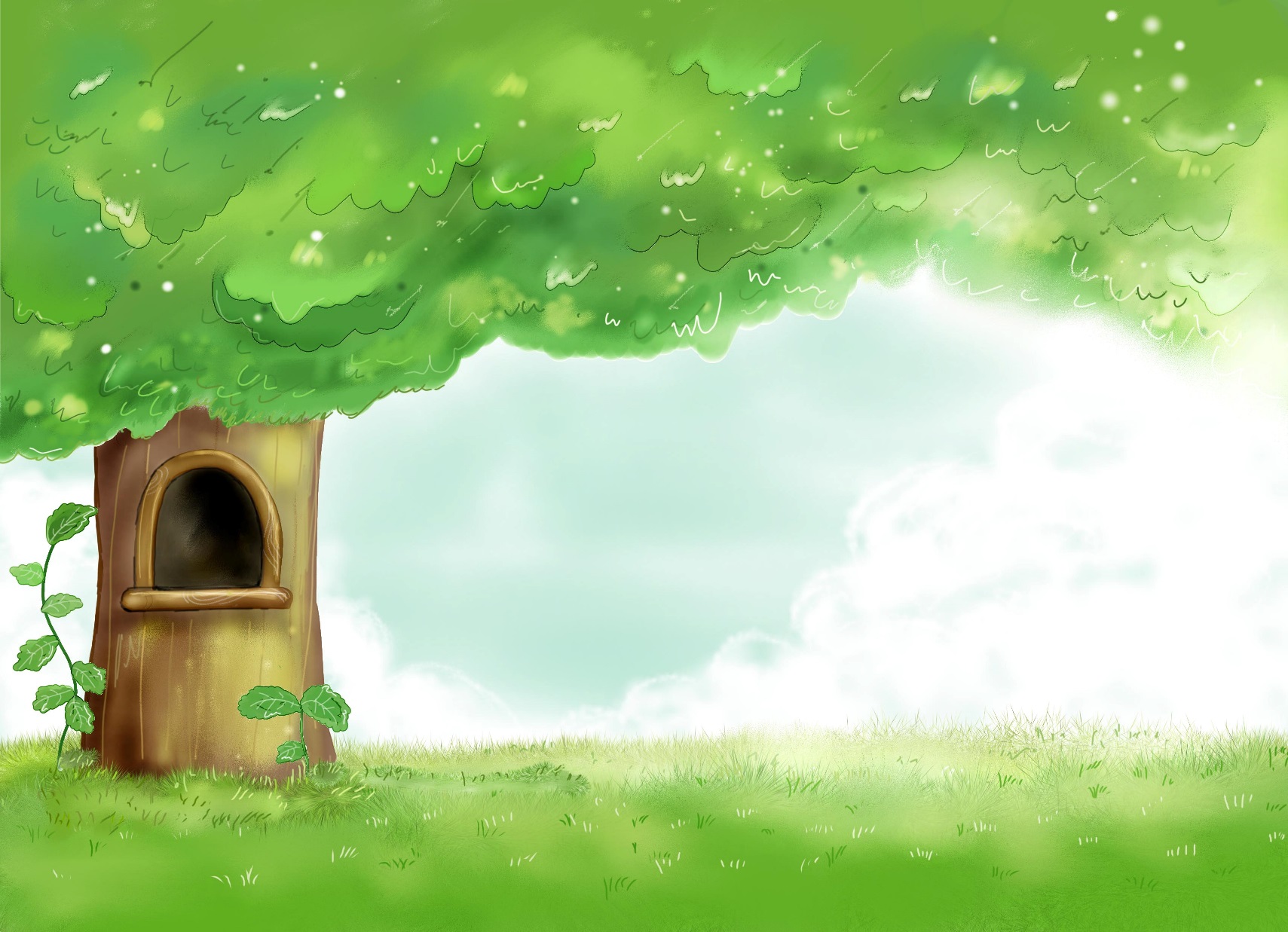 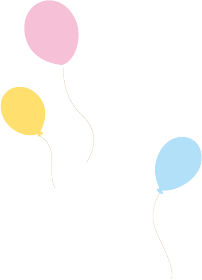 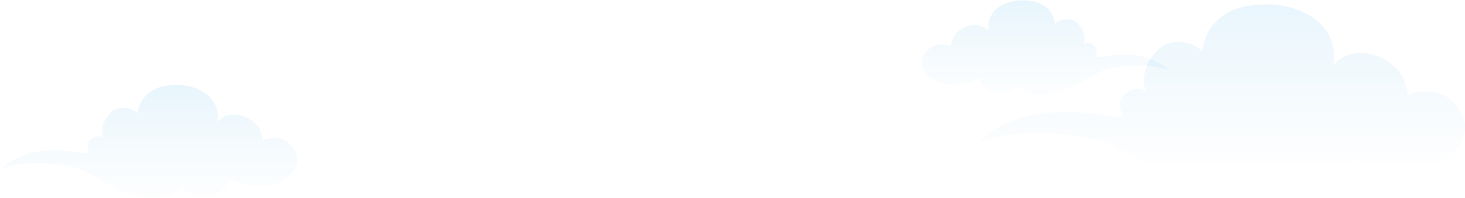 TIẾT 49:
THỰC HÀNH TIẾNG VIỆT
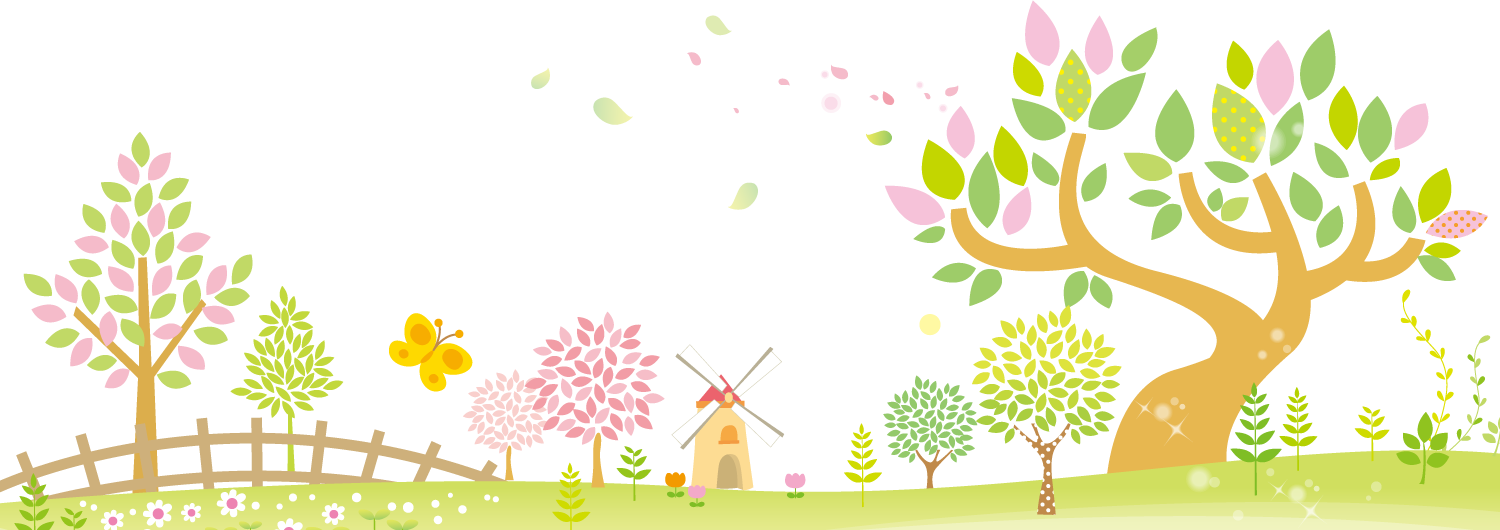 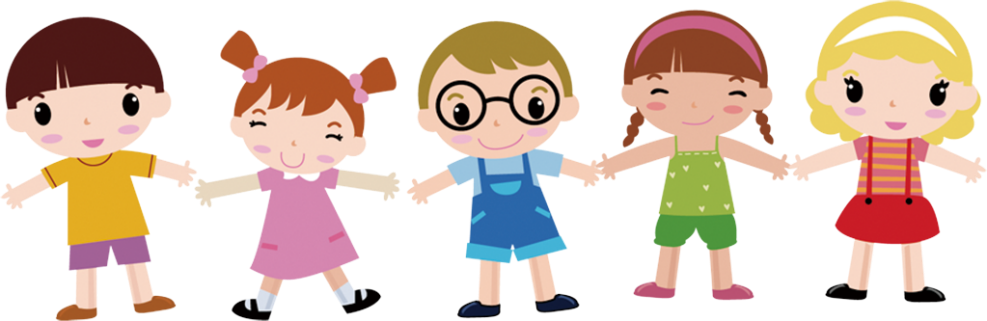 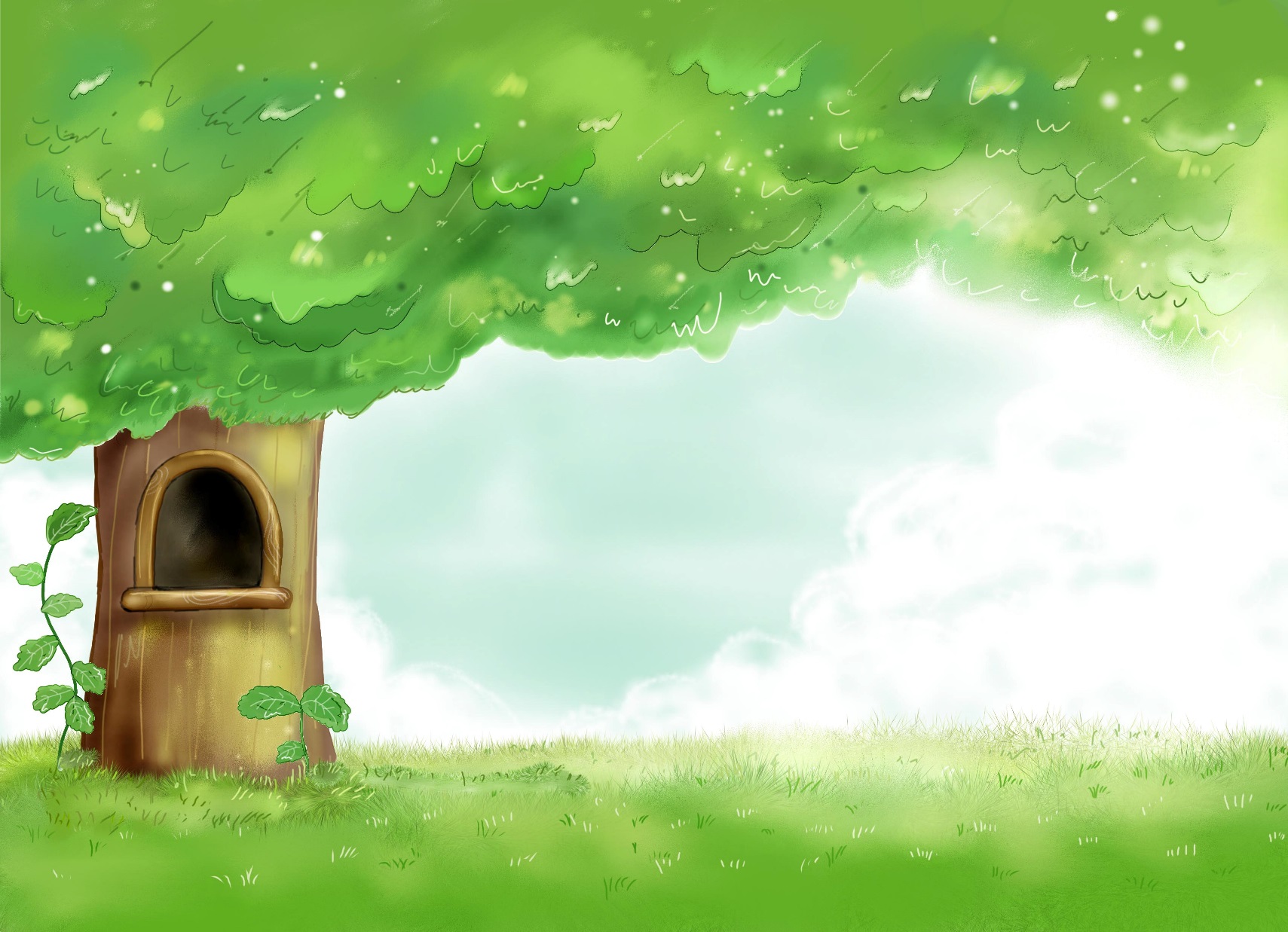 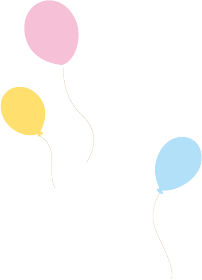 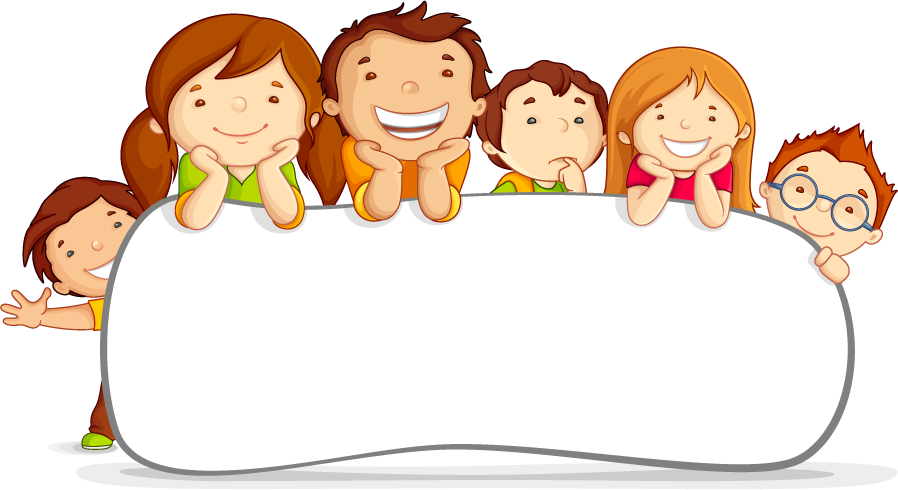 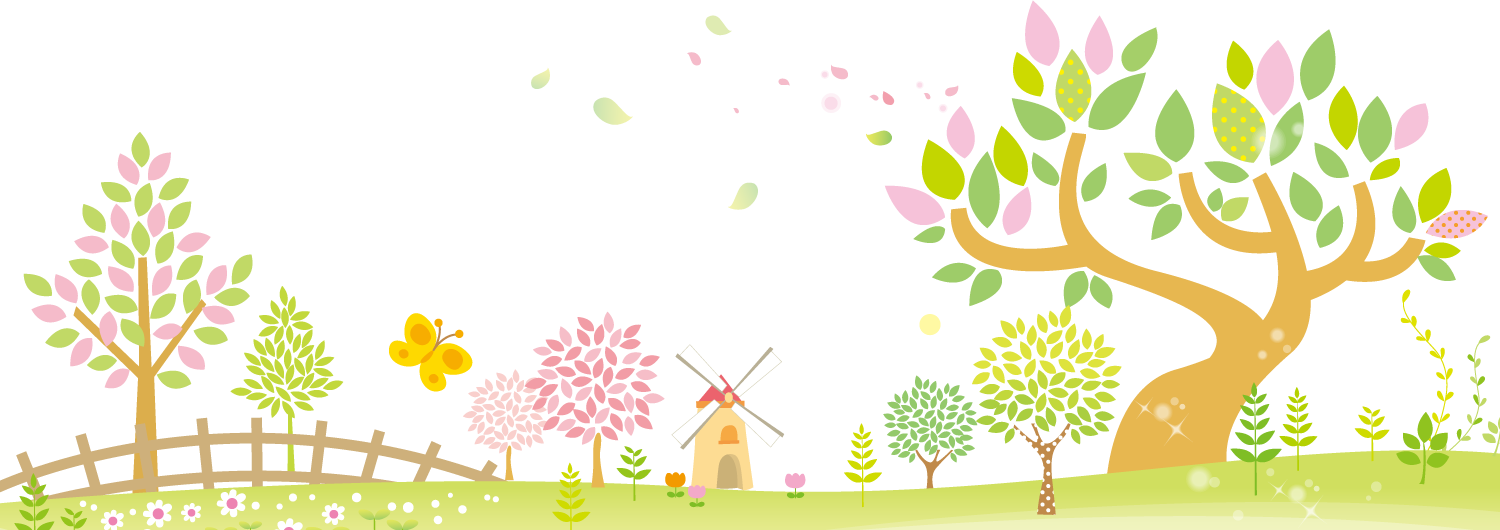 KHỞI ĐỘNG
VƯỢT CHƯỚNG NGẠI VẬT
G
Ồ
M
C
Ó
0
6
C
H
Ữ
C
Á
I
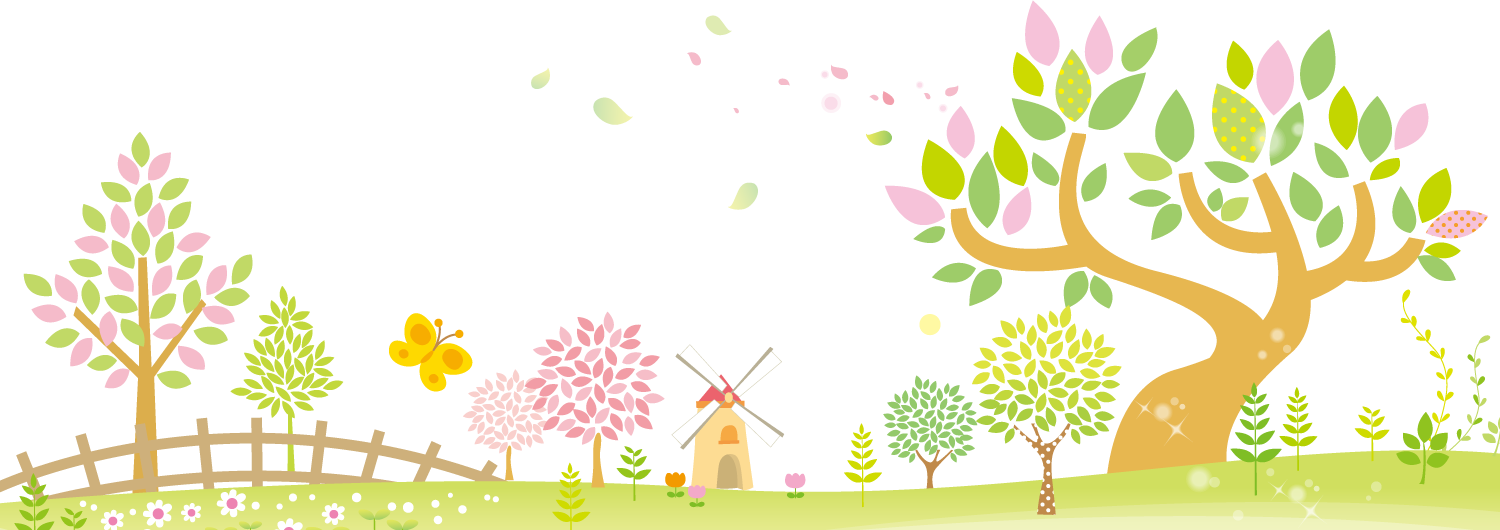 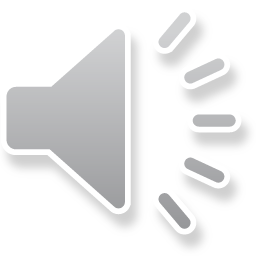 VƯỢT CHƯỚNG NGẠI VẬT
H
N
G
Đ
H
?
?
?
?
?
A
?
?
1
A
Ĩ
?
1
?
Ó
2
N
H
Â
2
?
?
H
?
?
?
N
A
Ó
?
?
3
?
A
Ả
C
G
I
?
?
?
3
M
?
?
?
?
C
Á
4
N
?
4
T
Ừ
?
?
Í
?
?
T
H
N
?
?
?
D
5
5
?
D
A
H
Ừ
?
?
N
?
?
?
T
?
6
Ụ
6
N
?
?
?
Ụ
?
Ẩ
D
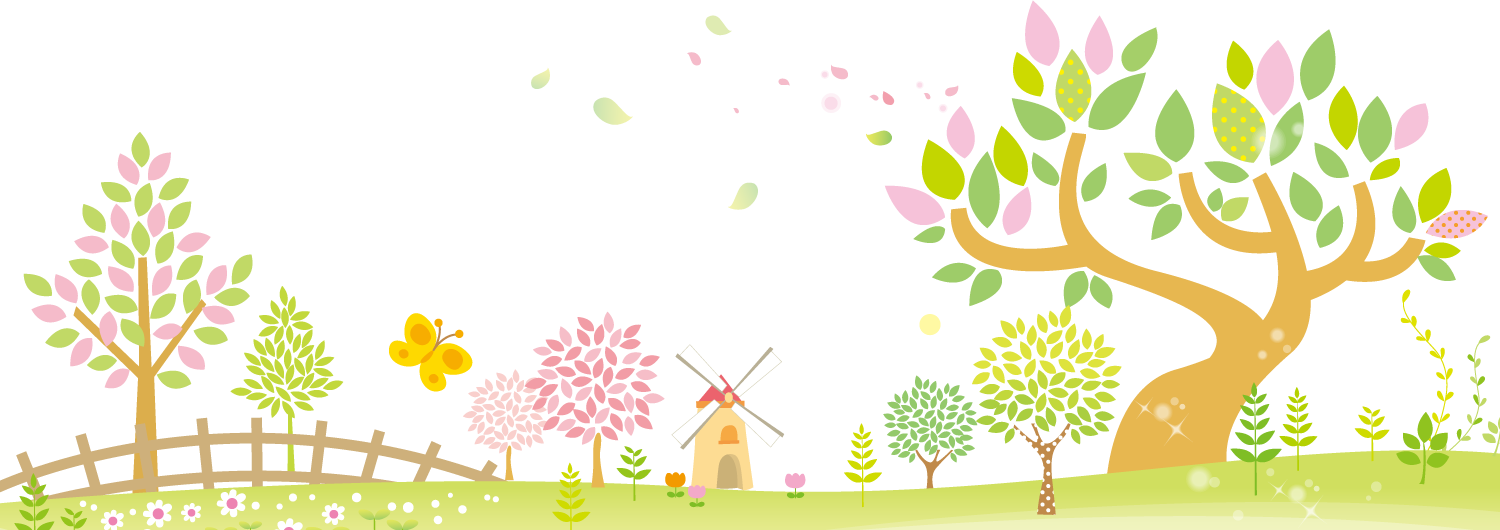 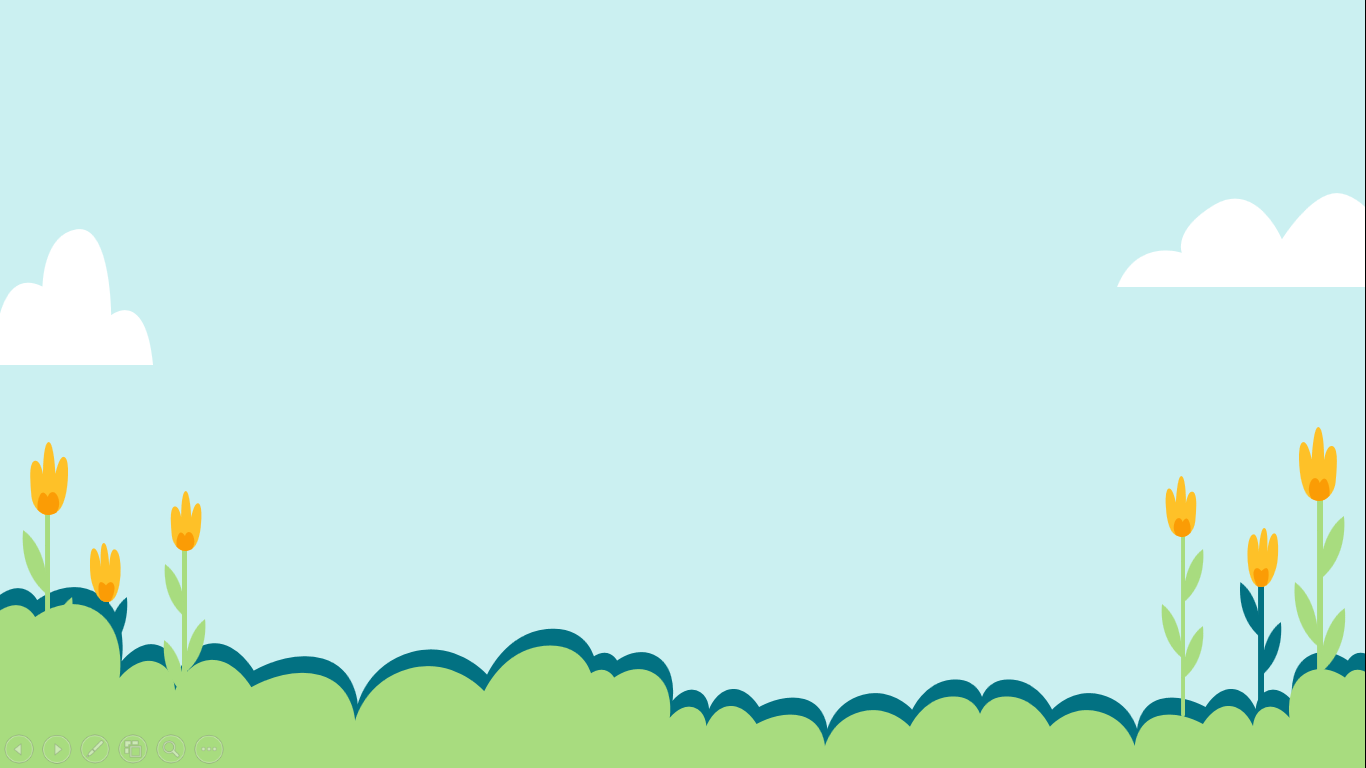 6
6
6
6
6
6
Câu 1. Các từ: chân tủ, chân mây, chân trời, chân bàn là từ gì?(6 kí tự)
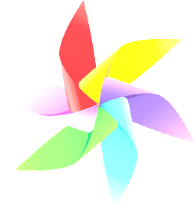 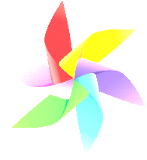 QUAY VỀ
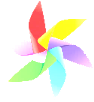 [Speaker Notes: Hồ Chí Minh]
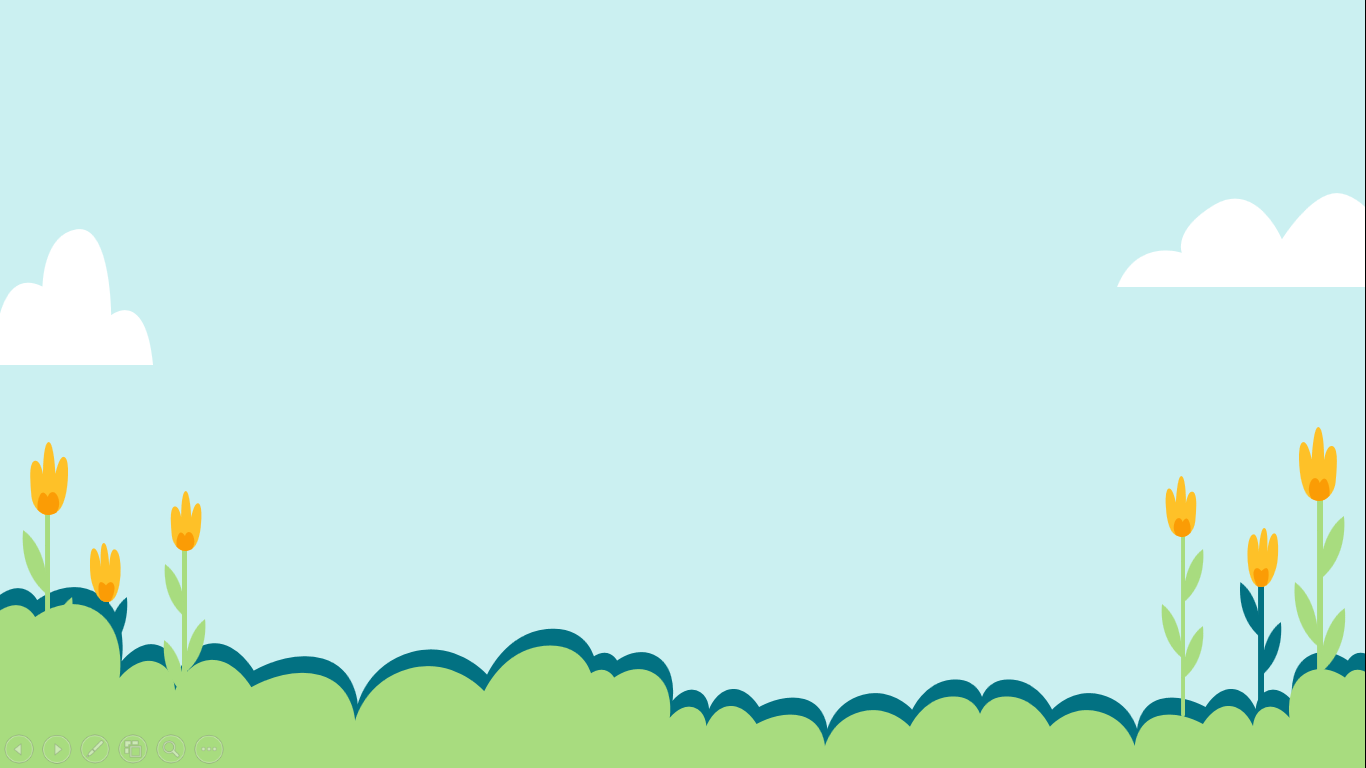 7
7
7
7
7
7
7
Câu 2. Những câu thơ sau sử dụng biện pháp tu từ nào?
“Cả công trường say ngủ cạnh dòng sông
Những tháp khoan nhô lên trời ngẫm nghĩ
Những xe ủi, xe ben sóng vai nhau nằm nghỉ”.(6 kí tự)
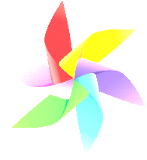 QUAY VỀ
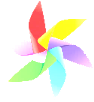 [Speaker Notes: 1954]
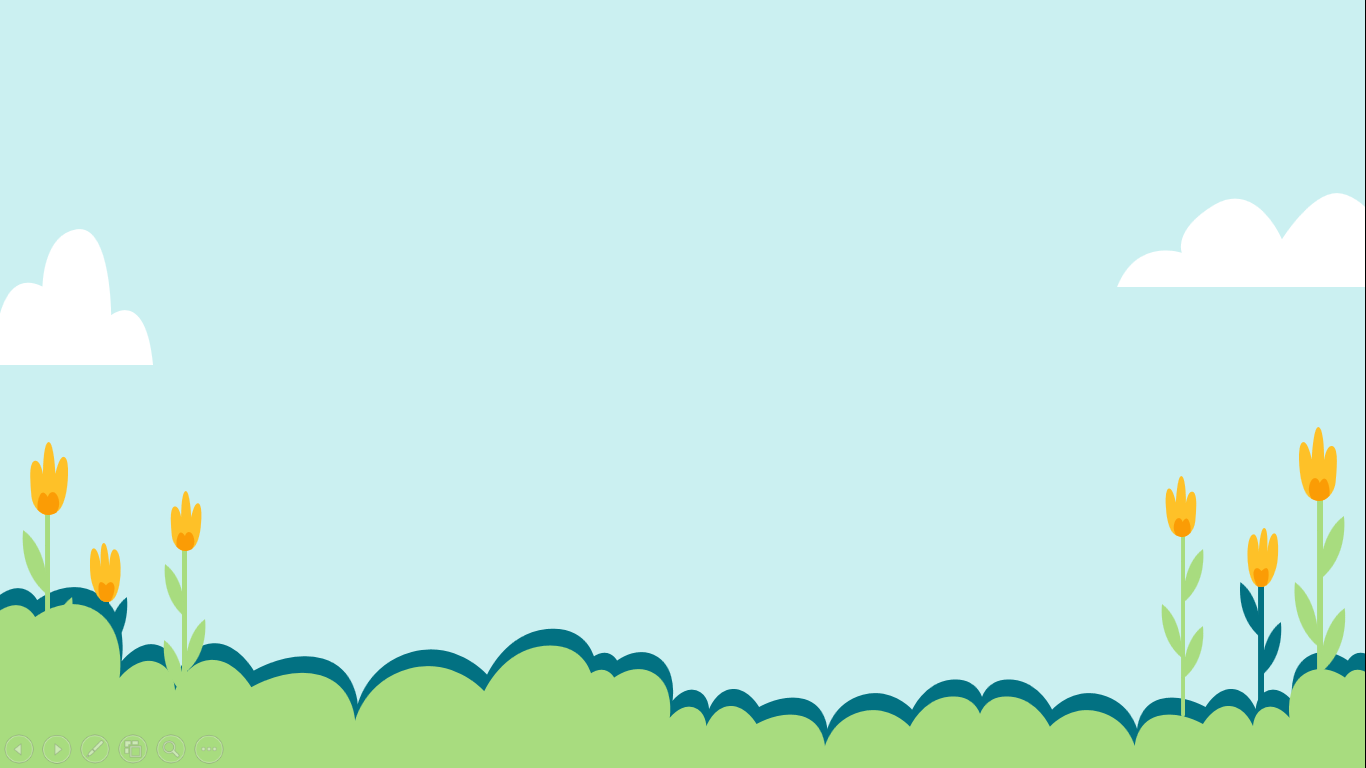 7
7
7
7
7
7
7
Câu 3. Điền từ thích hợp vào chỗ trống: Câu văn “Trời nắng giòn tan.” đã để làm sử dụng kiểu ẩn dụ chuyển đổi …… để làm câu văn thêm sinh động và hấp dẫn.( 7 kí tự)
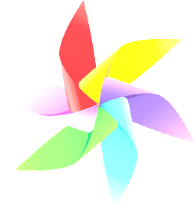 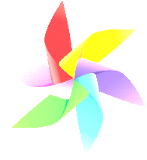 QUAY VỀ
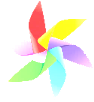 [Speaker Notes: Thủ đô]
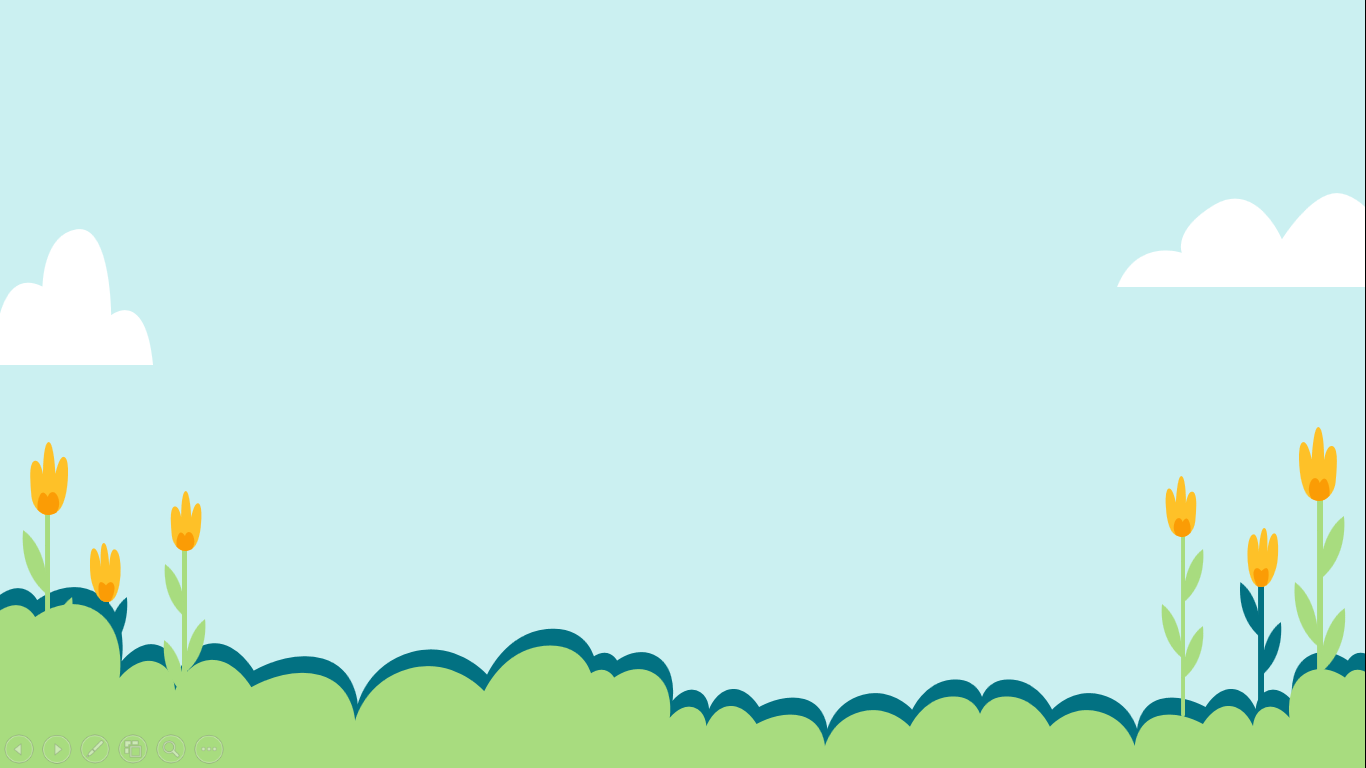 6
6
6
6
6
6
Câu 4. Xác định từ loại của các từ sau: xanh xanh, tươi tắn, rực rỡ, nhỏ nhỏ. ( 6 kí tự)
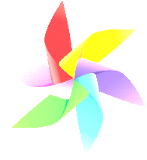 QUAY VỀ
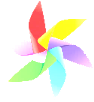 [Speaker Notes: 15]
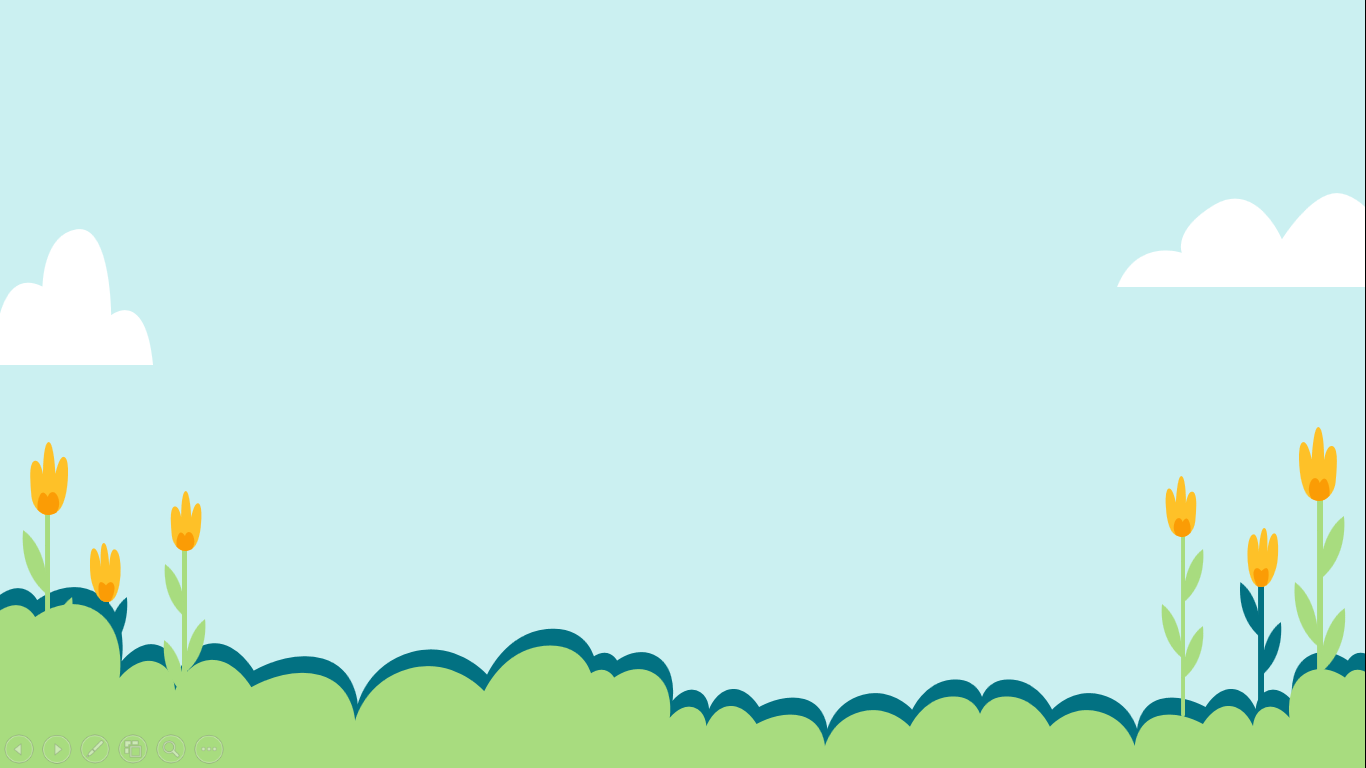 6
6
6
6
6
6
Câu 5. Điền từ còn thiếu vào câu sau: …. là những từ dùng để gọi tên các sự vật, hiện tượng, khái niệm. ( 6 kí tự)
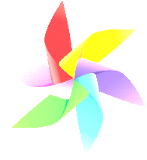 QUAY VỀ
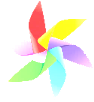 [Speaker Notes: 15]
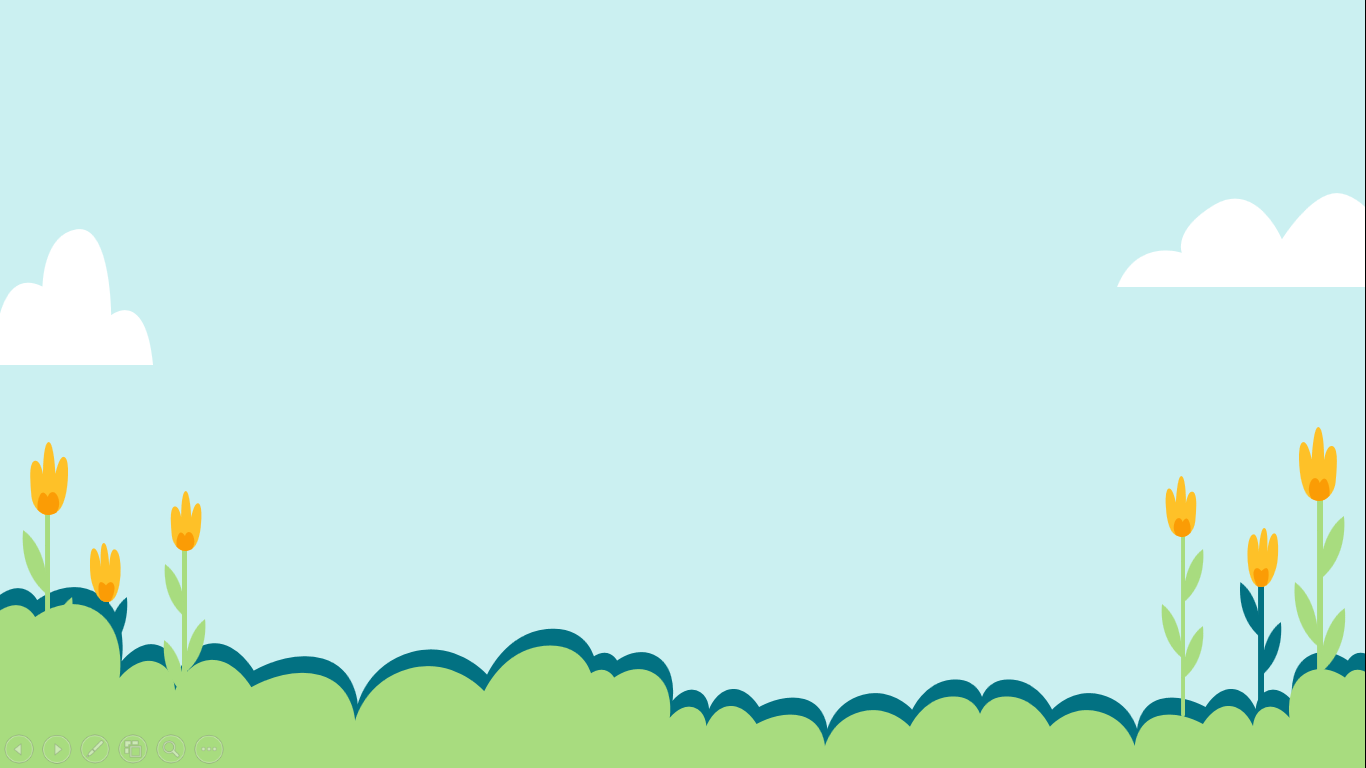 4
4
4
4
Câu 6. Điền từ còn thiếu vào chỗ trống: ….gọi tên các sự vật, hoặc hiện tượng này bằng tên sự vật, hiện tượng khác có nét tương đồng với nhau có tác dụng nhằm tăng sức gợi hình, gợi cảm.( 4 kí tự)
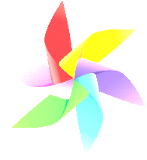 QUAY VỀ
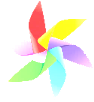 [Speaker Notes: 15]
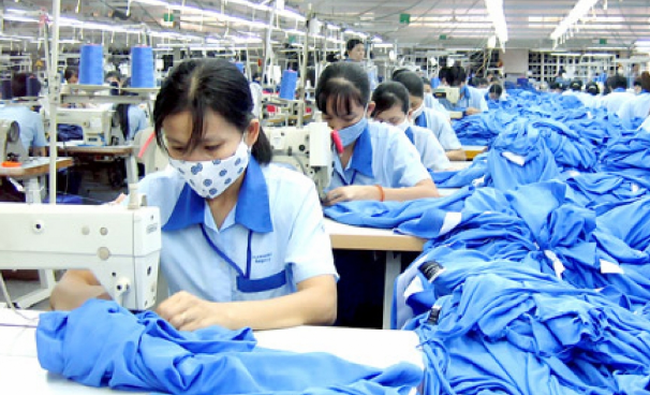 Theo em, từ “bàn tay” trong dòng thơ thứ nhất chỉ đối tượng nào?
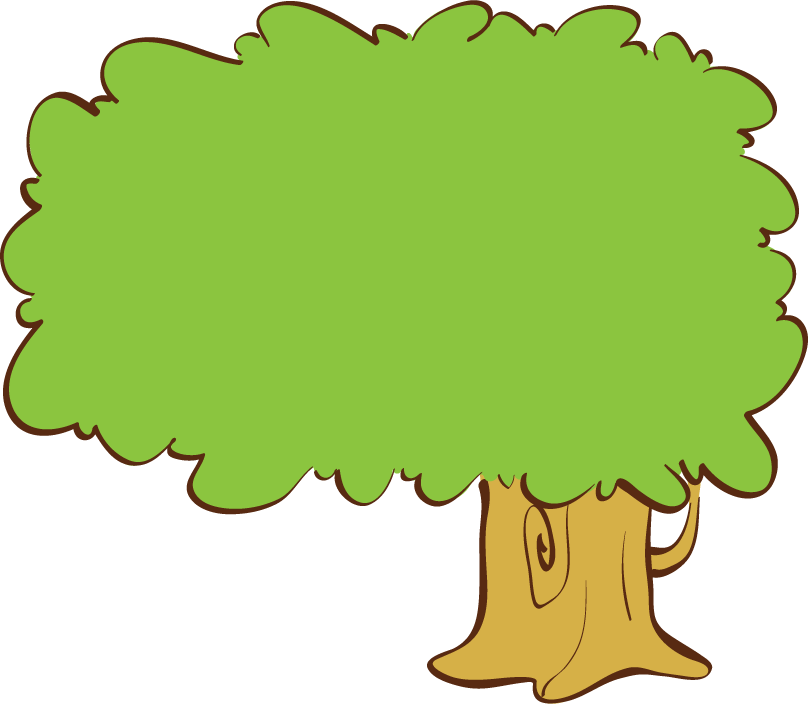 Từ “bàn tay” trong ví dụ trên dùng để chỉ người lao động; ở đây nhà thơ đã lấy cái bộ phận để thay thế cho cái toàn thể. Đó chính là một trong những dấu hiệu để nhận biết biện pháp tu từ hoán dụ.
Bàn tay ta làm nên tất cả
Có sức người sỏi đá cũng thành cơm
(Bài ca vỡ đất – Hoàng Trung Thông)
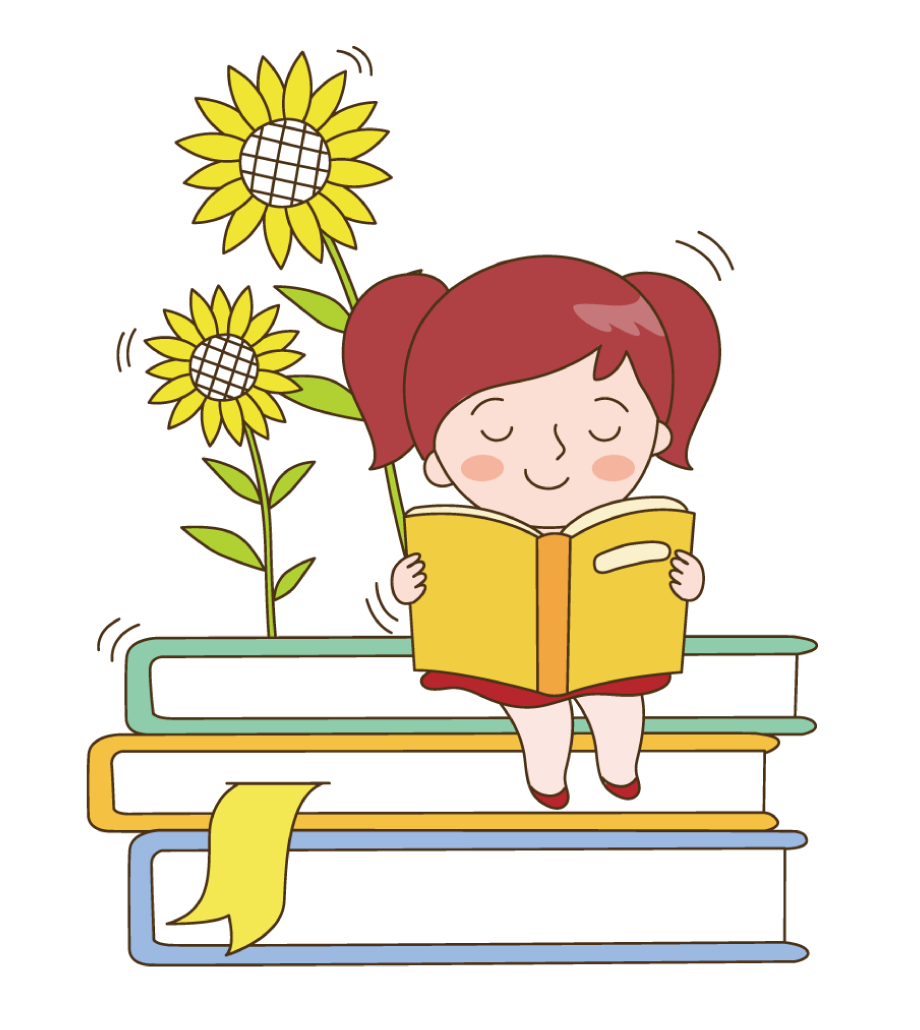 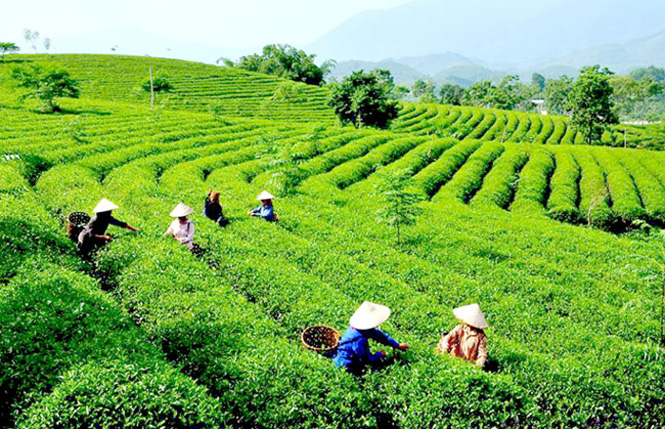 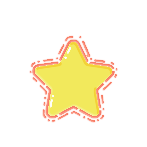 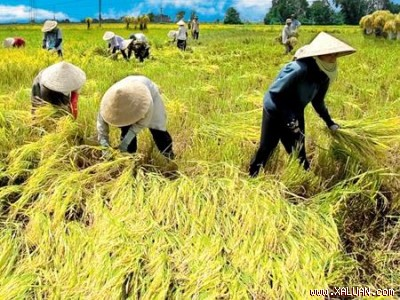 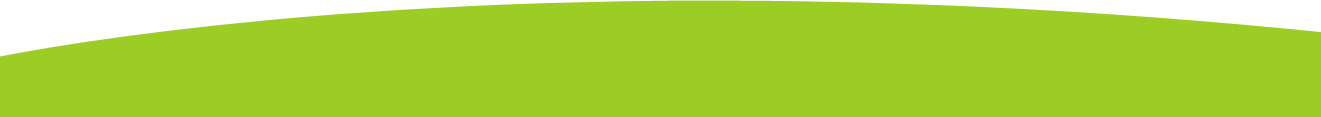 [Speaker Notes: Giáo án của Hạnh Nguyễn: https://www.facebook.com/HankNguyenn]
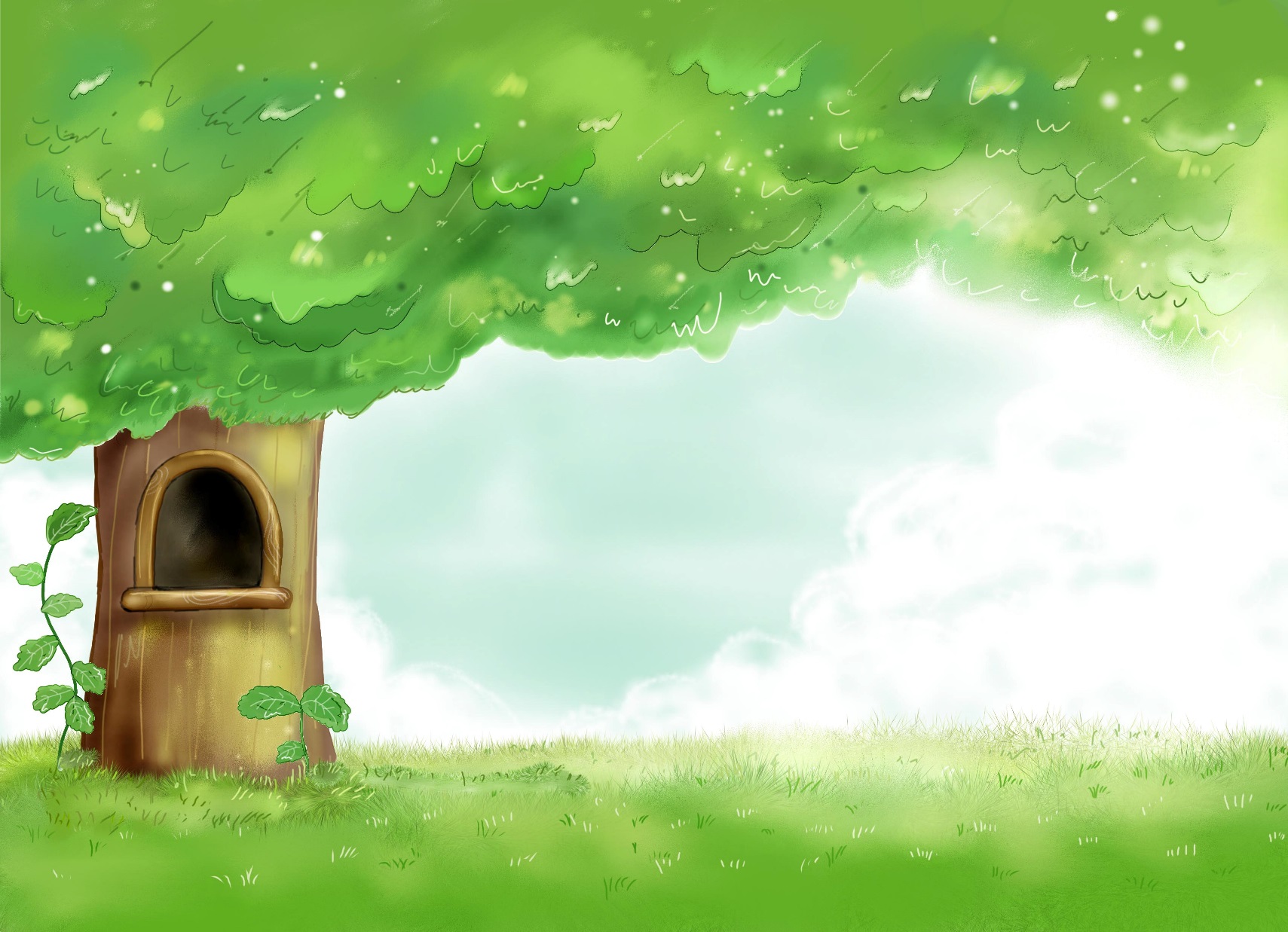 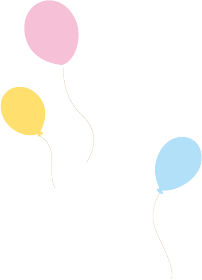 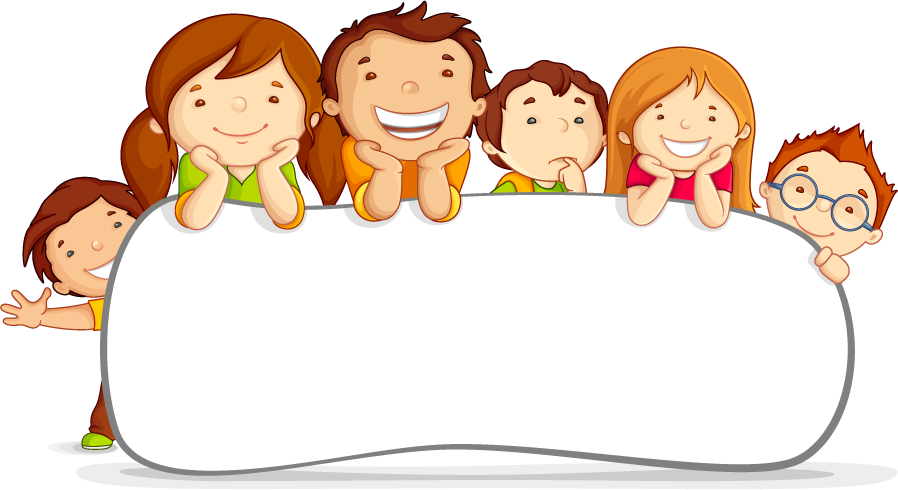 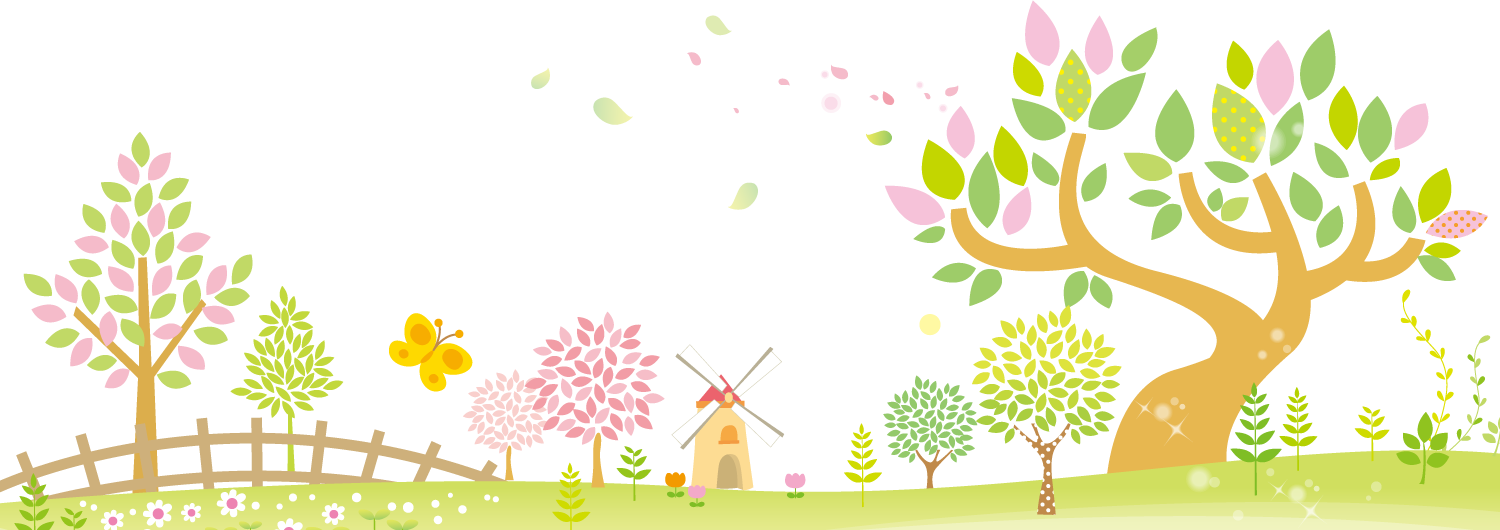 HÌNH THÀNH KIẾN THỨC
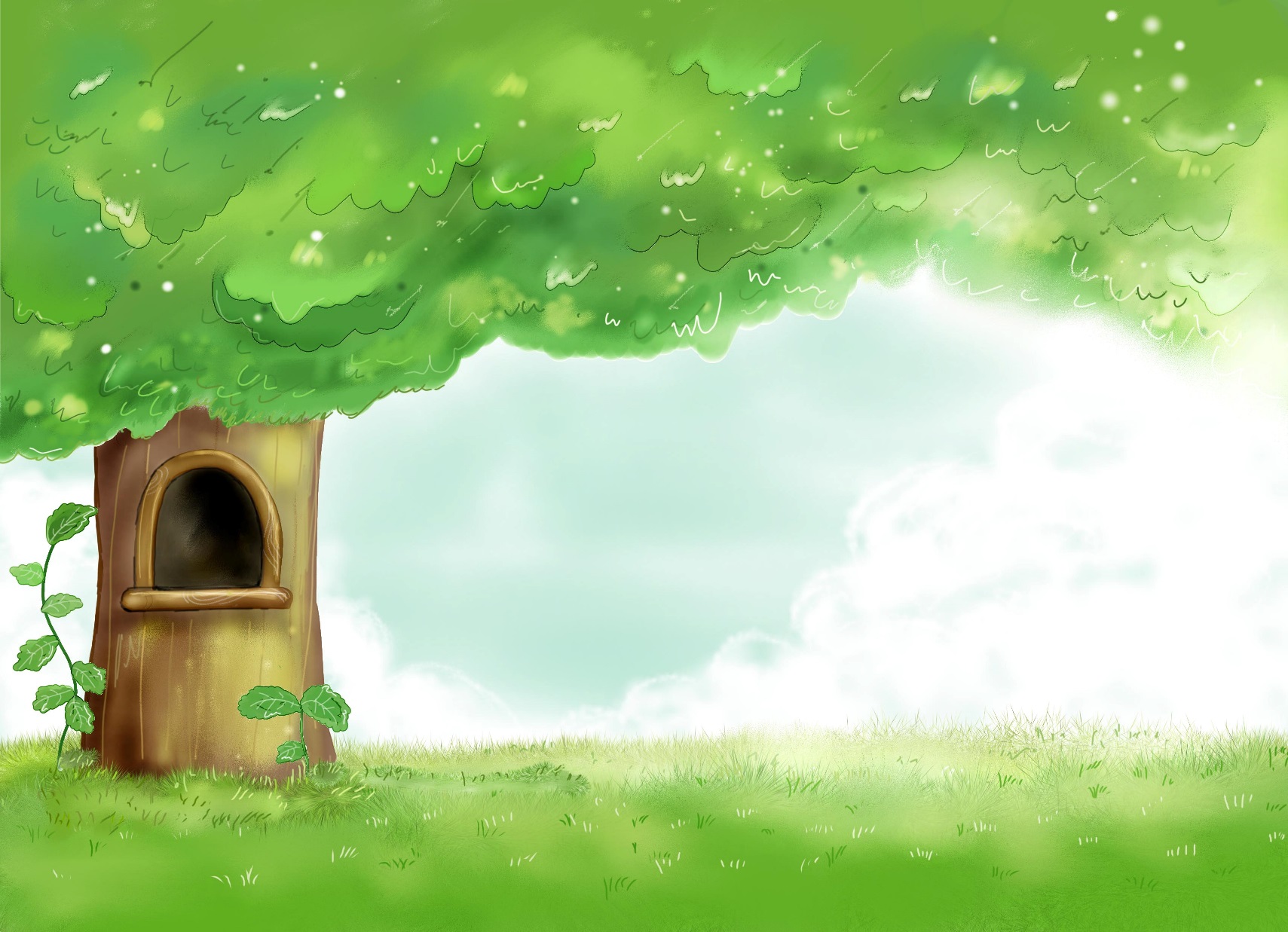 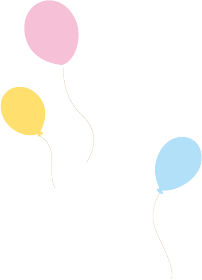 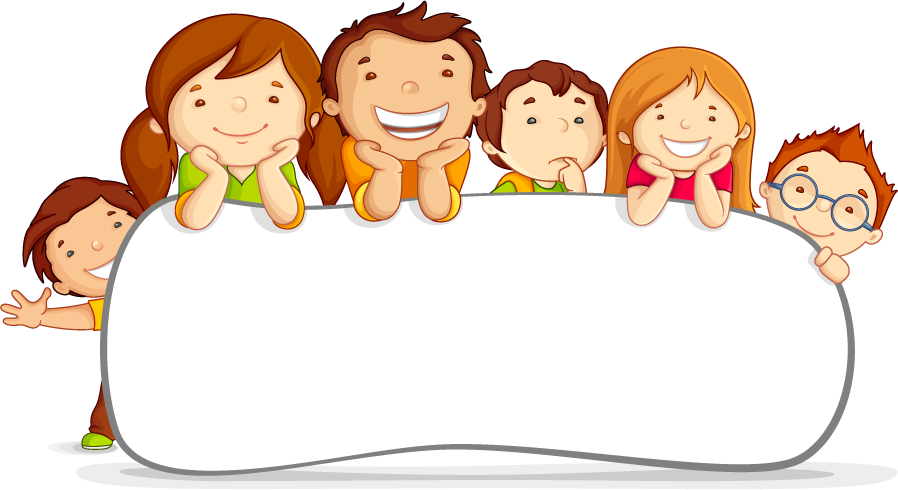 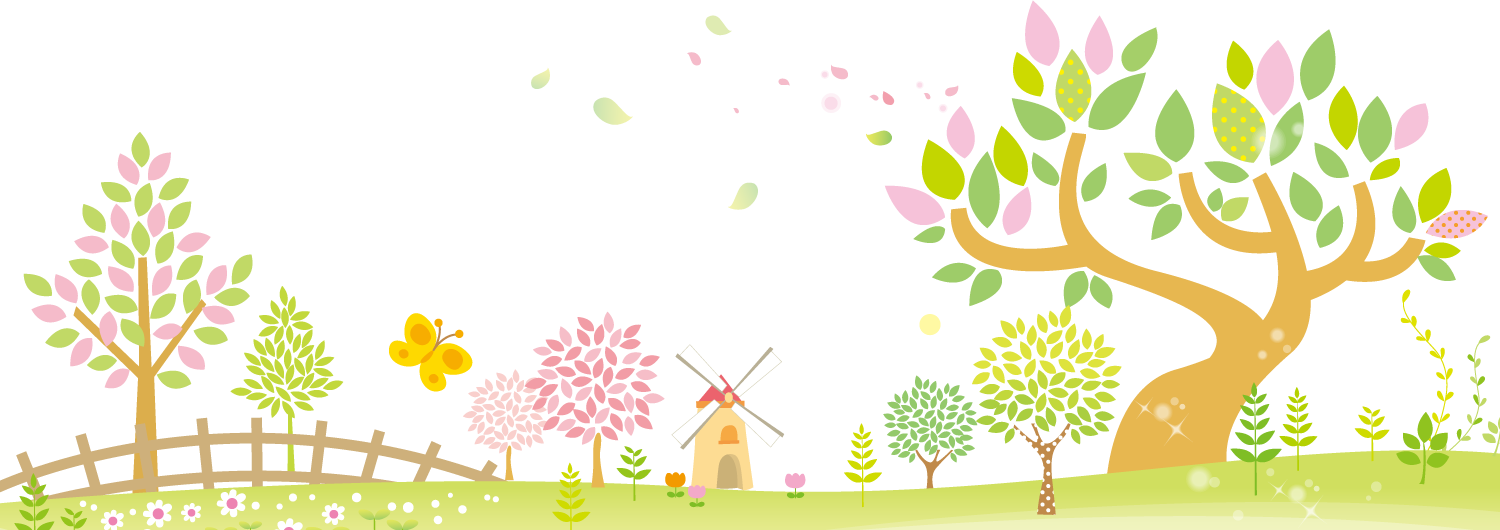 I. HOÁN DỤ:
1. Nhận biết hoán dụ:
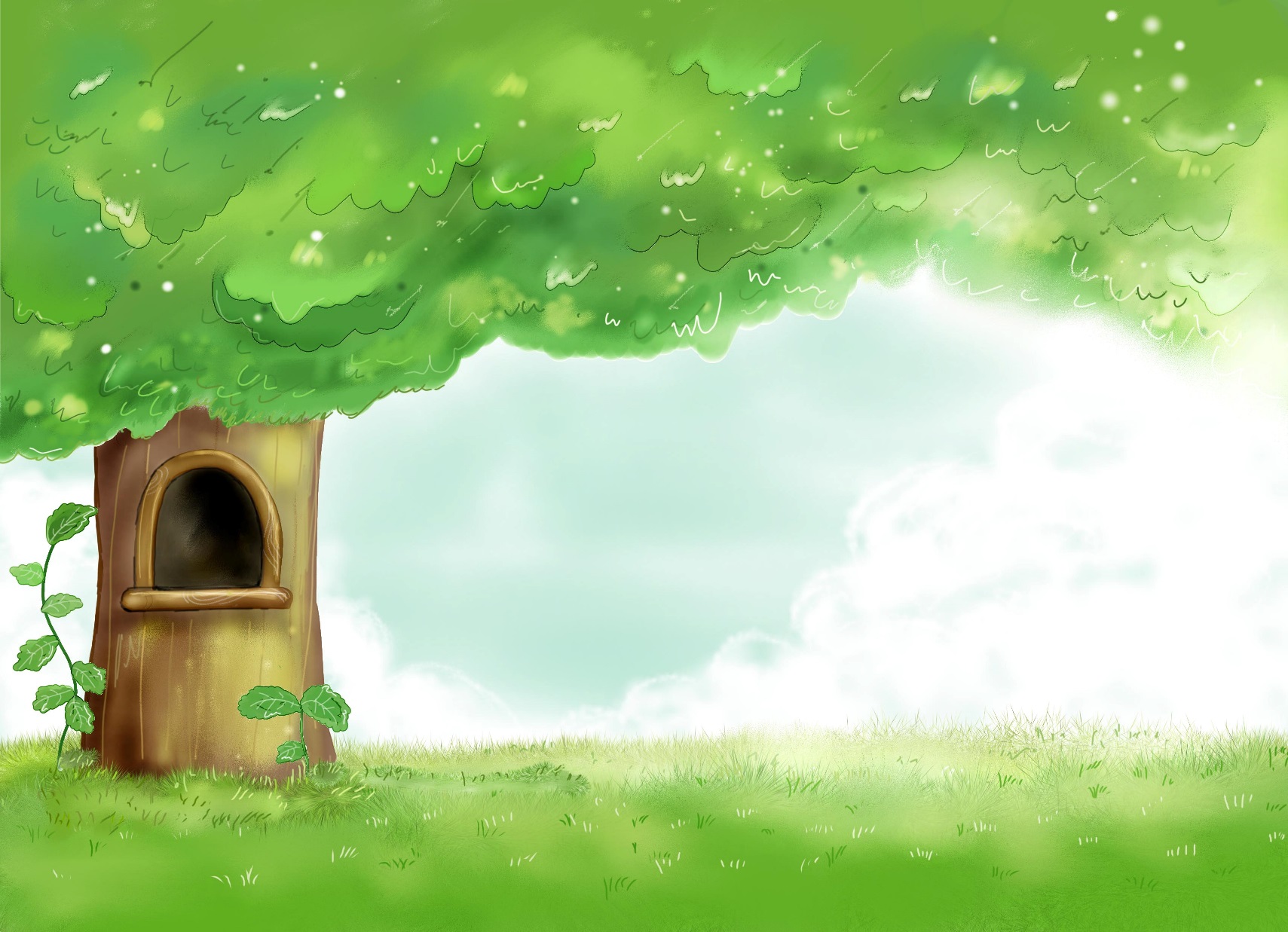 Ở đây, áo chàm được dùng với nghĩa hoán dụ, chỉ những người dân Việt Bắc với trang phục đặc trưng là áo chàm.
Đọc hai dòng thơ sau, chú ý nghĩa của áo chàm:
Áo chàm đưa buổi phân liCầm tay nhau biết nói gì hôm nay.
(Tố Hữu, Việt Bắc)
Quan hệ giữa trang phục với người mang trang phục đó được coi là quan hệ tương cận (gần nhau). Ngoài ra, quan hệ tương cận có thể là quan hệ toàn thể - bộ phận, vật chứa - vật được chứa, sự vật - chất liệu…
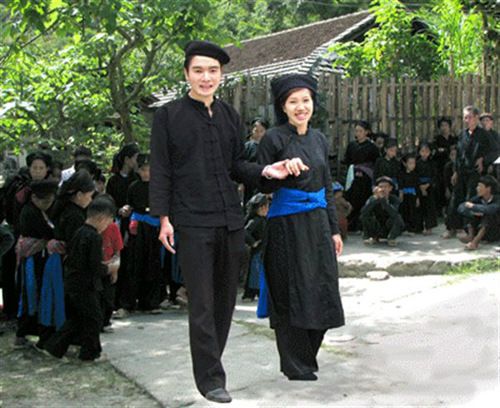 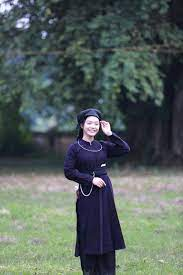 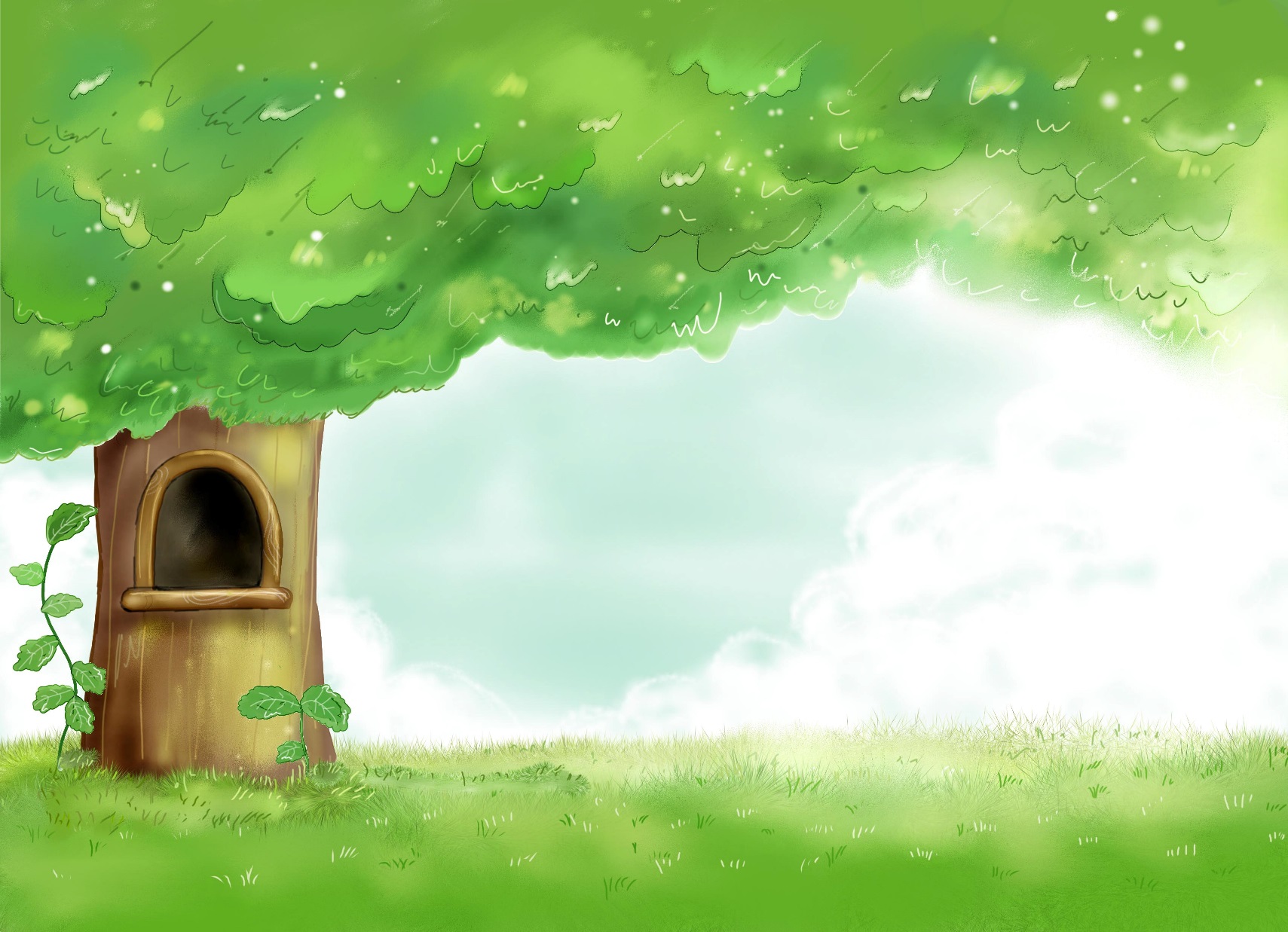 2. Khái niệm:
Gọi tên sự vật, hiện tượng, khái niệm này
Áo nâu cùng với áo xanh
Nông thôn cùng với thị thành đứng lên.
Hãy tìm các câu thơ có sử dụng phép hoán dụ mà em biết?
có quan hệ gần gũi với nó nhằm tăng sức gợi hình, gợi cảm cho sự diễn đạt.
Hoán dụ
Bằng tên một sự vật, hiện tượng, khái niệm
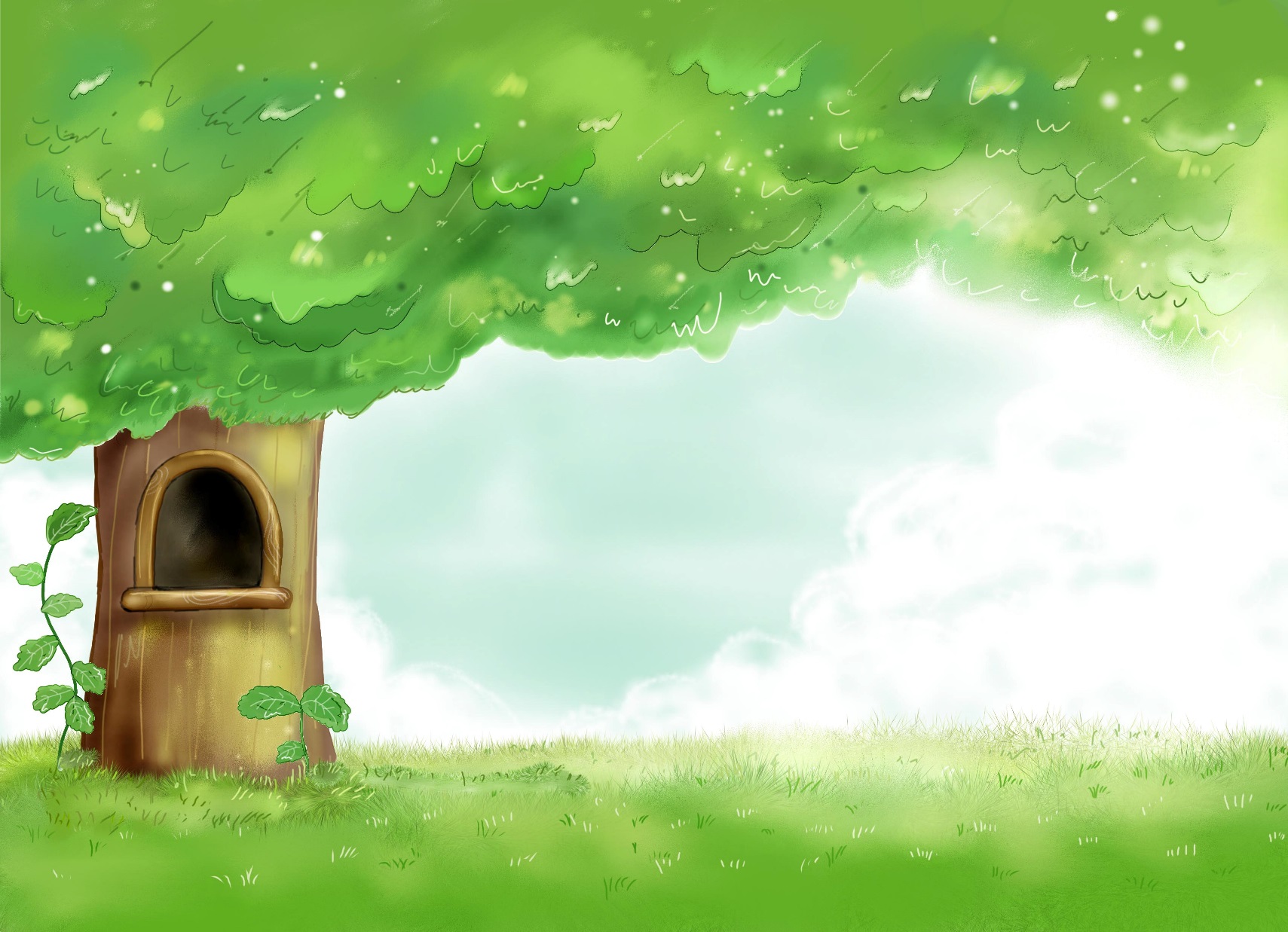 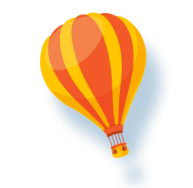 Một cây làm chẳng nên non
Ba cây chụm lại nên hòn núi cao.
(Ca dao)
3. Các kiểu hoán dụ:
Anh ấy là một tay săn bàn có hạng trong đội bóng.
Lấy một bộ phận để gọi toàn thể;
Lấy cái cụ thể để gọi cái trừu tượng.
Ngày Huế đổ máu
			Chú Hà Nội về
			Tình cờ chú cháu 
			Gặp nhau hàng bè.
				(Tố Hữu)
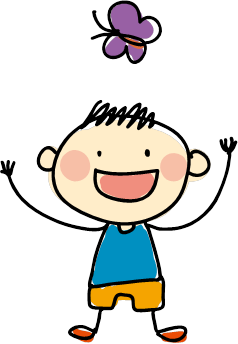 Vì sao? Trái đất nặng ân tình
Nhắc mãi tên Người: Hồ Chí Minh
(Tố Hữu)
03
04
Lấy vật chứa đựng để gọi vật bị chứa đựng;
02
Lấy dấu hiệu của sự vật để gọi sự vật;
01
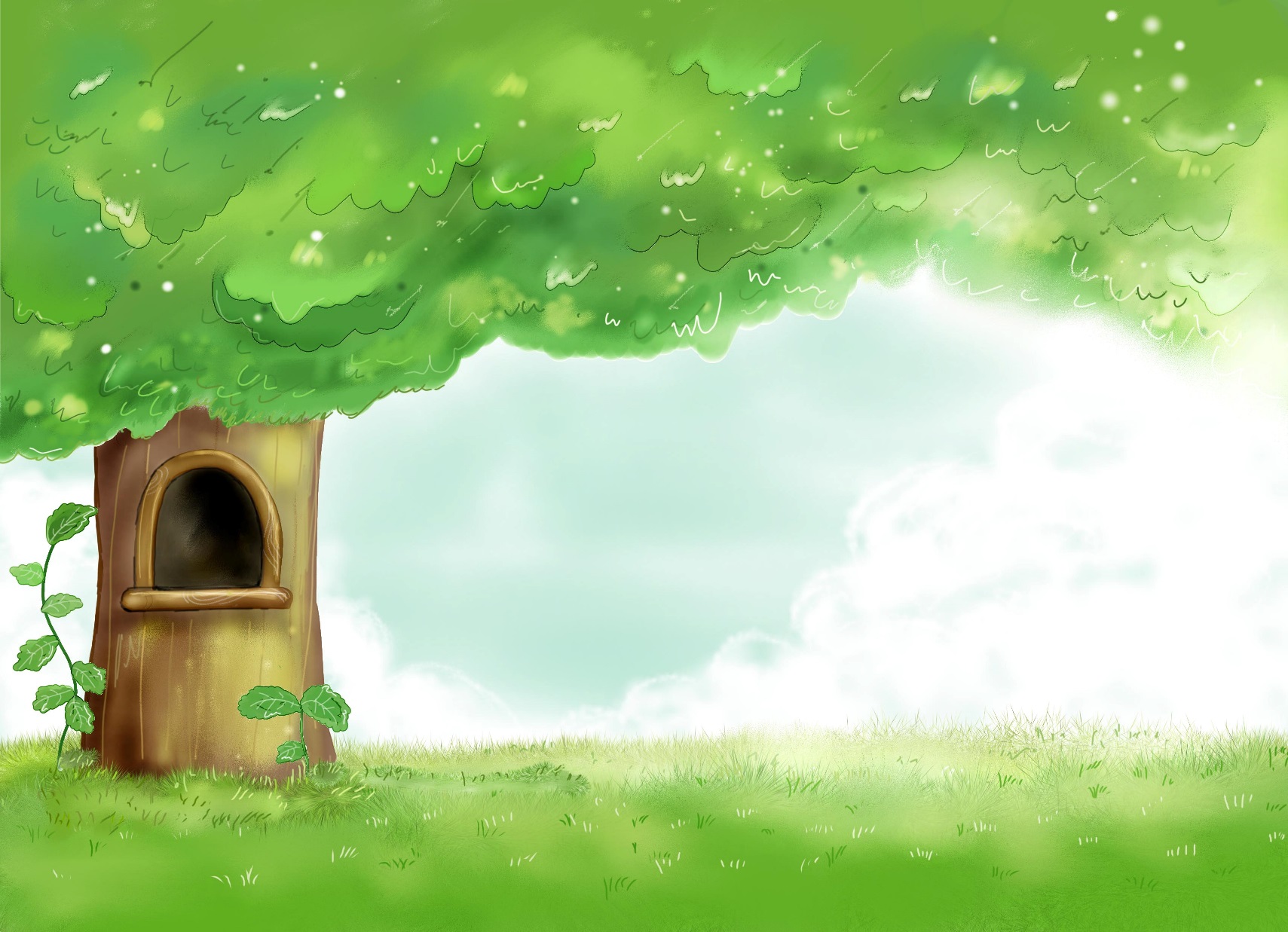 Người cha mái tóc bạc 
Đốt lửa cho anh nằm
Hoán dụ có gì giống và khác với ẩn dụ? Cho ví dụ minh hoạ.
Nhớ ông cụ mắt sáng ngời
Áo nâu, túi vải, đẹp tươi lạ thường.
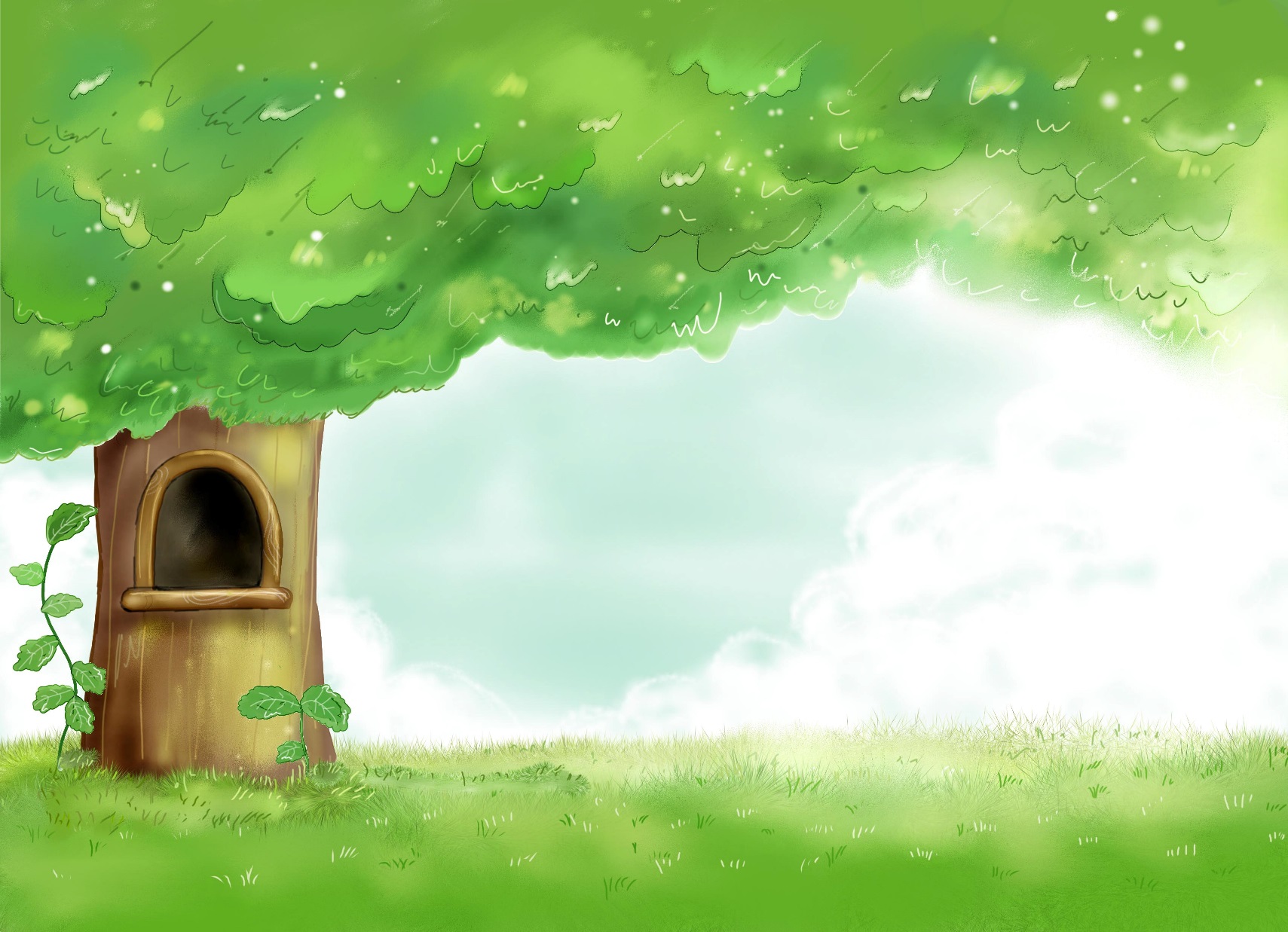 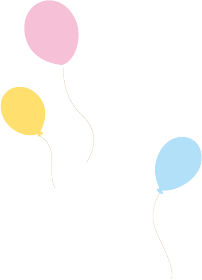 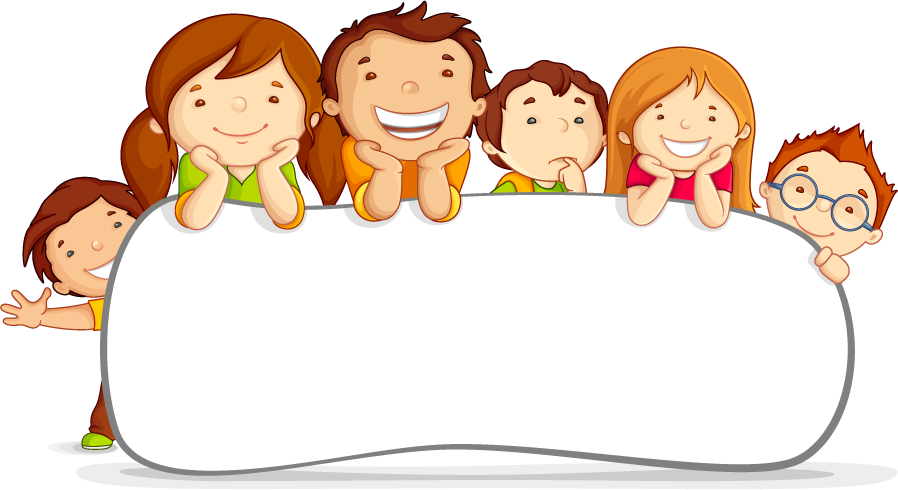 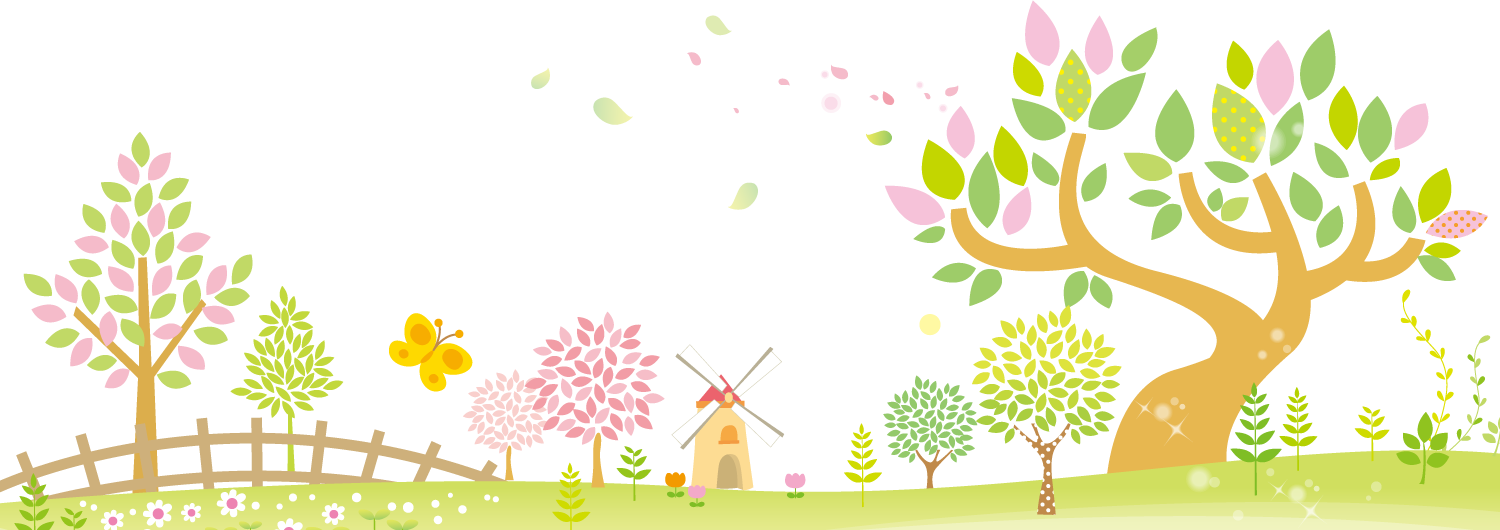 II. LUYỆN TẬP:
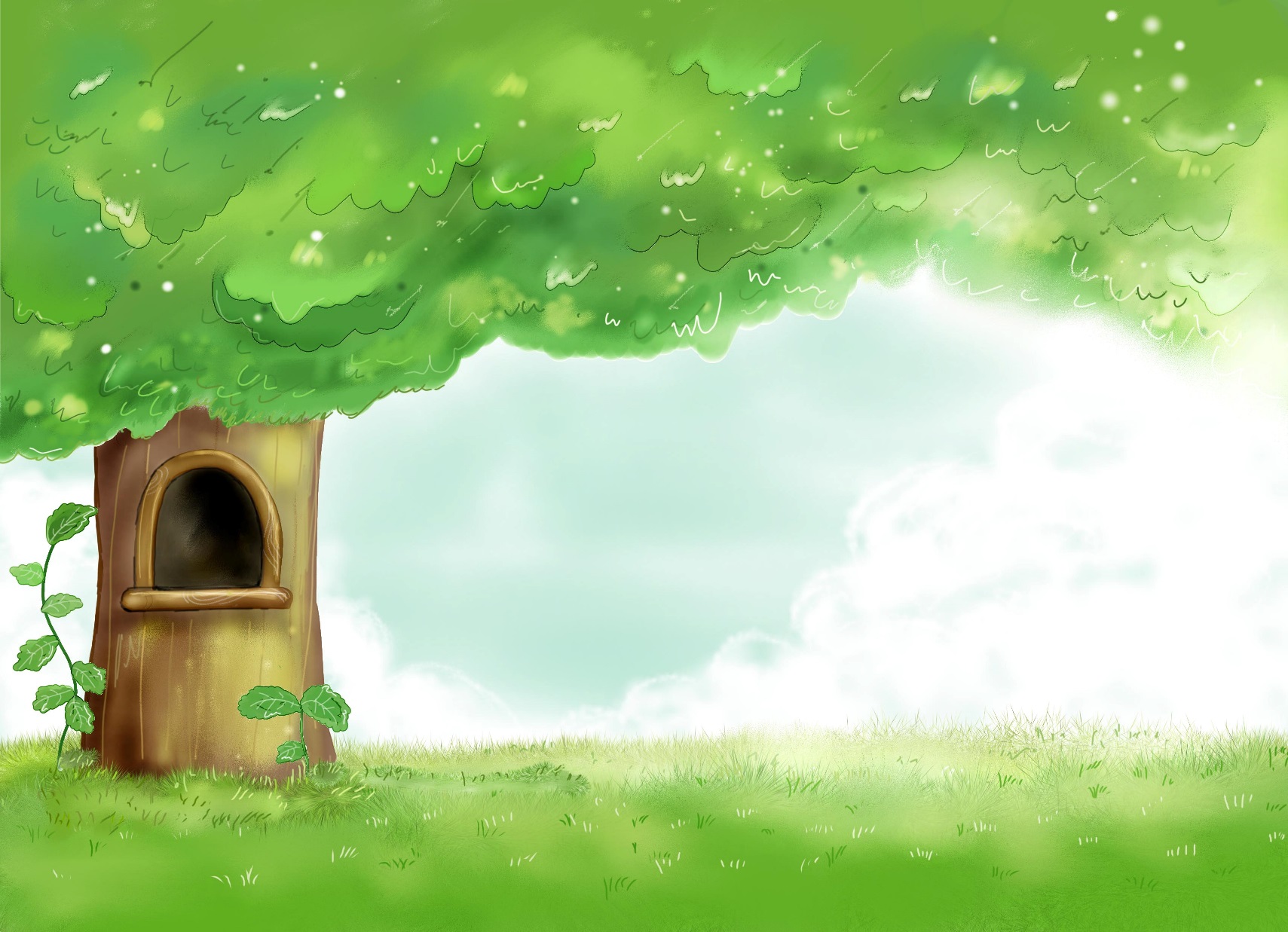 Bài tập 1/SGK T99.
a. Nhắm mắt xuôi tay: ý chỉ cái chết nhẹ nhàng, thanh thản.
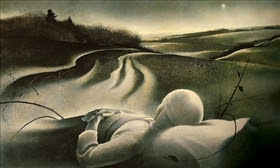 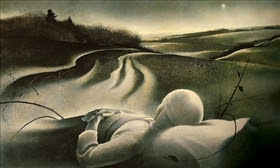 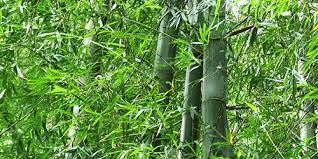 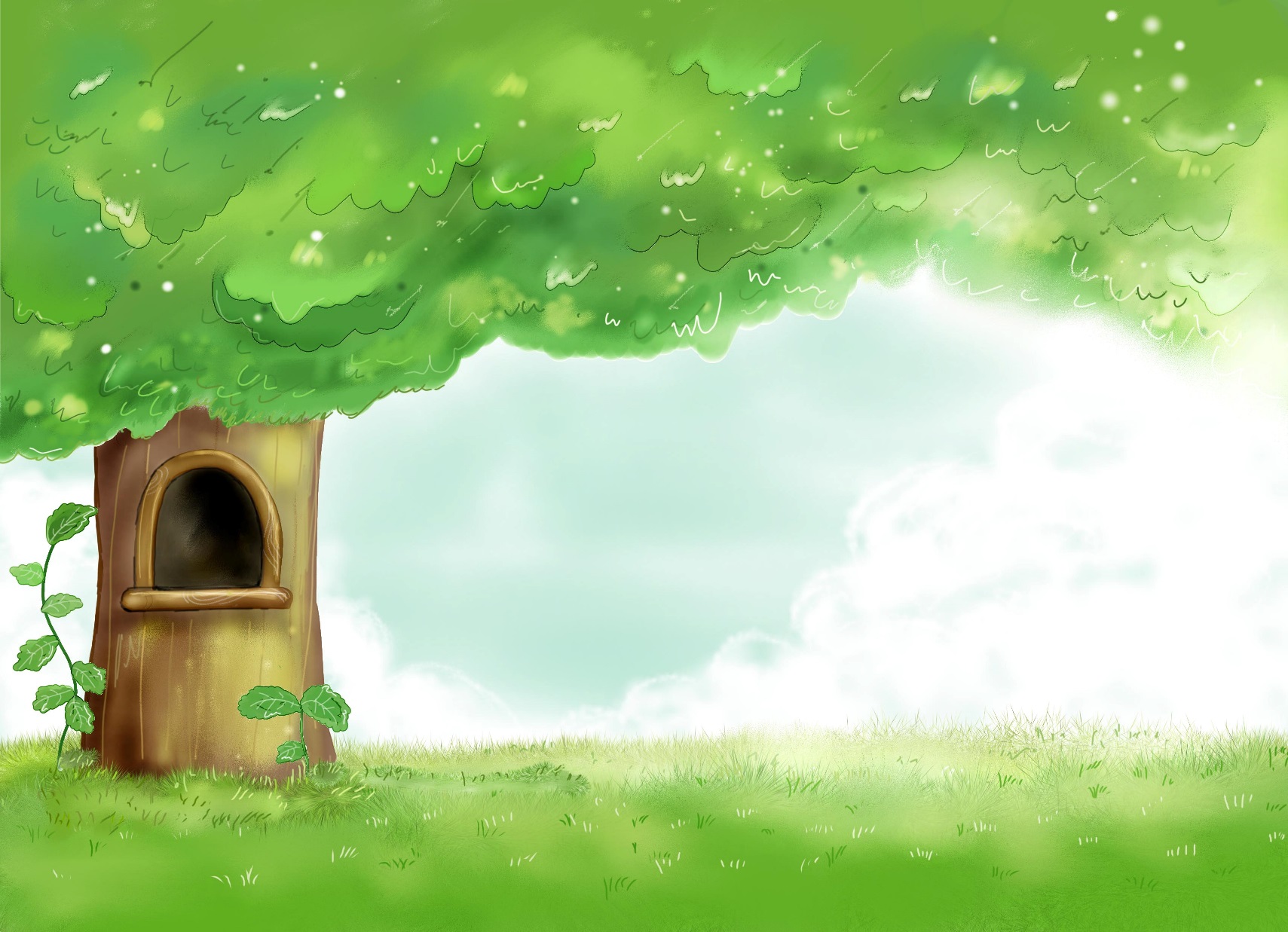 Bài tập 1/SGK T99.
b. Mái nhà tranh, đồng lúa chín  thay thế cho quê hương, làng mạc, ruộng đồng nói chung.
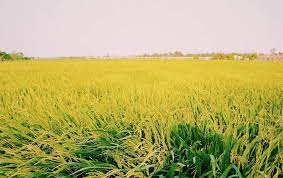 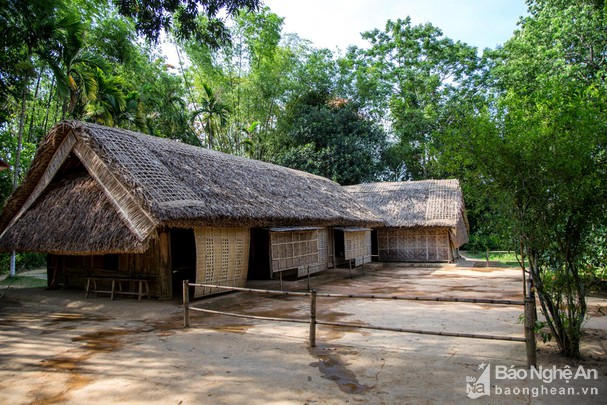 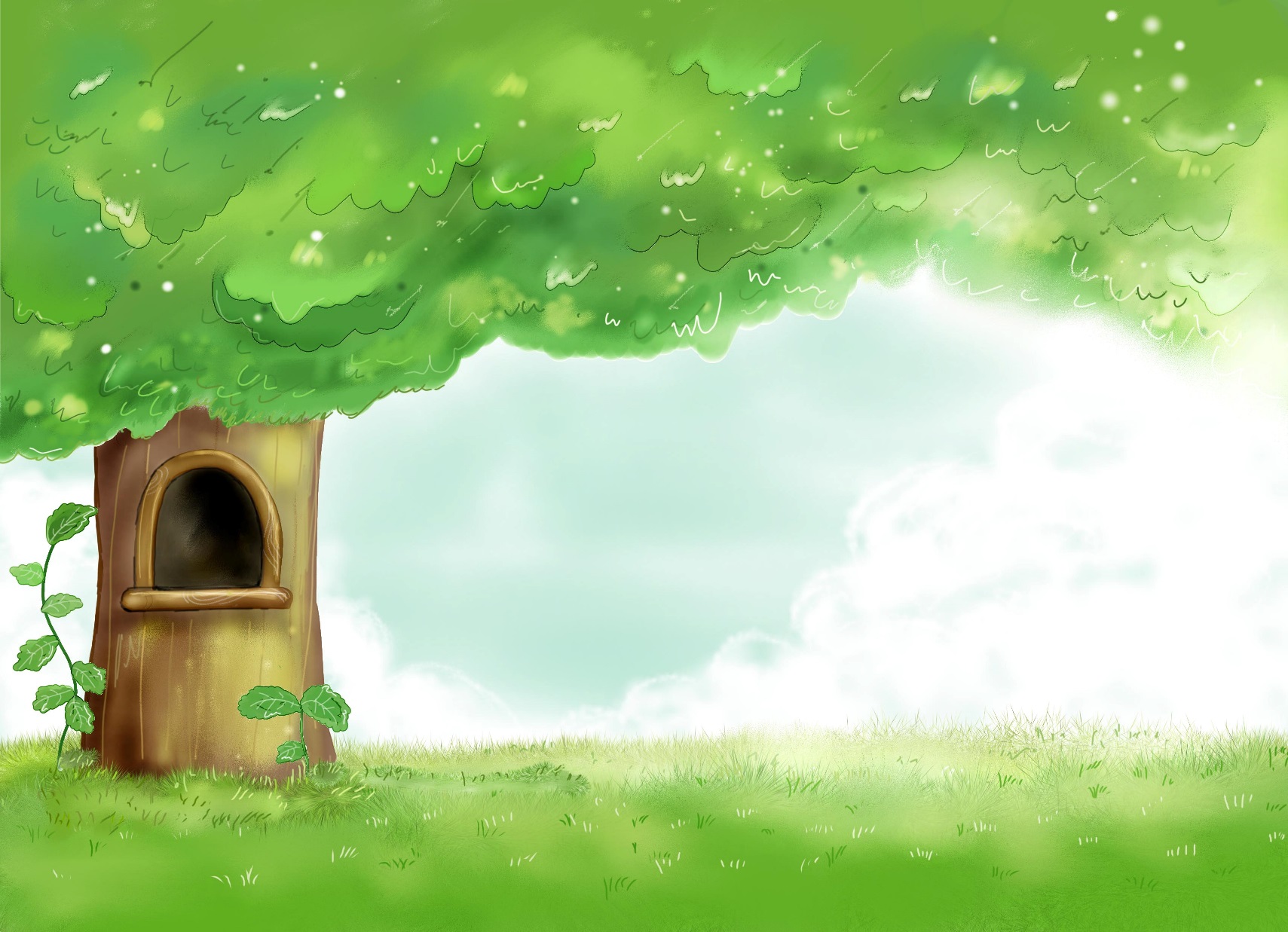 Bài tập 1/SGK T99.
c. Áo cơm cửa nhà  nói đến của cải vật chất, những thứ tốt đẹp mà người tốt, hiền lành xứng đáng được hưởng.
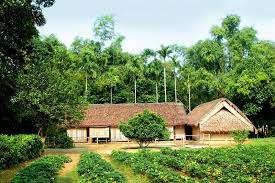 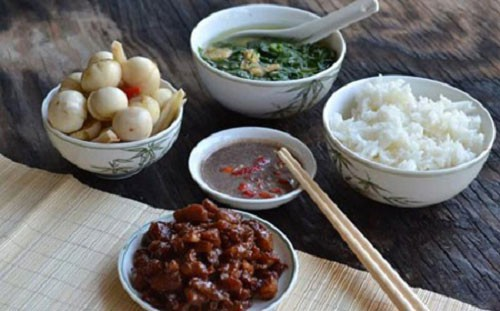 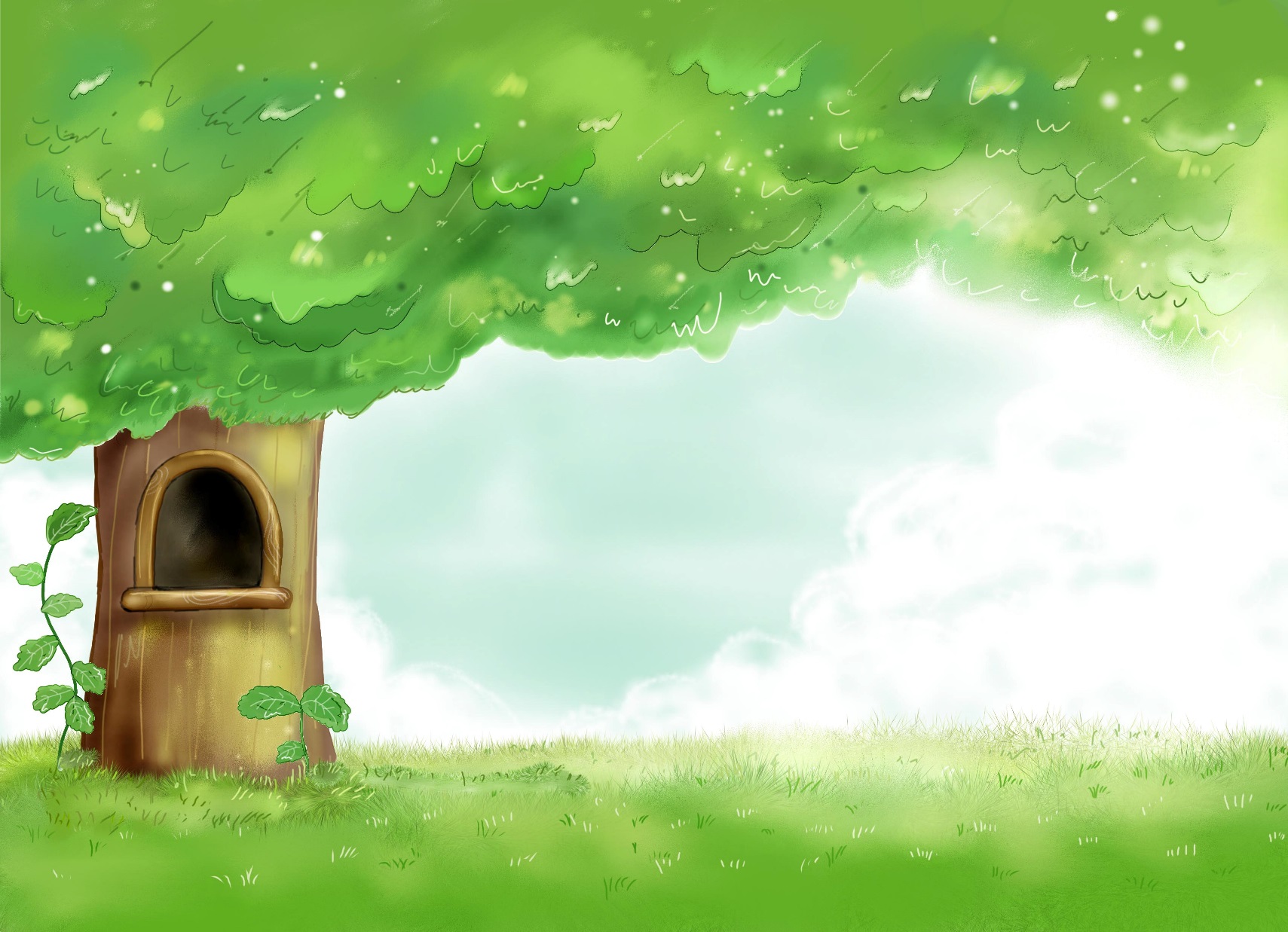 Bài tập 2/SGK T100.
a. - Biện pháp tu từ so sánh, ví khoảng cách giữa Đời cha ông với đời tôi cũng xa như con sông với chân trời.
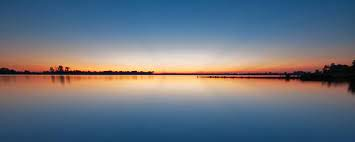  Tác dụng: Tác giả muốn diễn tả ý: giữa các thế hệ luôn có những khoảng cách.
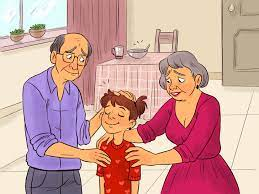 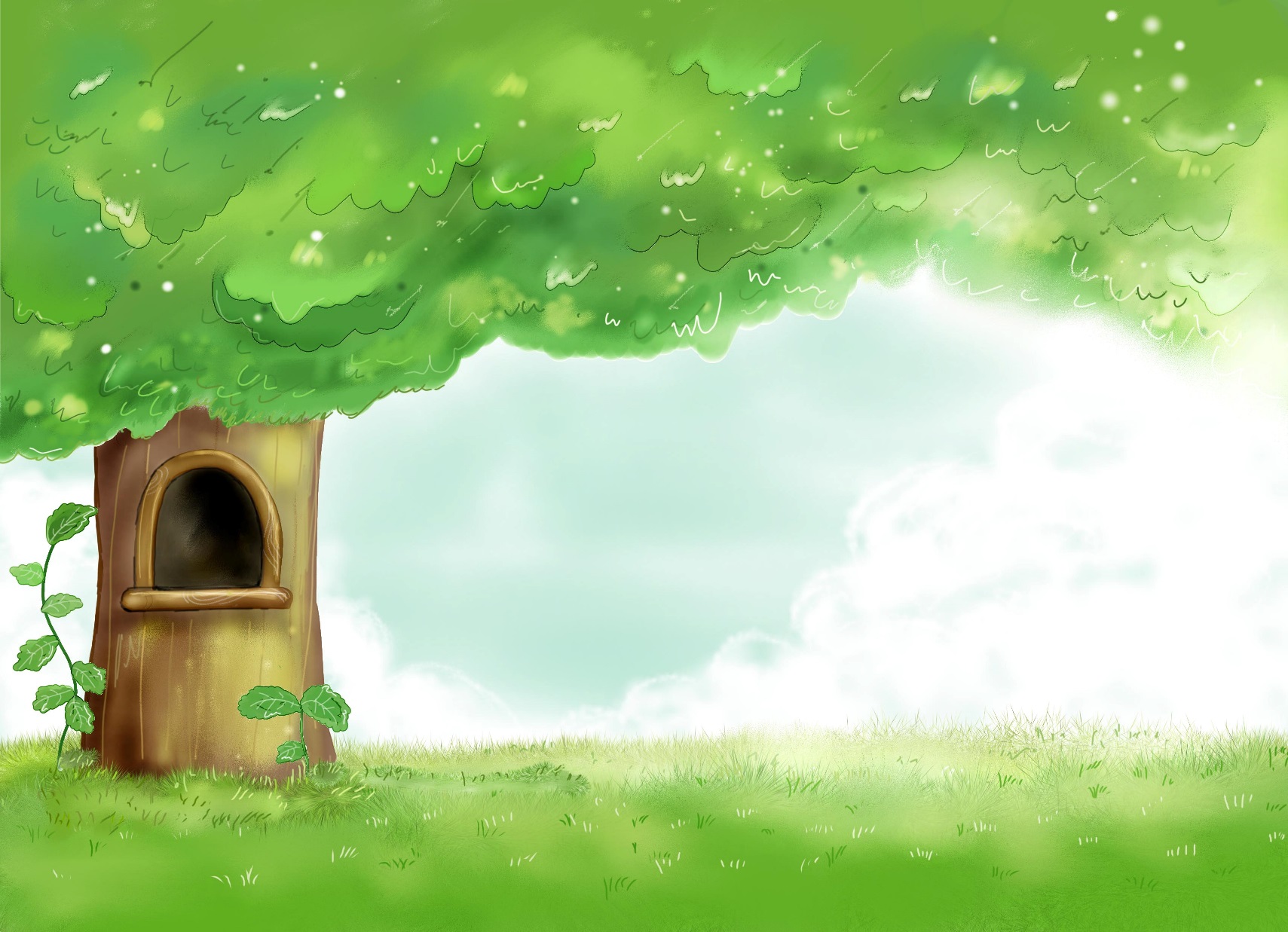 Bài tập 2/SGK T100.
b. - Biện pháp tu từ nhân hóa: gậy tre, chông tre chống lại sắt thép quân thù; Tre xung phong vào xe tăng đại bác.
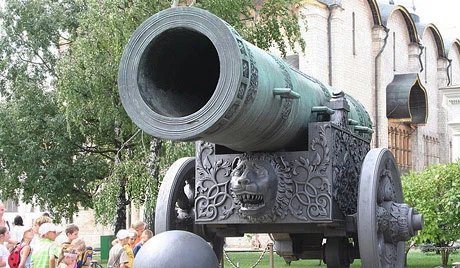  Tác dụng: tăng tính gợi hình, gợi cảm, làm cho câu văn thêm sinh động, hấp dẫn đồng thời nhấn mạnh tác dụng và phẩm chất cao quý của cây tre: tre cũng có những hành động và đức tính giống con người.
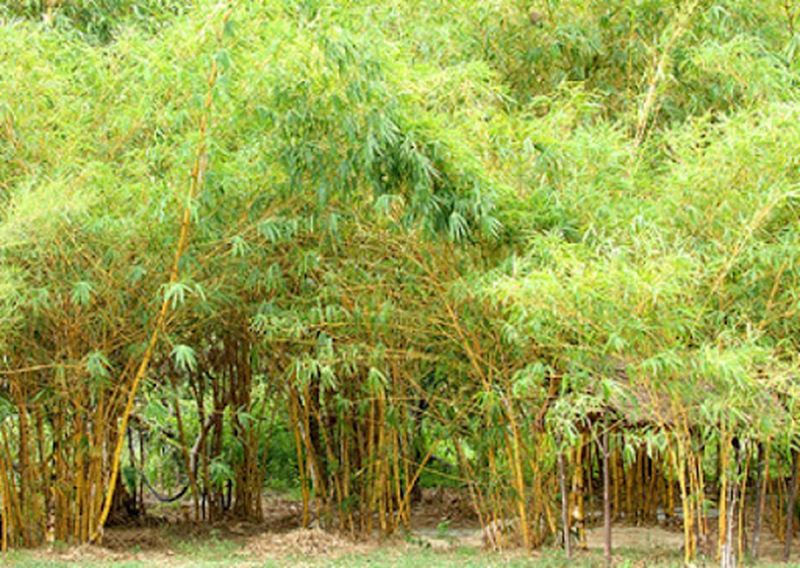 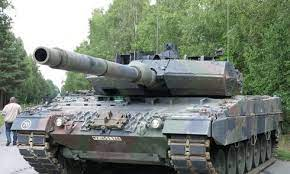 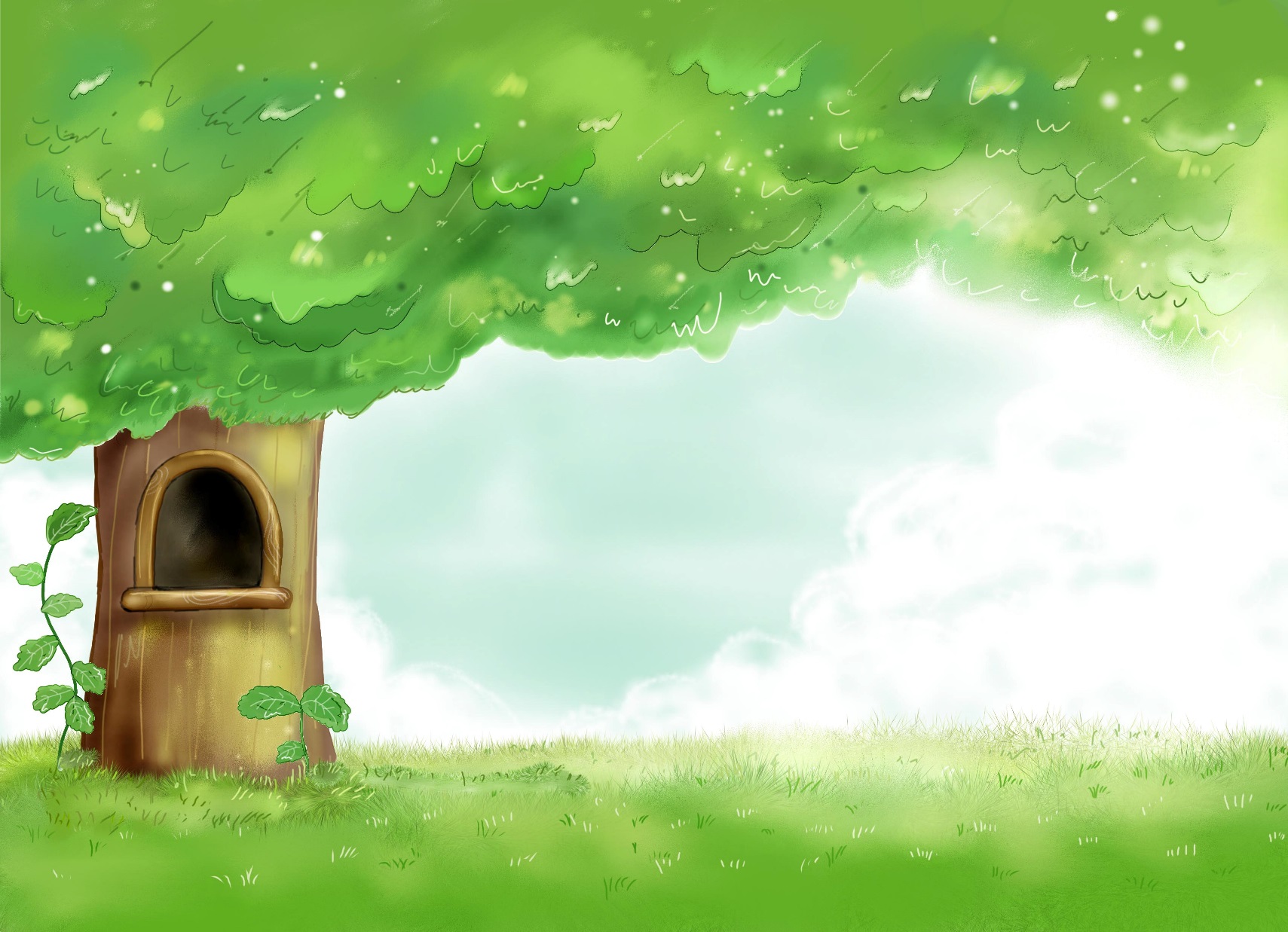 Bài tập 3/SGK T100.
Đẽo cày theo ý người ta
Sẽ thành khúc gỗ chẳng ra việc gì
 Liên tưởng đến thành ngữ: Đẽo cày giữa đường;
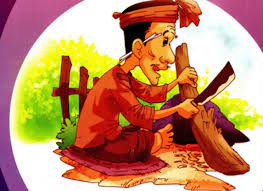  Ý nghĩa: những người không độc lập, không có chính kiến riêng, luôn bị tác động và thay đổi theo ý kiến người khác thì làm việc gì cũng không đạt được kết quả.
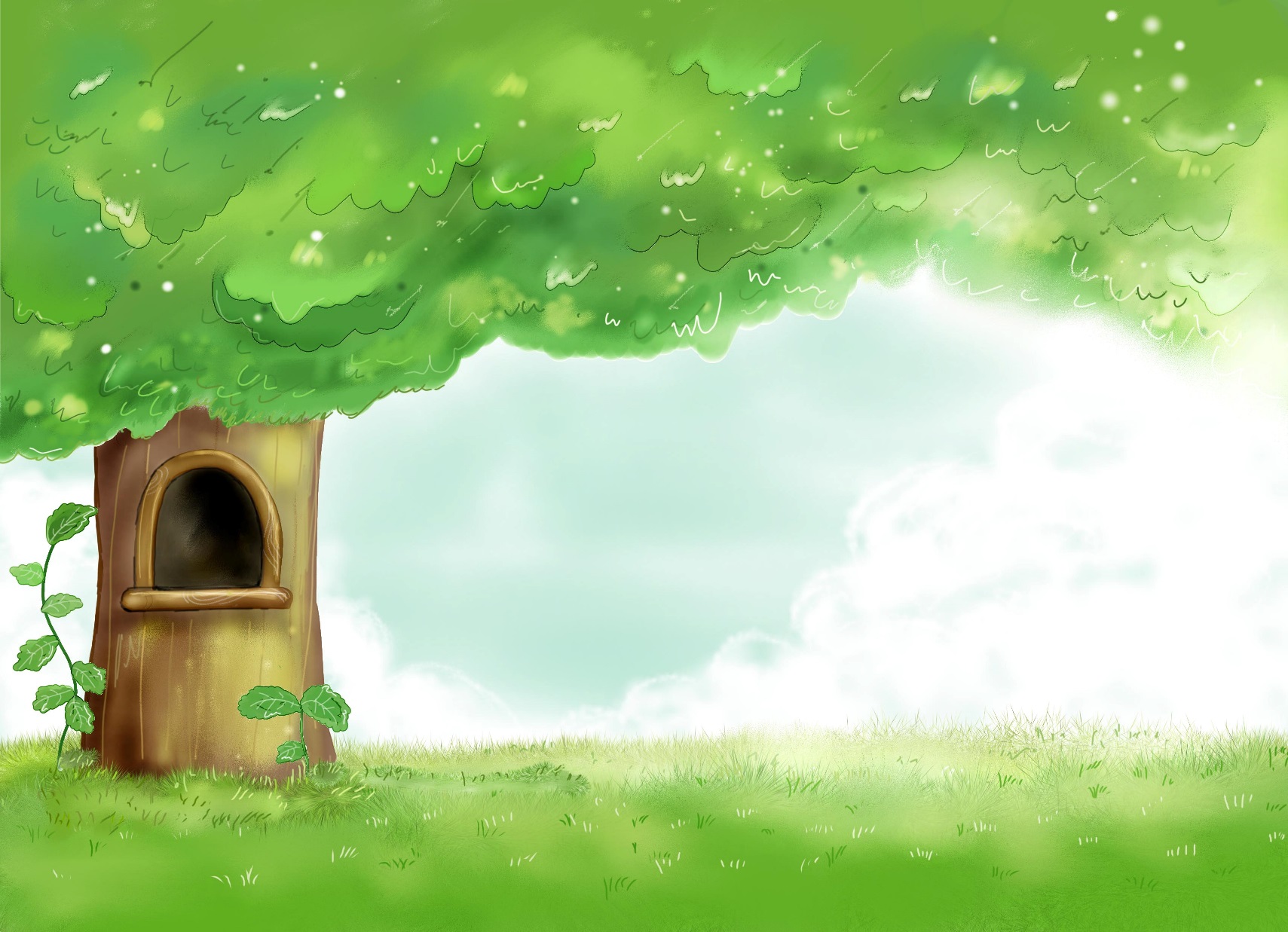 Tài liệu được chia sẻ bởi Website VnTeach.Com
https://www.vnteach.com
Một sản phẩm của cộng đồng facebook Thư Viện VnTeach.Com
https://www.facebook.com/groups/vnteach/
https://www.facebook.com/groups/thuvienvnteach/
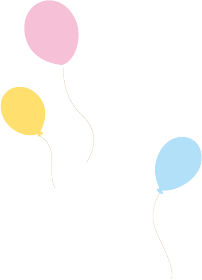 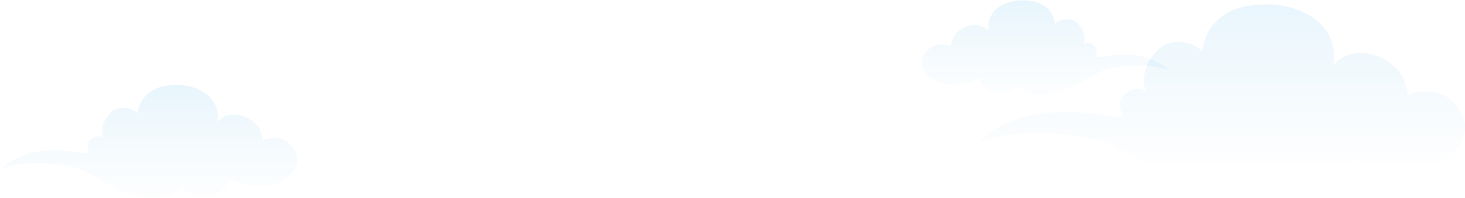 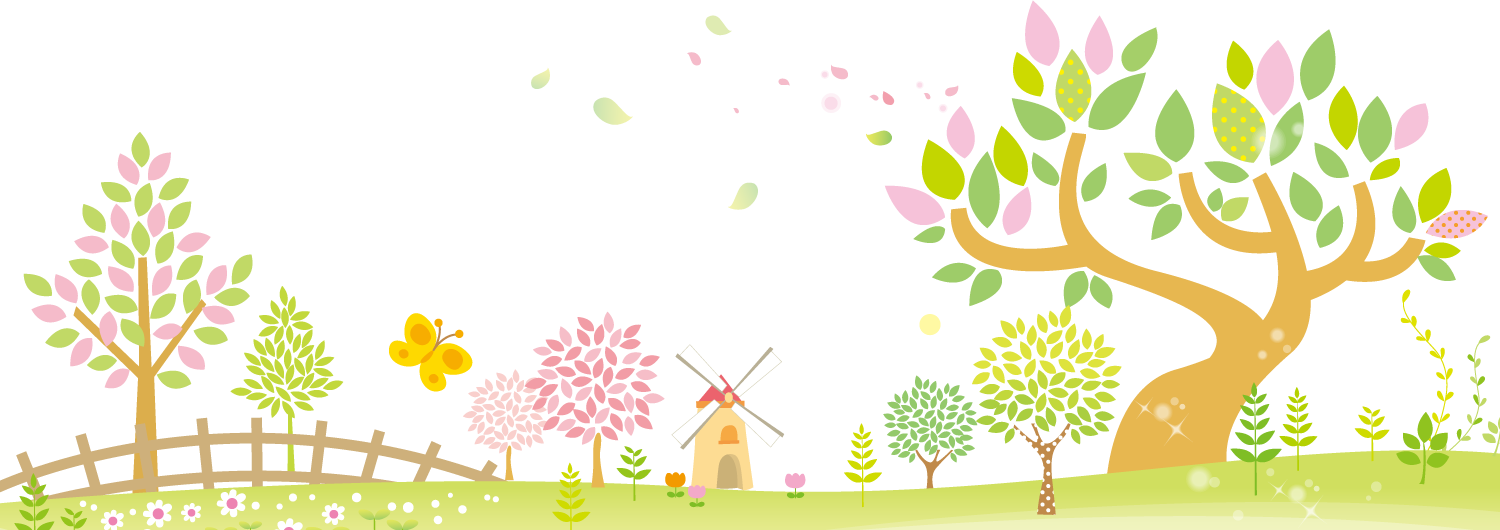 Trò chơi
AI NHANH HƠN
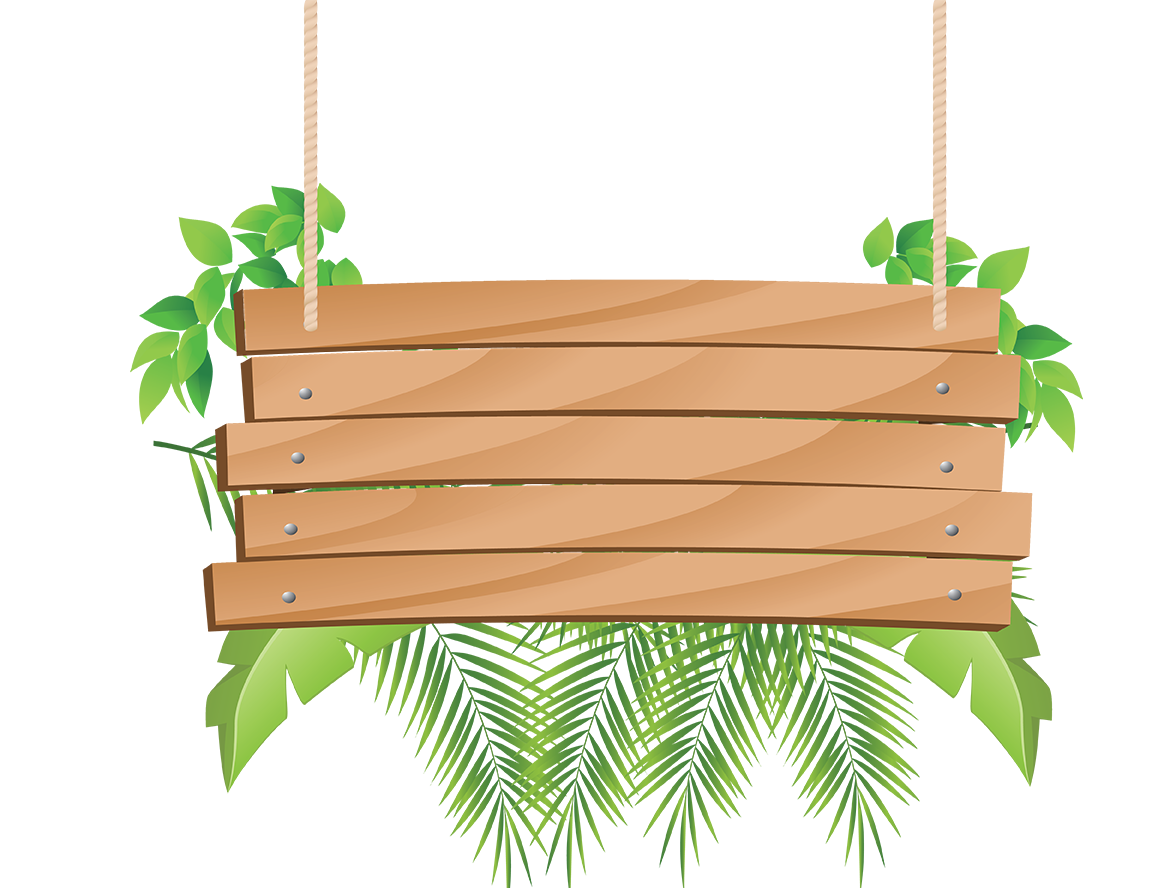 Câu 1. Có mấy kiểu hoán dụ cơ bản?
HẾT GIỜ
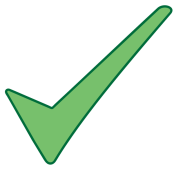 A
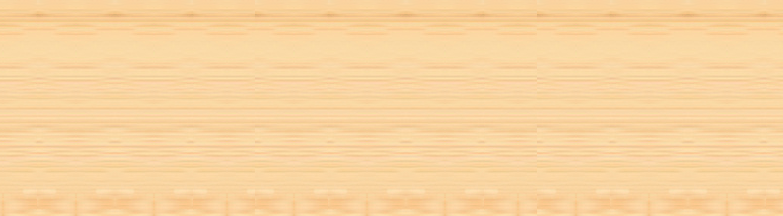 4
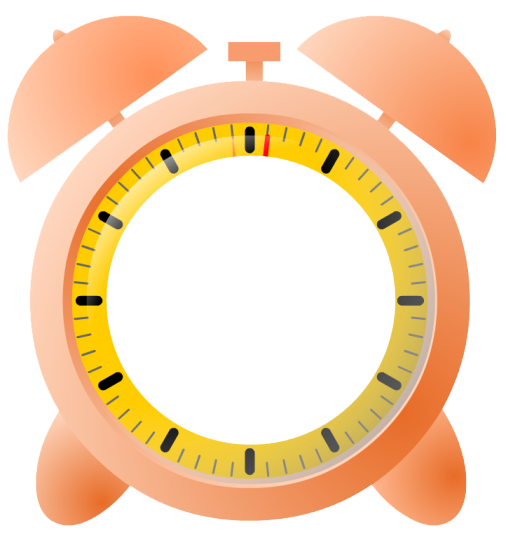 B
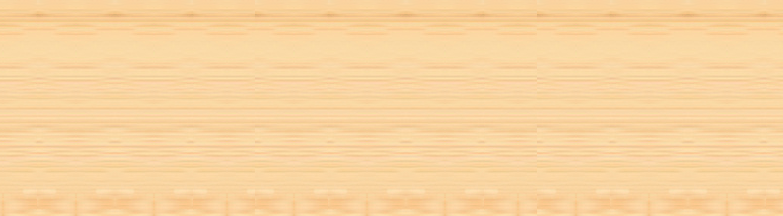 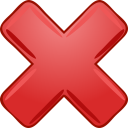 5
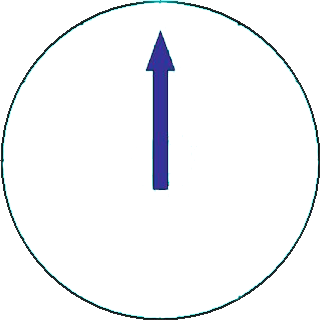 C
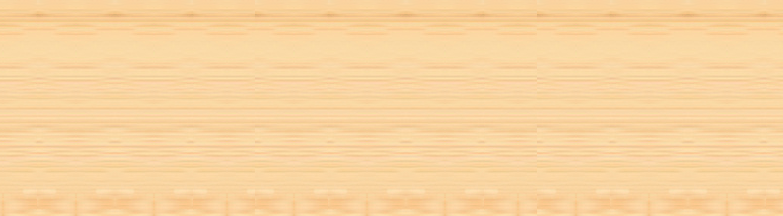 6
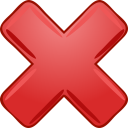 D
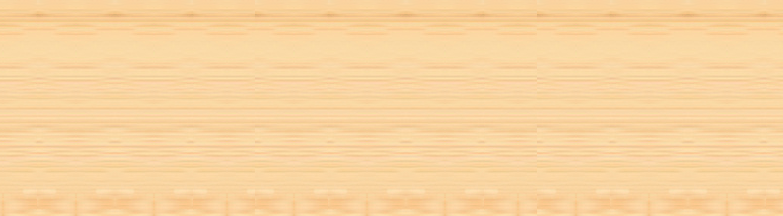 7
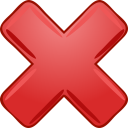 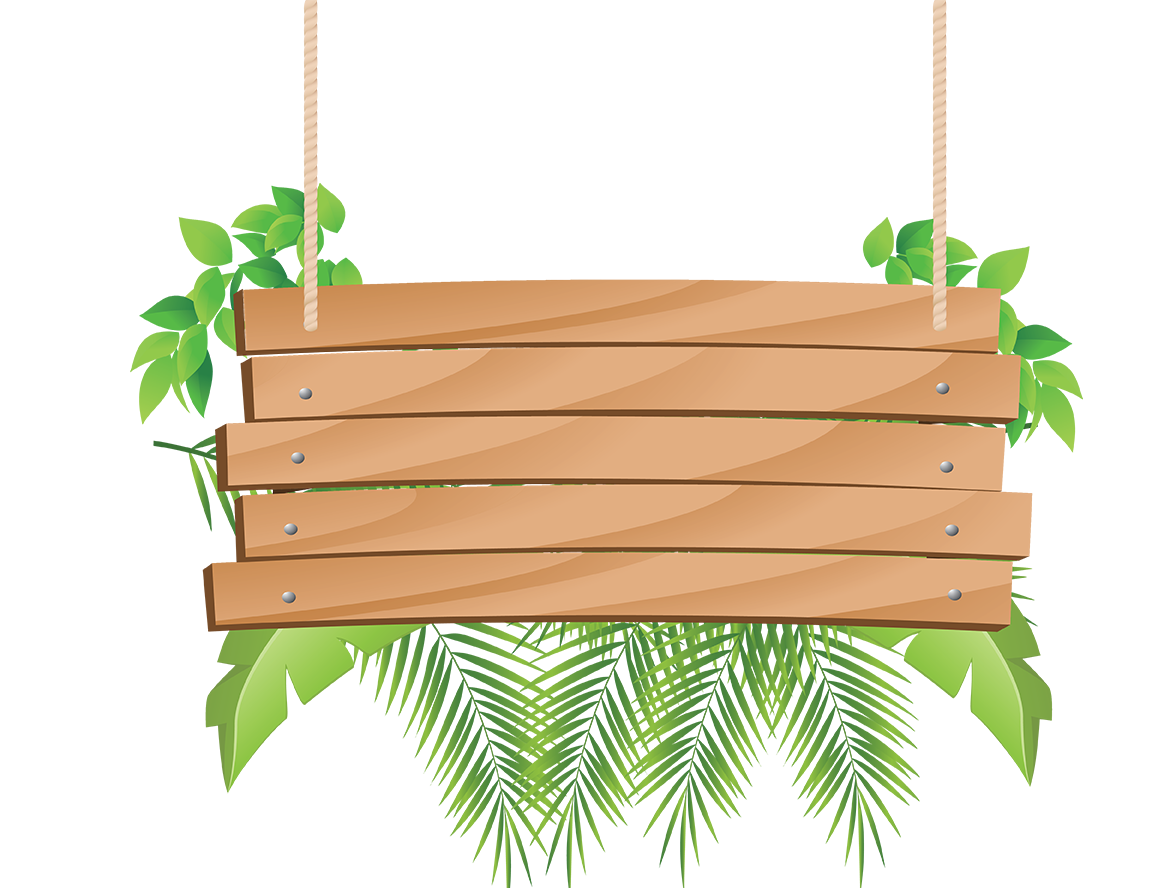 Câu 2. Câu “Vì lợi ích mười năm trồng cây / Vì lợi ích trăm năm trồng người” sử dụng phép hoán dụ nào?
HẾT GIỜ
A
lấy vật chứa đựng để gọi vật bị chứa đựng
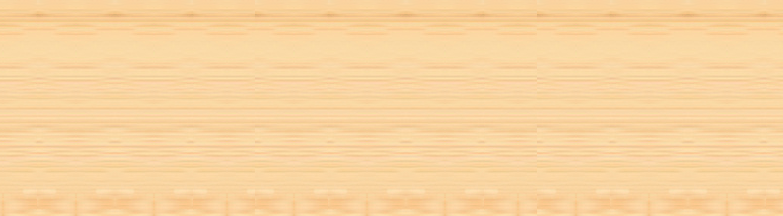 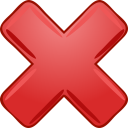 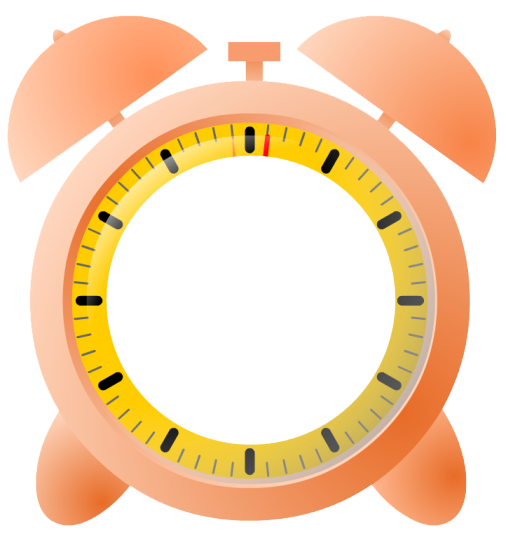 B
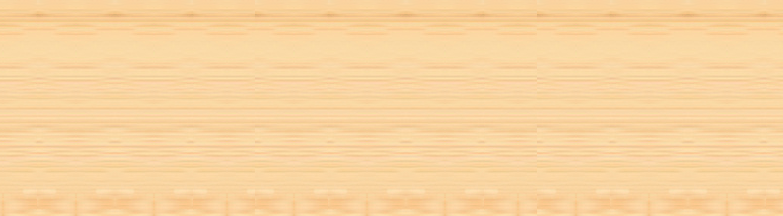 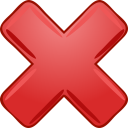 lấy bộ phận gọi tên toàn thể
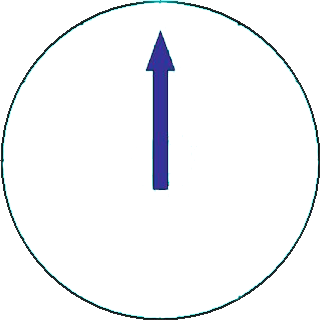 lấy dấu hiệu của sự vật để gọi tên sự vật
C
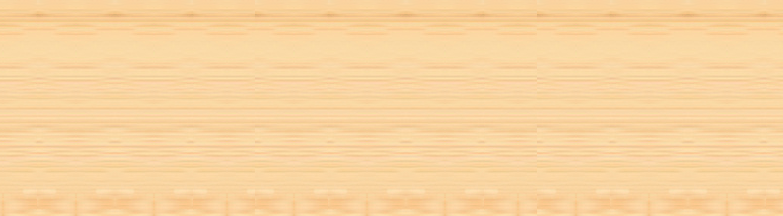 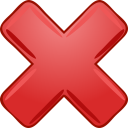 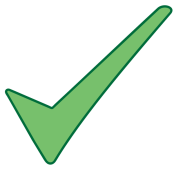 Lấy cái cụ thể để gọi tên cái trừu tượng
D
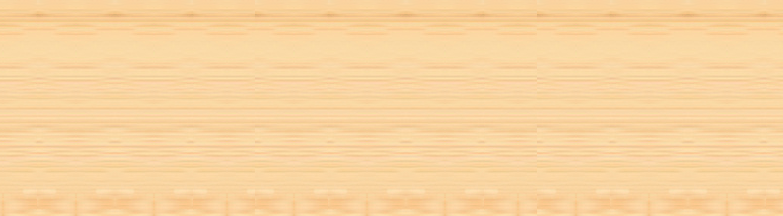 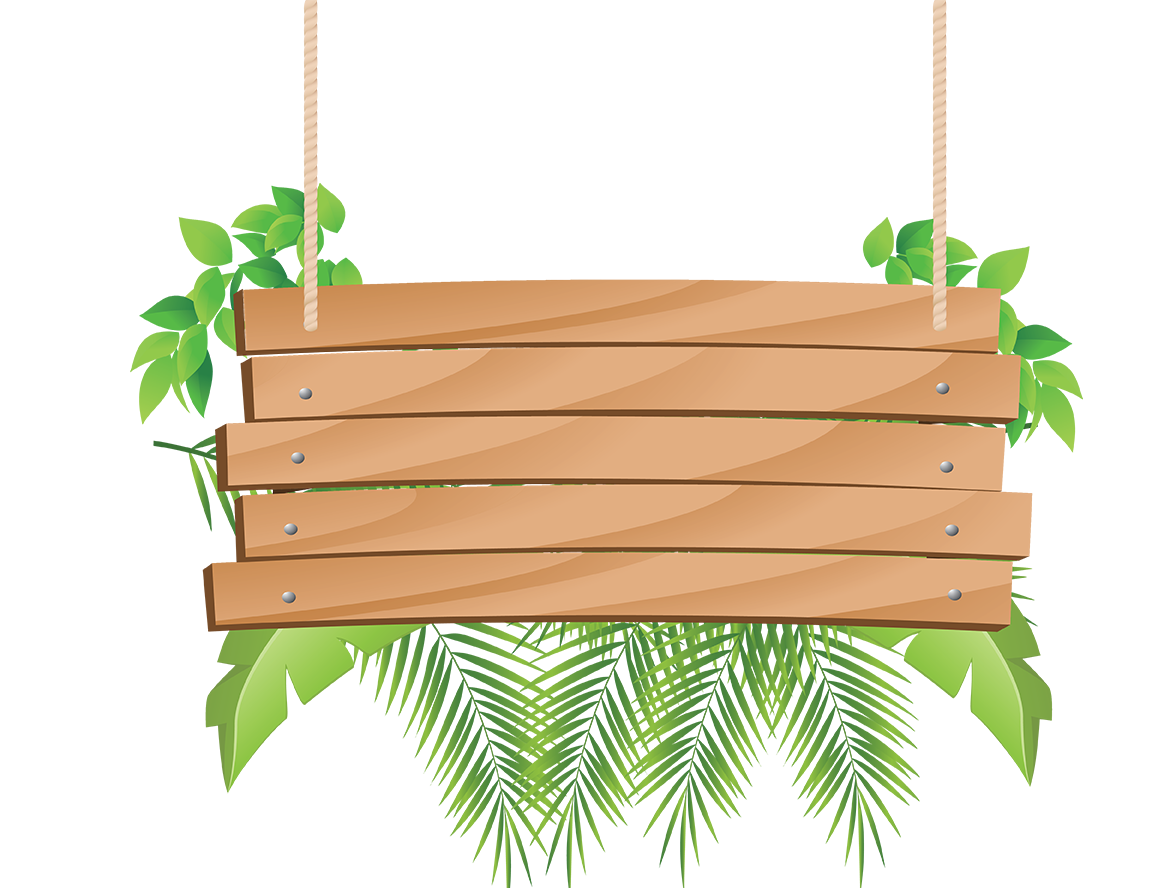 Câu 4. Trong câu ca dao, từ “mồ hôi” hoán dụ cho sự vật gì:Mồ hôi mà đổ xuống đồng/Lúa mọc trùng trùng sáng cả đồi nương chỉ
HẾT GIỜ
A
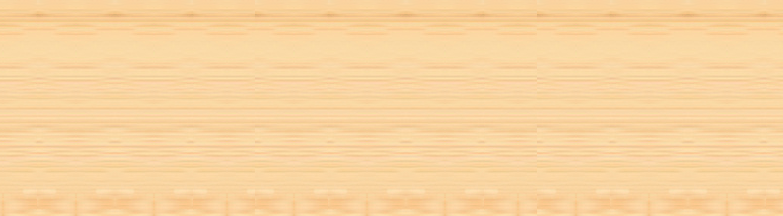 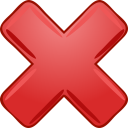 Người lao động
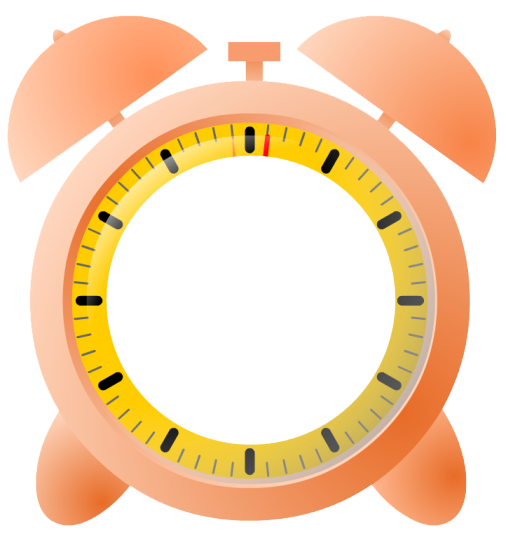 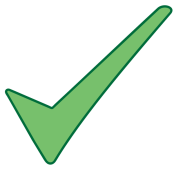 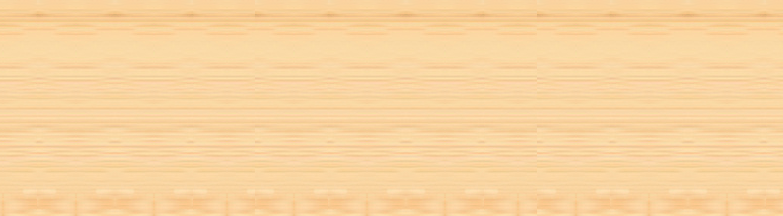 Kết quả con người thu được trong lao động
B
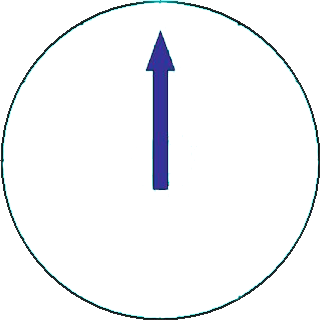 C
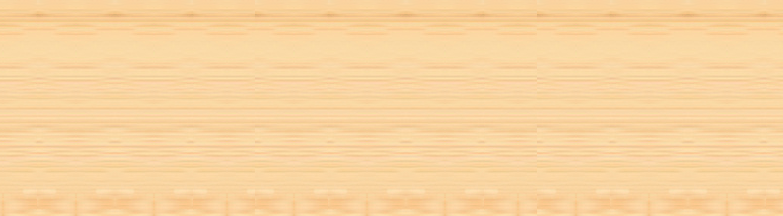 Quá trình lao động nặng nhọc, vất vả
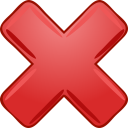 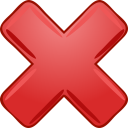 D
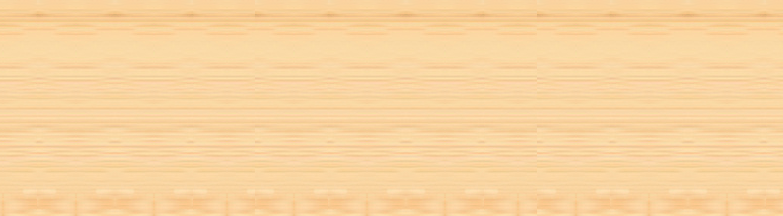 Công việc lao động
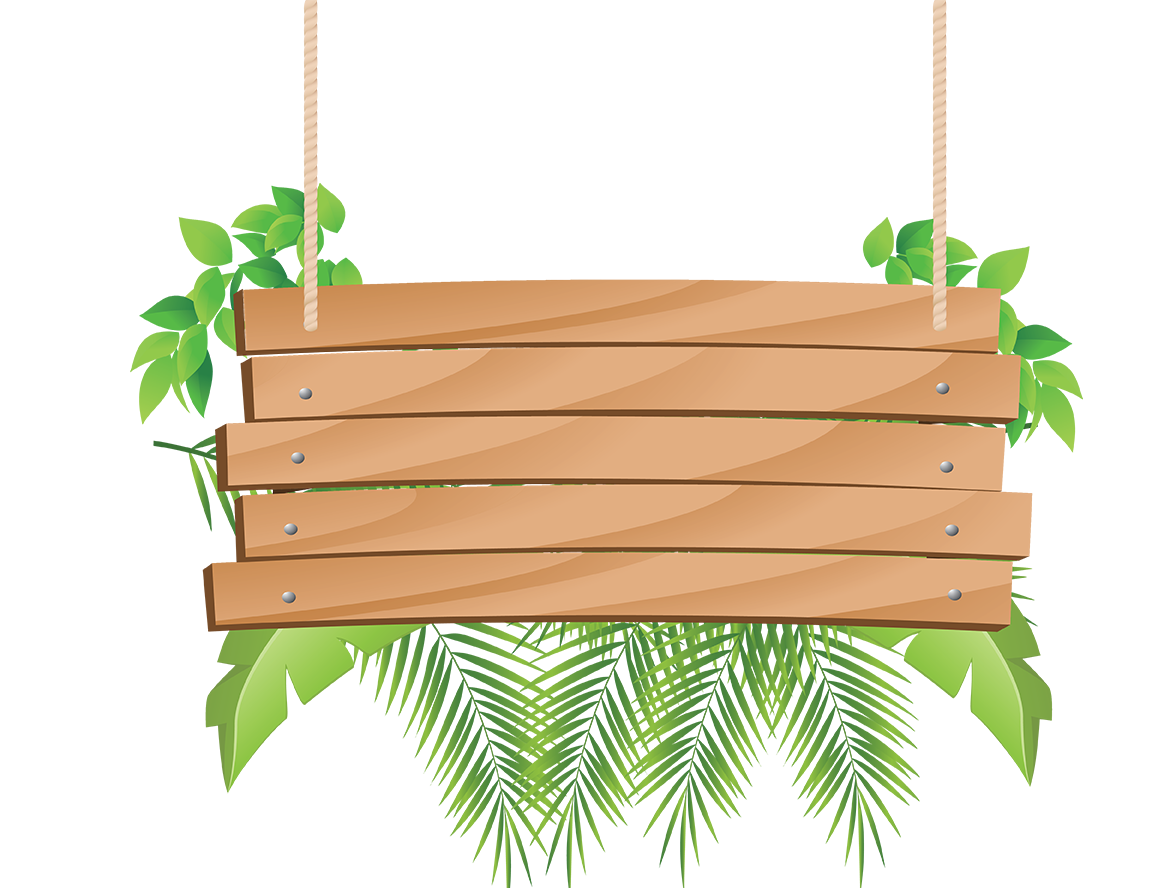 Câu 6. Câu thơ sau sử dụng phép hoán dụ nào?
Một trái tim lớn lao đã giã từ cuộc đời
Một khối óc lớn đã ngừng sống
HẾT GIỜ
A
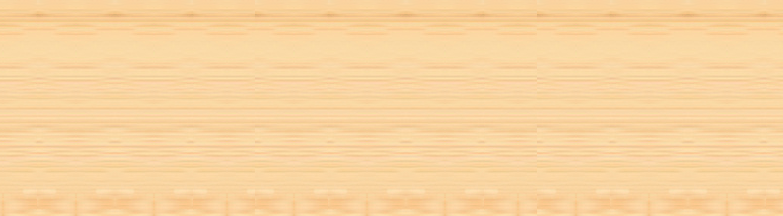 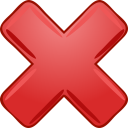 Lấy dấu hiệu để gọi đối tượng
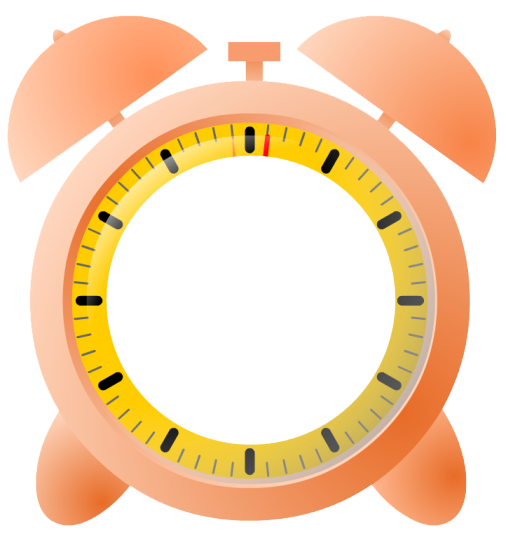 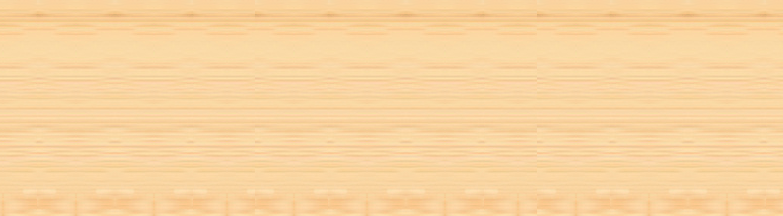 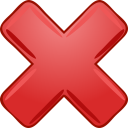 B
Lấy cụ thể để chỉ trừu tượng
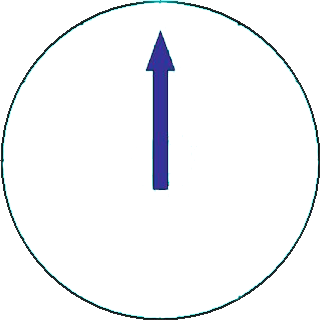 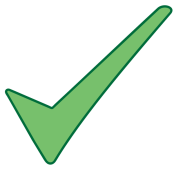 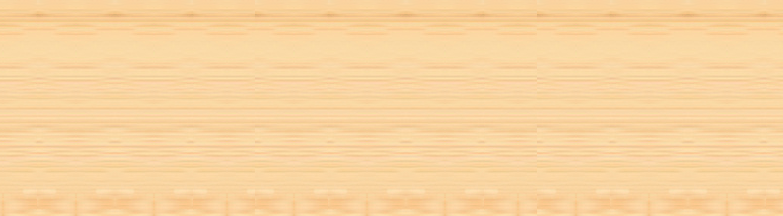 Lấy bộ phận để chỉ toàn thể
C
D
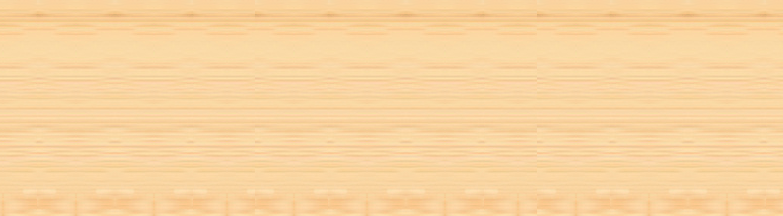 Lấy vật chứa đựng để gọi toàn thể
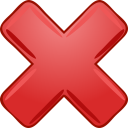 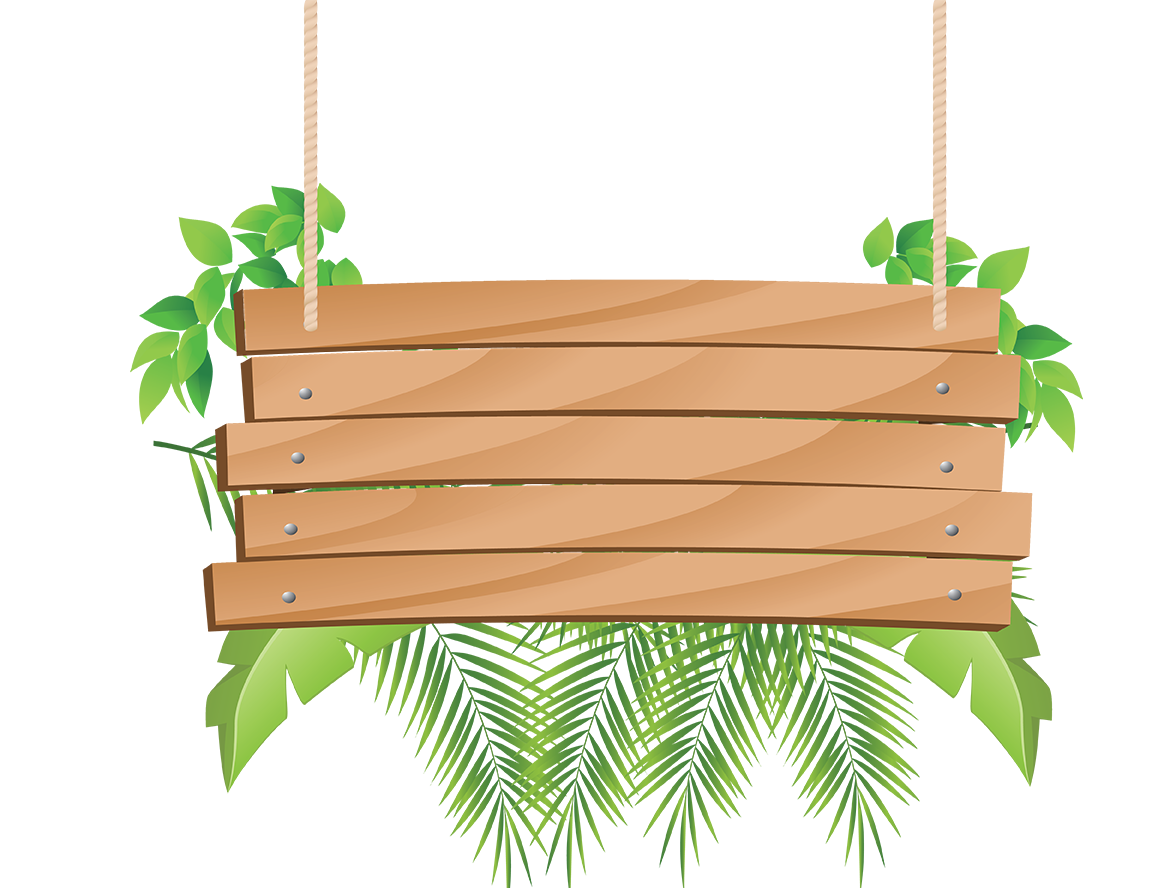 Câu 7. Câu thơ “Trời xanh quen thói má hồng đánh ghen” thuộc kiểu hoán dụ nào?
HẾT GIỜ
A
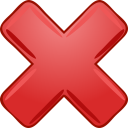 Lấy cái cụ thể để gọi cái trừu tượng
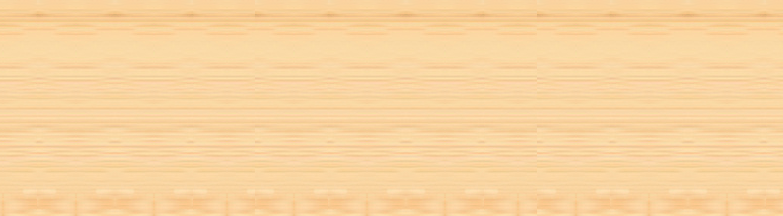 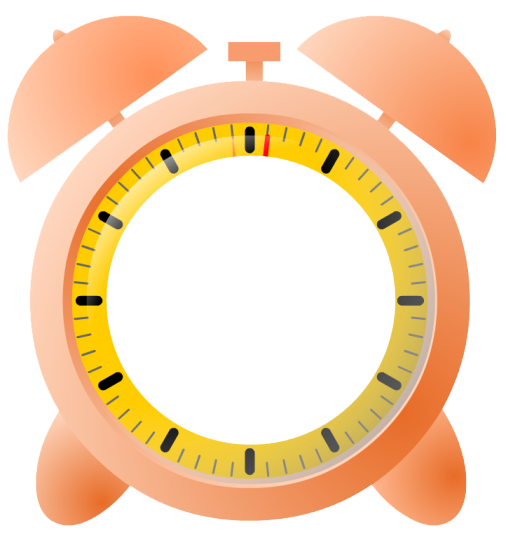 Lấy dấu hiệu của sự vật để gọi sự vật
B
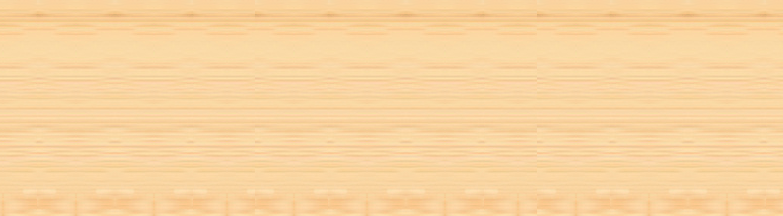 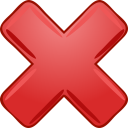 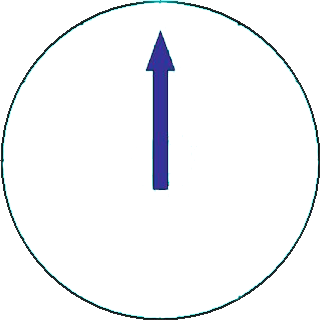 Lấy vật chứa đựng để gọi vật bị chứa đựng
C
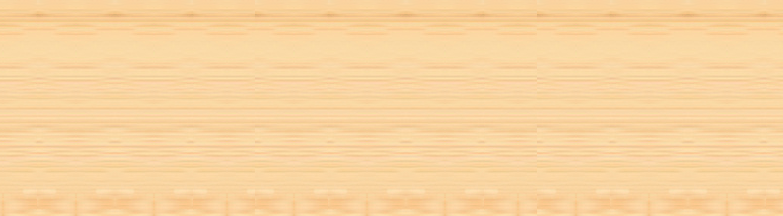 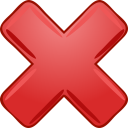 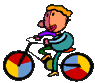 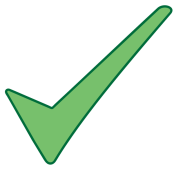 D
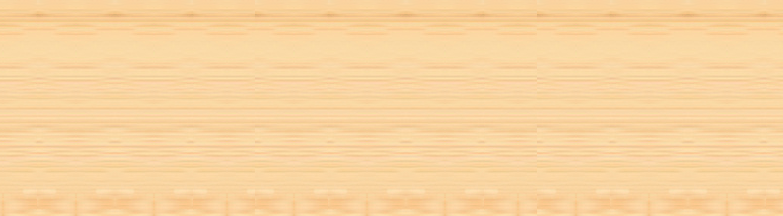 Lấy bộ phận để gọi toàn thể
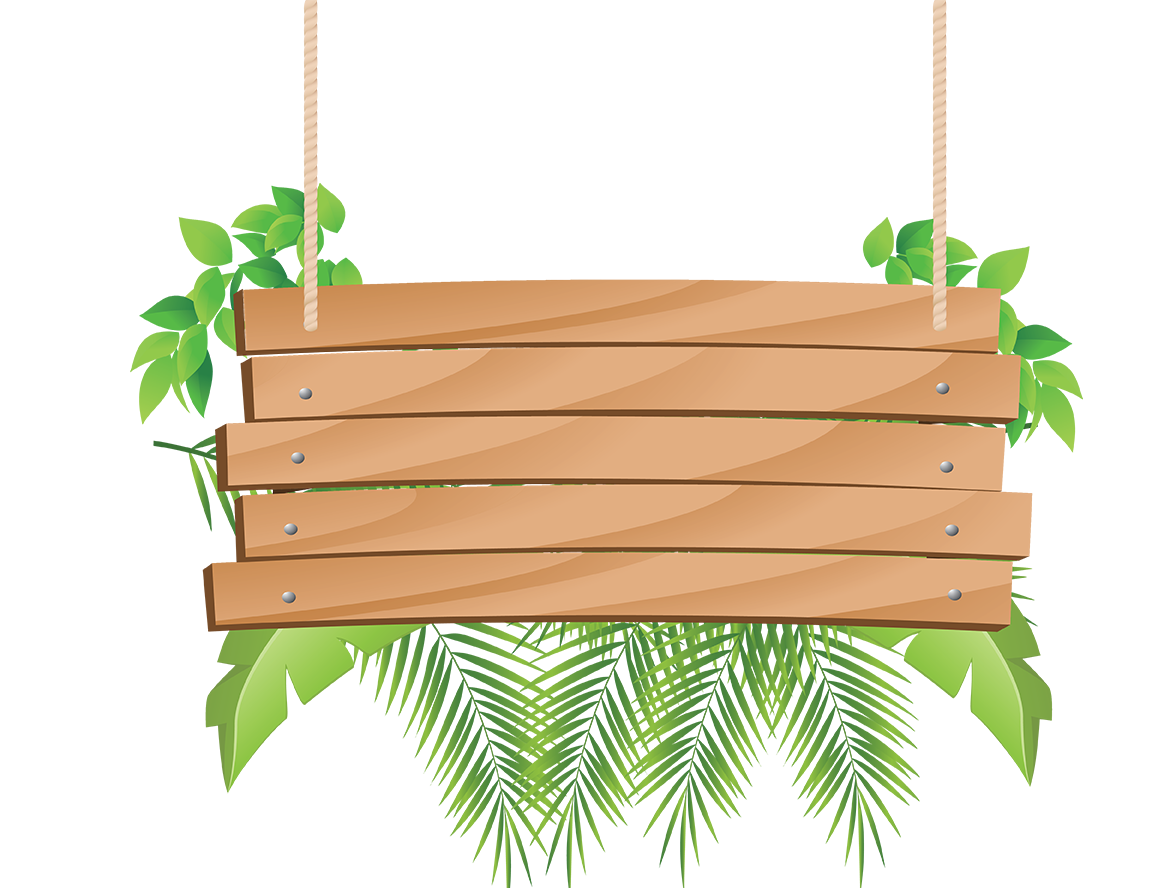 Câu 8. Trong câu “Nó là chân sút cừ của đội bóng” từ “chân sút cừ” sử dụng biện pháp nghệ thuật gì
HẾT GIỜ
A
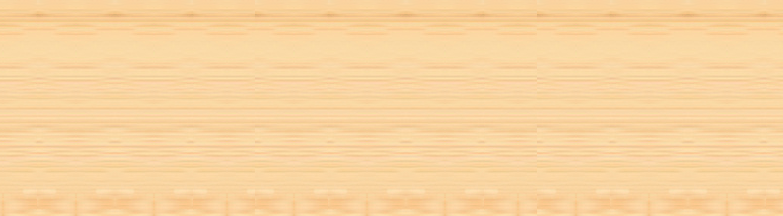 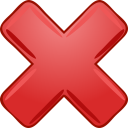 Ẩn dụ
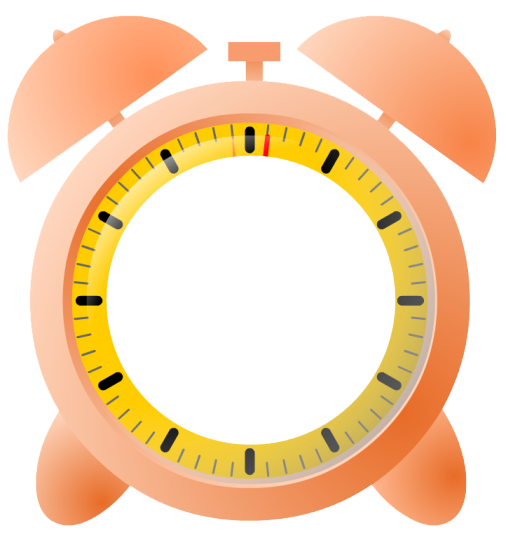 B
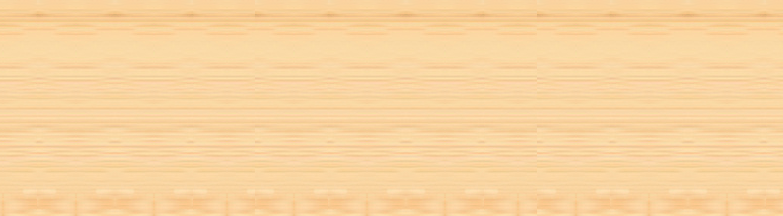 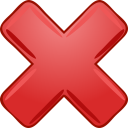 Nhân hóa
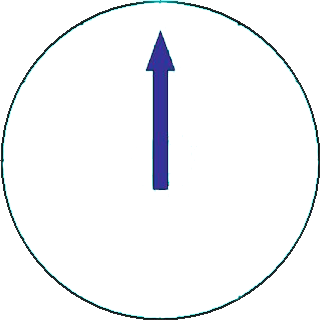 C
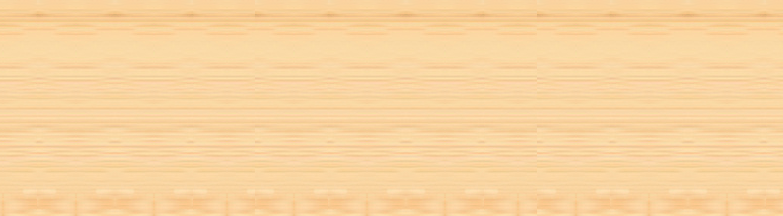 So sánh
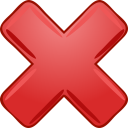 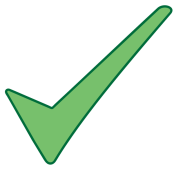 D
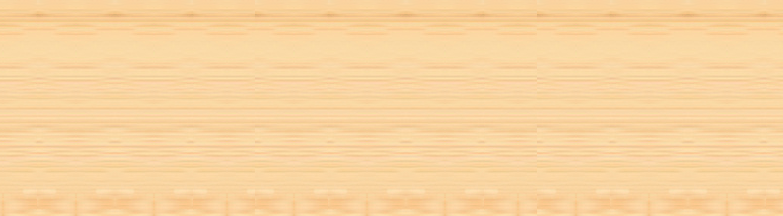 Hoán dụ
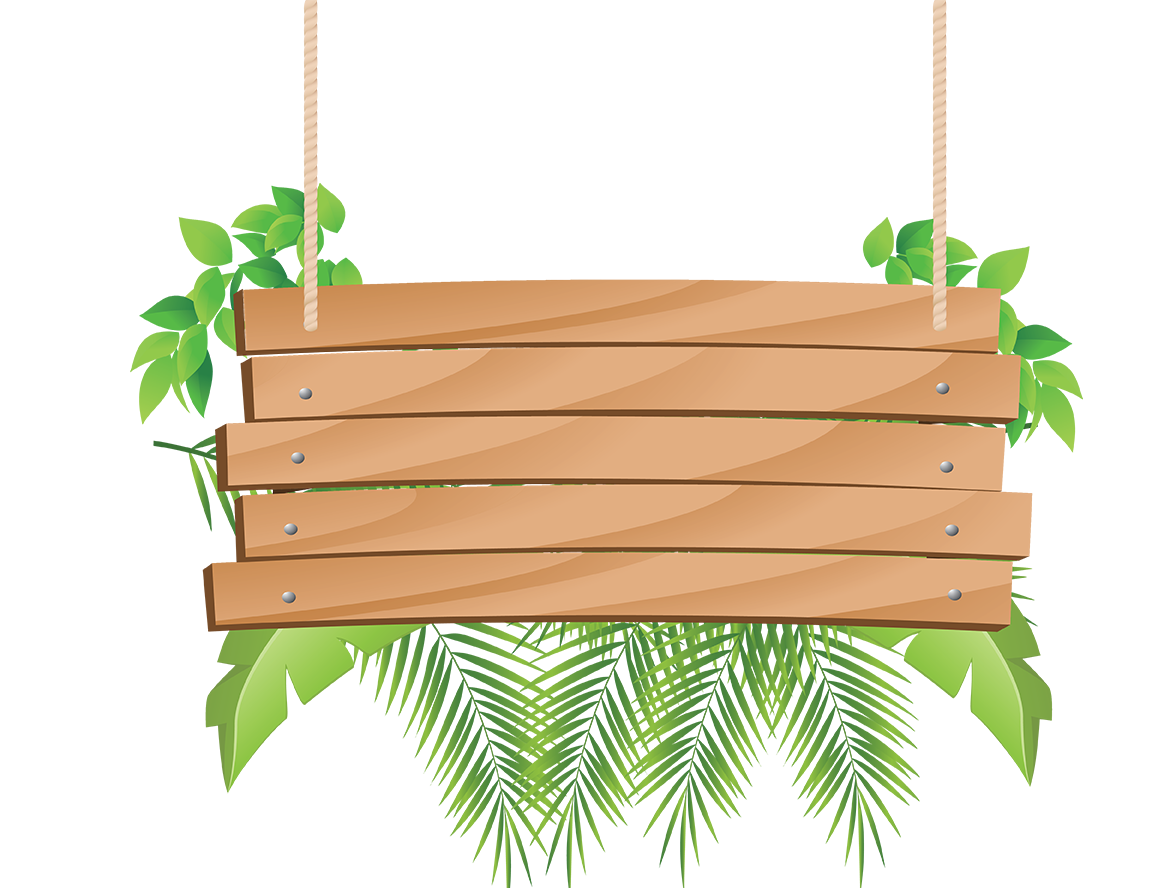 Câu 7. Hai câu thơ dưới đây thuộc kiểu hoán dụ nào?	Vì sao? Trái đất nặng ân tình
		Nhắc mãi tên người Hồ Chí Minh
HẾT GIỜ
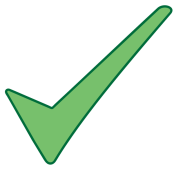 A
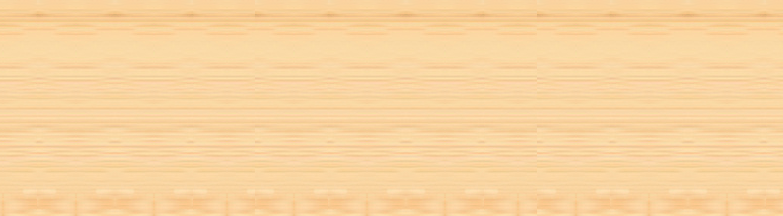 Lấy cái cụ thể để gọi cái trừu tượng
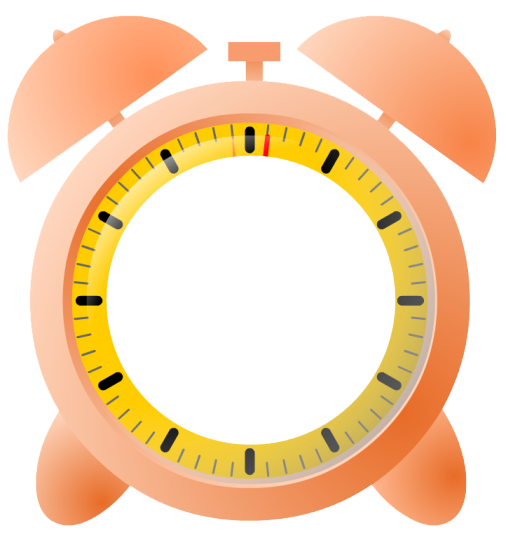 Lấy dấu hiệu của sự vật để gọi sự vật
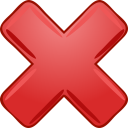 B
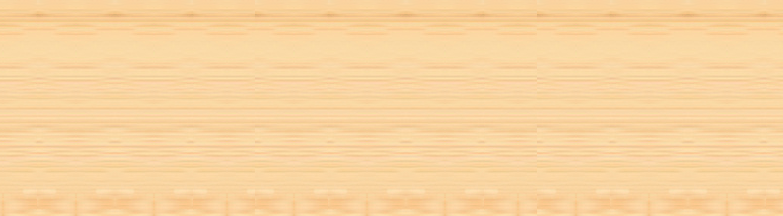 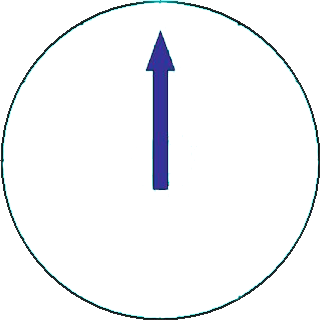 Lấy vật chứa đựng để gọi vật bị chứa đựng
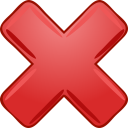 C
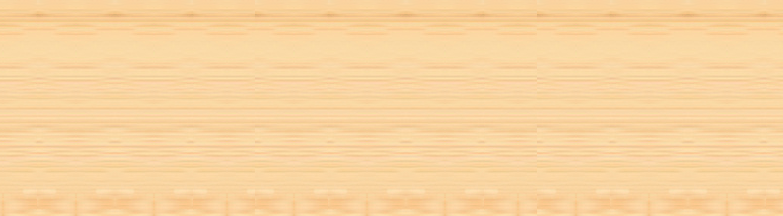 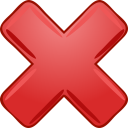 D
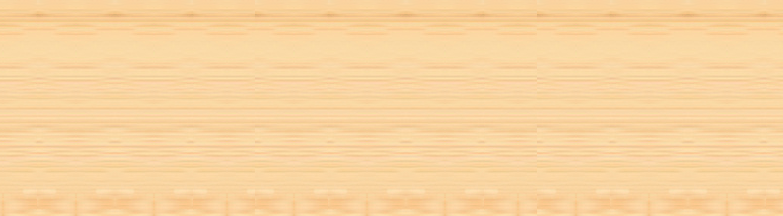 Lấy bộ phận để gọi toàn thể
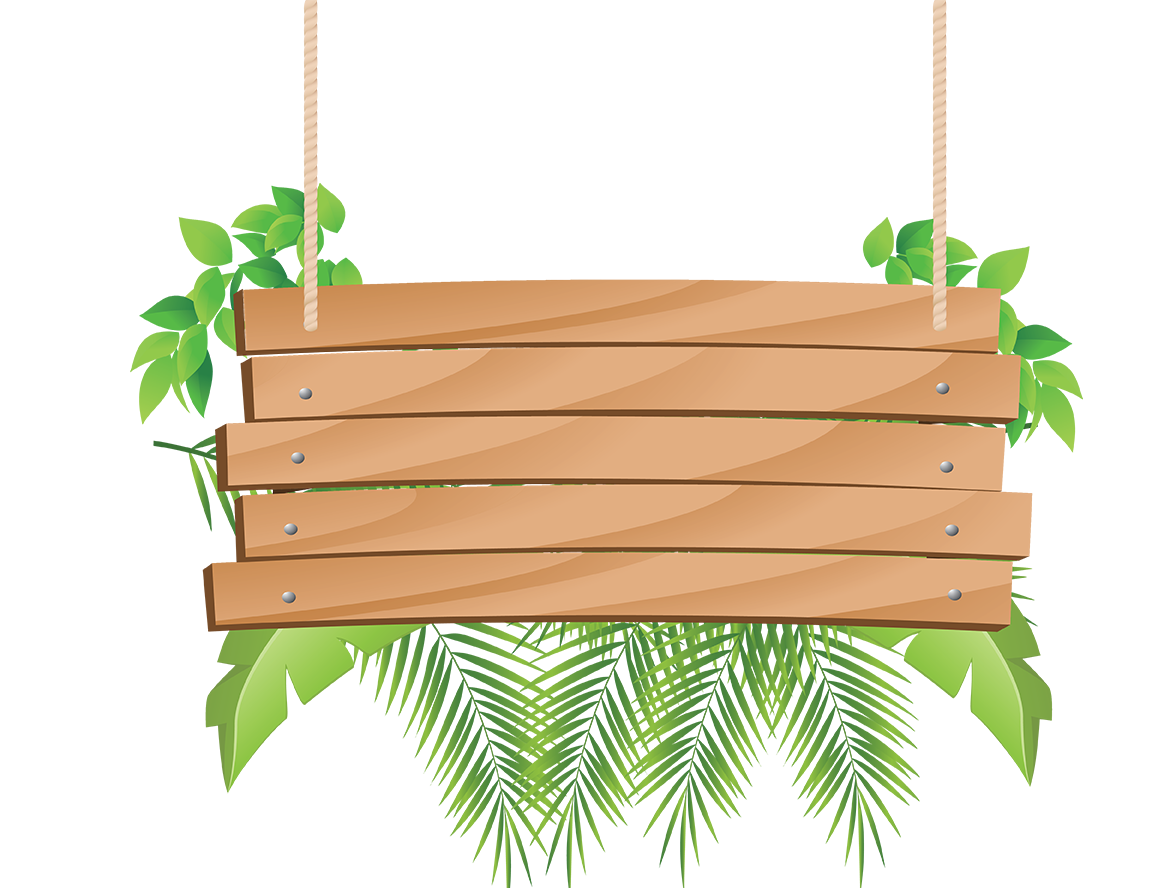 Câu 9. Tác dụng của hoán dụ là
HẾT GIỜ
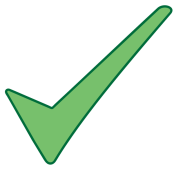 A
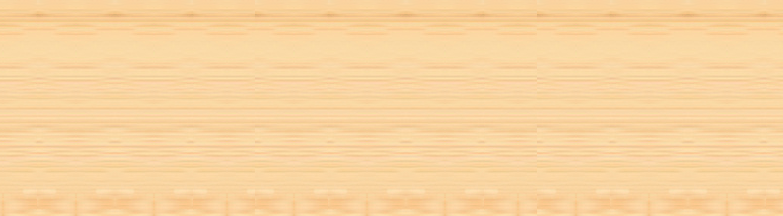 Tăng sức gợi hình, gợi cảm
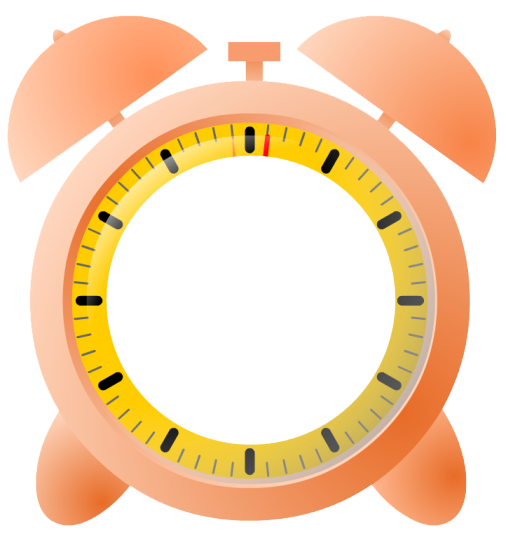 B
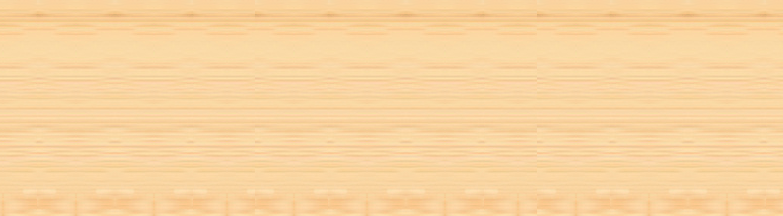 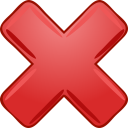 Tăng tính nhạc cho lời văn
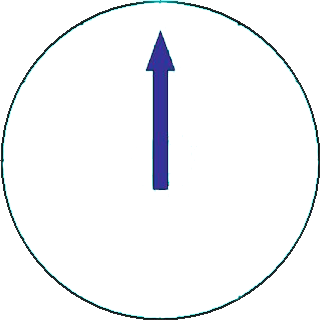 C
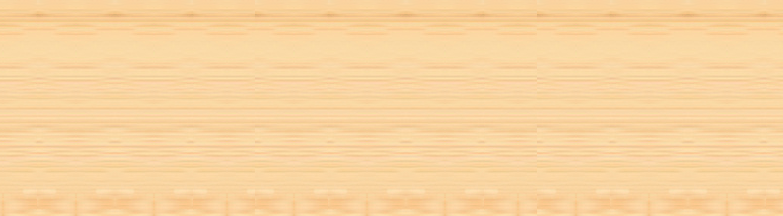 Nhấn mạnh ý diễn đạt
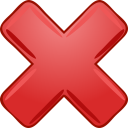 D
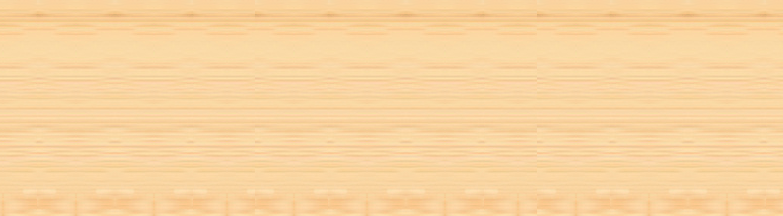 Tăng sức gợi cảm
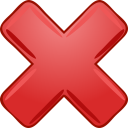 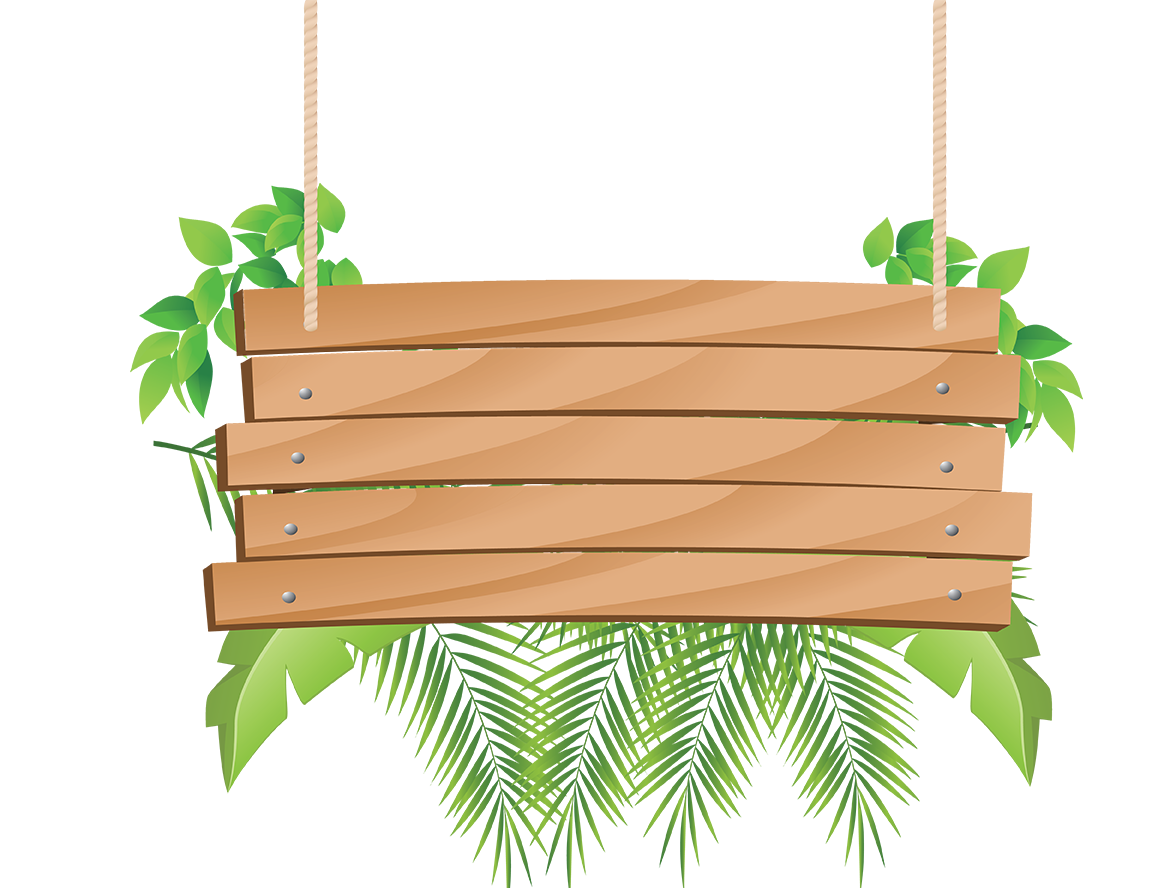 Câu 10. Trong câu "Trận Điện Biên Phủ đã làm chấn động toàn cầu" thì cụm từ "trận Điện Biên Phủ" được dùng theo biện pháp tu từ nào?
HẾT GIỜ
A
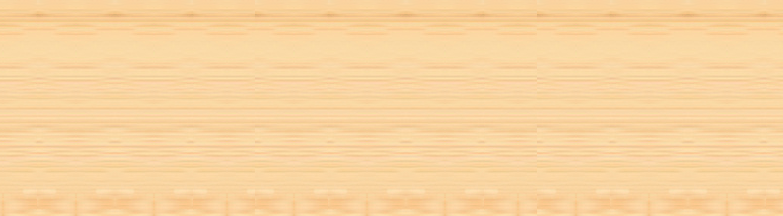 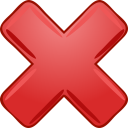 Nhân hóa
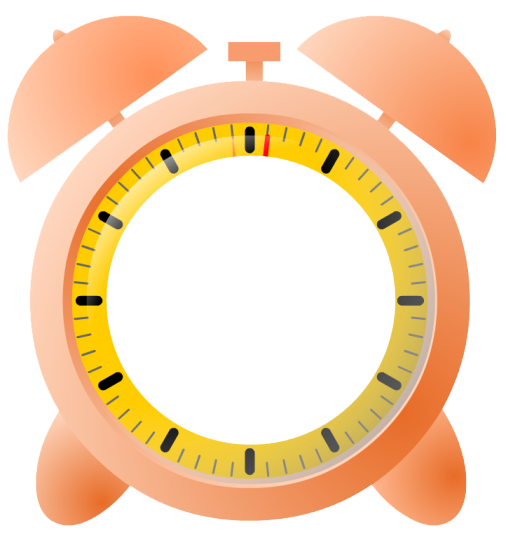 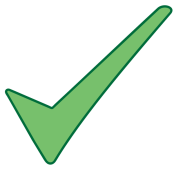 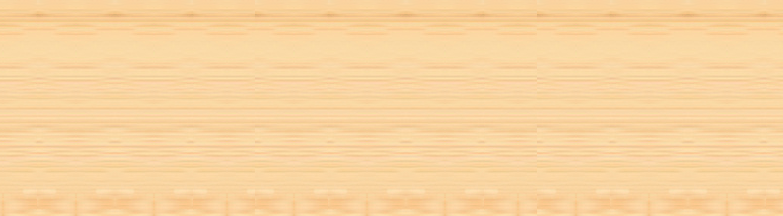 B
Hoán dụ
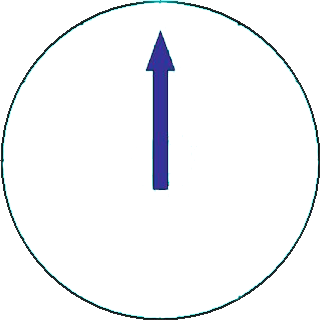 C
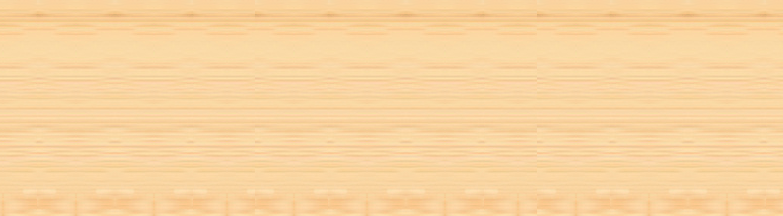 Ẩn dụ
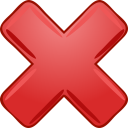 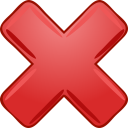 D
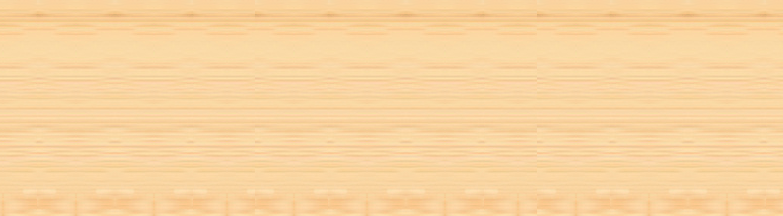 Cả A, B, C đều sai.
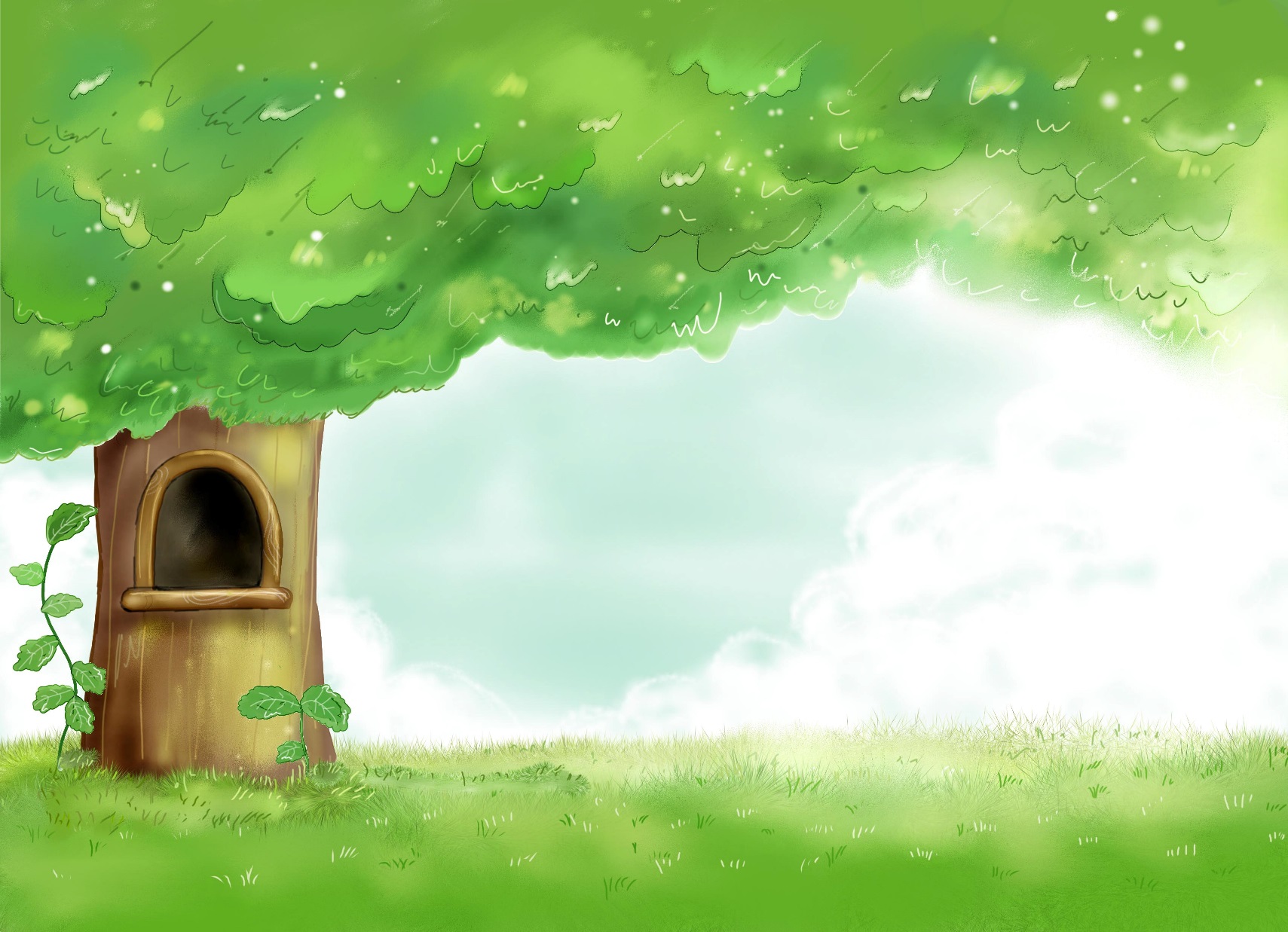 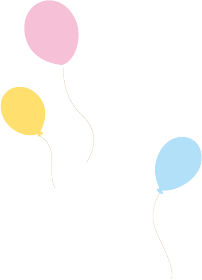 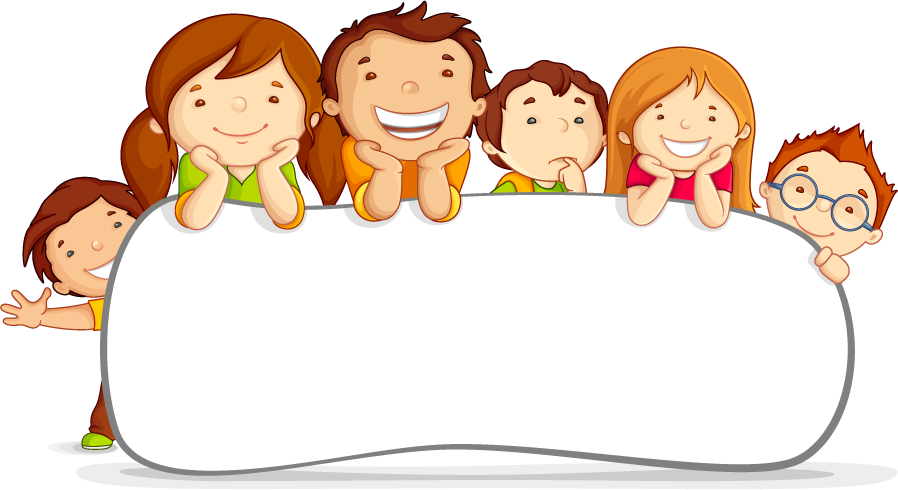 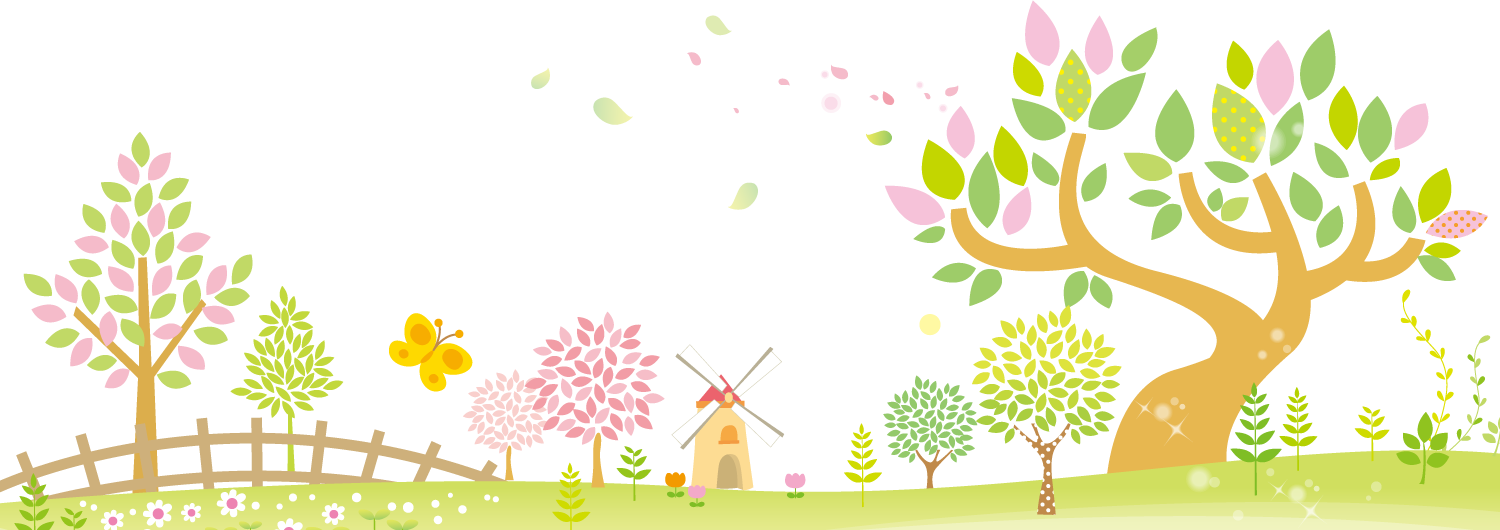 VẬN DỤNG
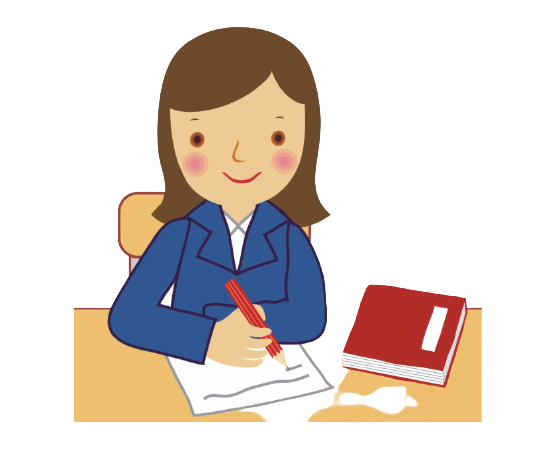 Tre già măng mọc là một thành ngữ quen thuộc. Dựa vào bài “Cây tre Việt Nam”, hãy viết một đoạn văn (5 – 7 dòng) nêu cách hiểu của em về thành ngữ này.
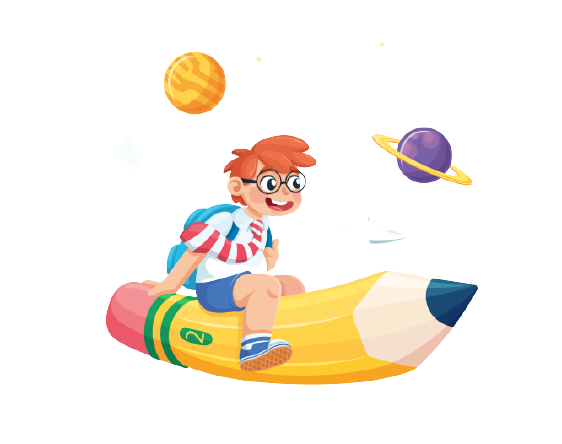 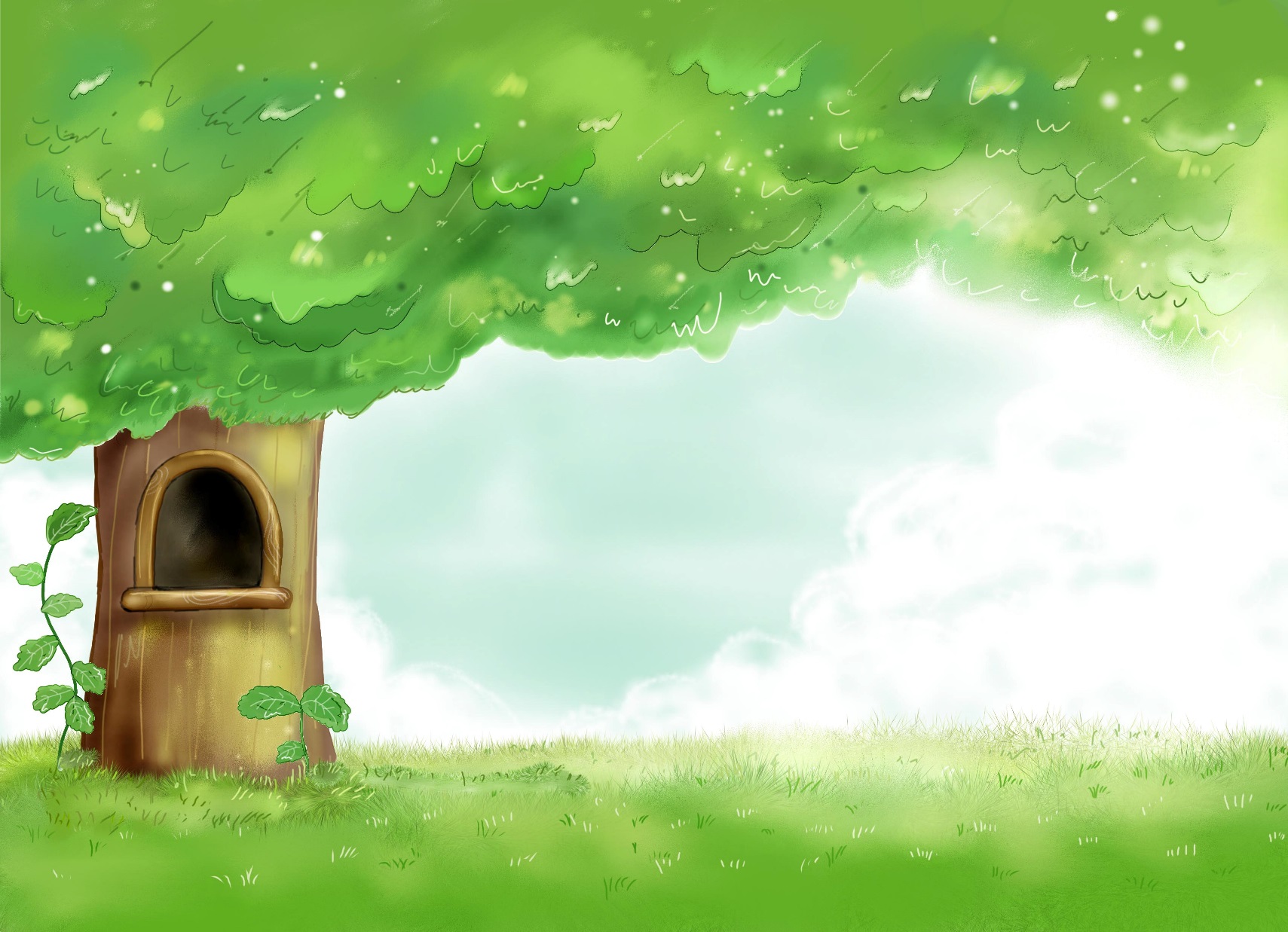 Hướng dẫn viết đoạn văn:
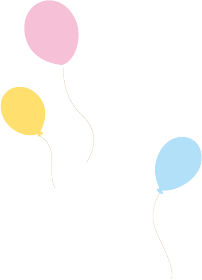 * Về hình thức: 
Đảm bảo số câu, đảm bảo về quy tắc chính tả.
Đảm bảo hình thức đoạn văn.
* Về nội dung: nêu cách hiểu về thành ngữ “Tre già măng mọc”
Giới thiệu thành ngữ.
- Tre - Măng: Loại cây thường được dùng người việt nam để làm những vật dụng trong cuộc sống
Hướng dẫn viết đoạn văn:
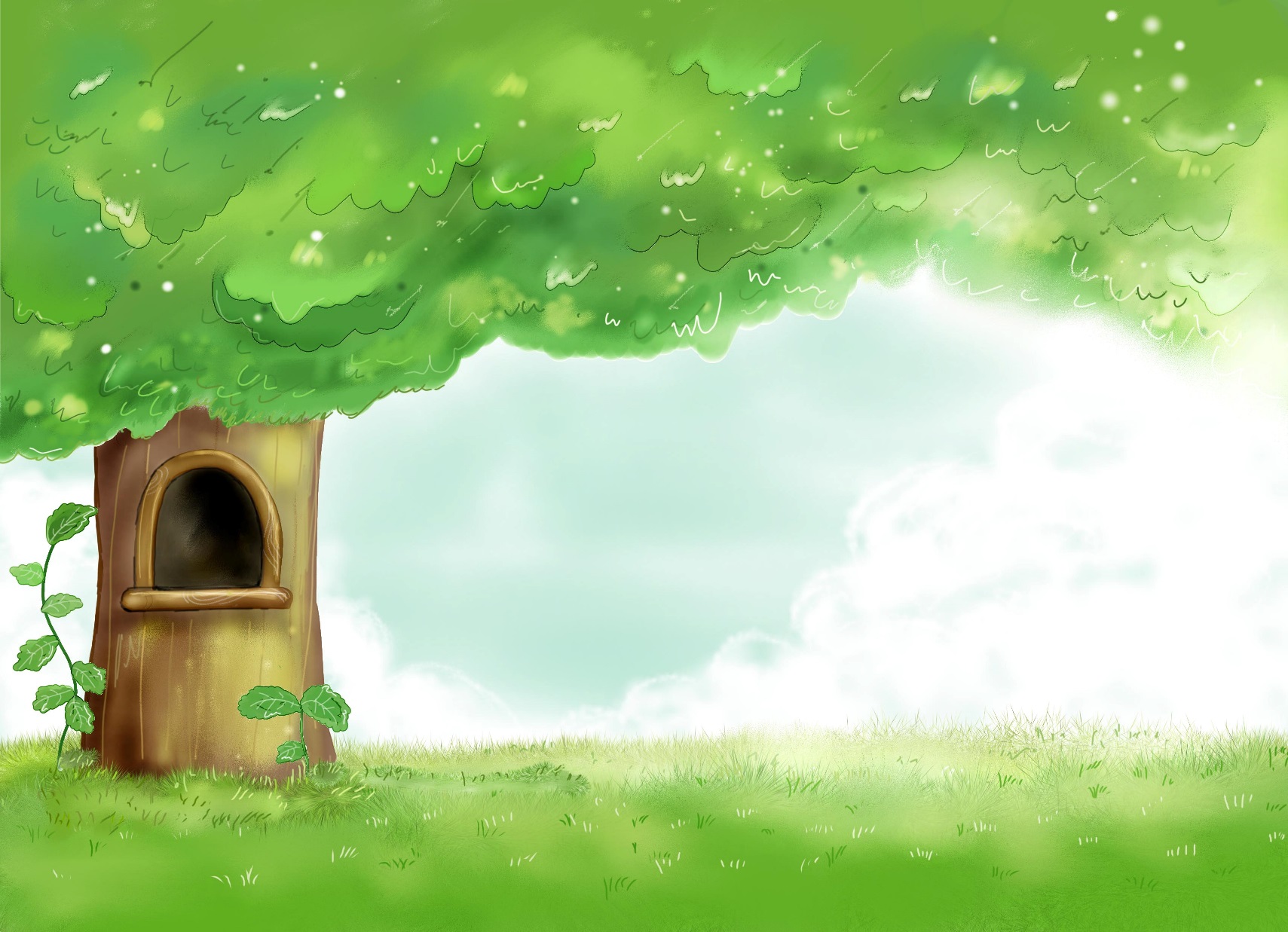 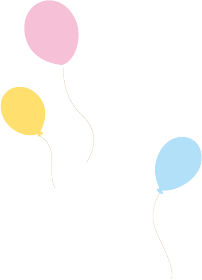 - Già - Mọc: Ở đây có nghĩa là những cây già sẽ chết để làm chất dinh dưỡng nuôi cây non mọc lên
Ý nghĩa thành ngữ:
+ Vì lớp người trước già đi thì có lớp người sau kế tục, thay thế (lớp này kế tiếp lớp khác, không bao giờ hết).
+ Tre và măng luôn mọc gần nhau vì thế tre già luôn che chở và bảo vệ măng tránh ánh nắng mặt trời để cho măng lớn và phát triển.
+ Hình ảnh tre và măng tựa vào nhau và cứ thế cứ thế thế hệ này sẽ tiếp nối thế hệ trước để phát huy.
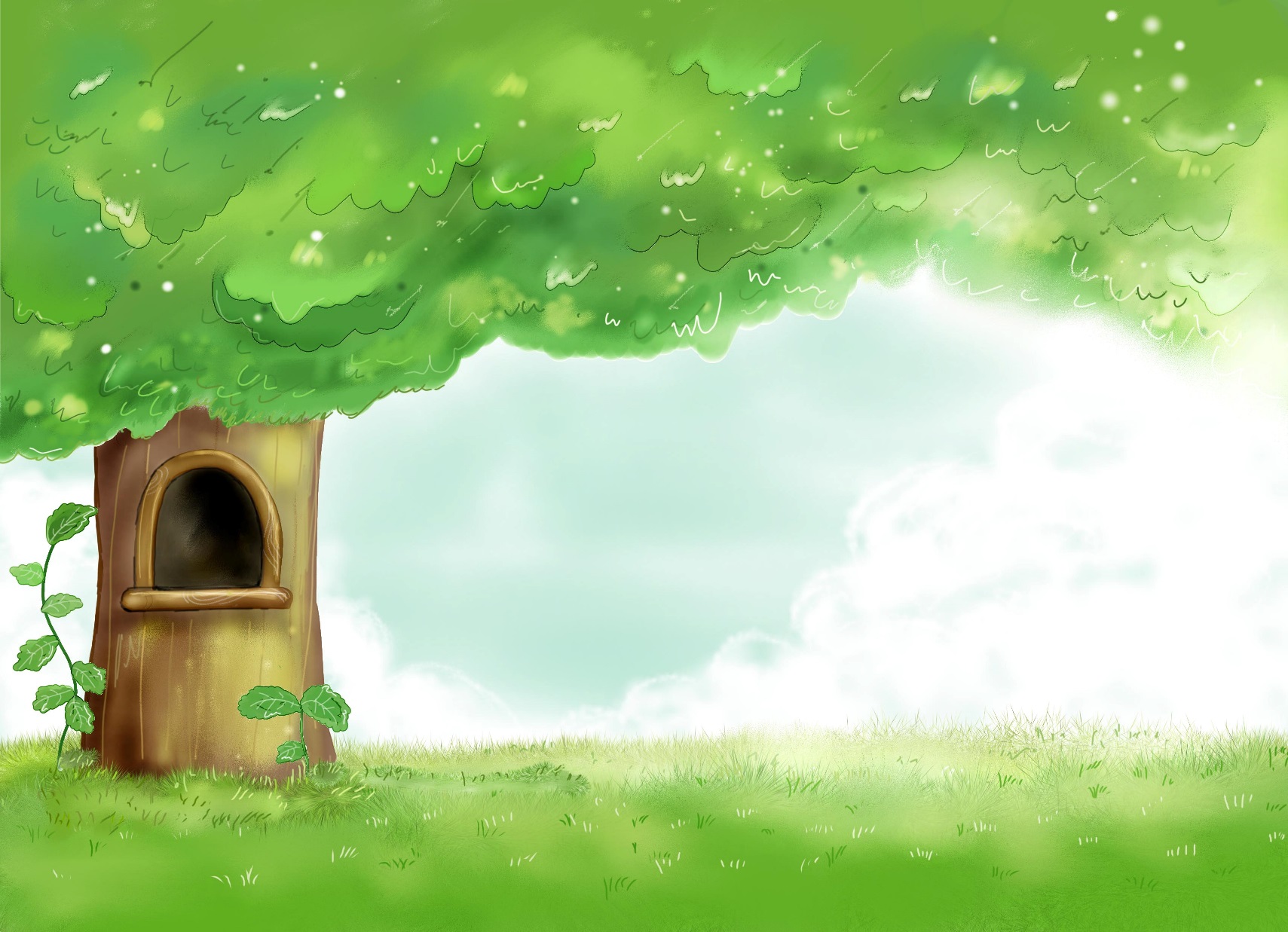 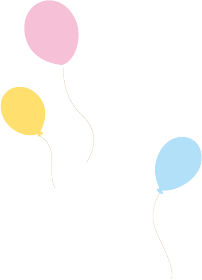 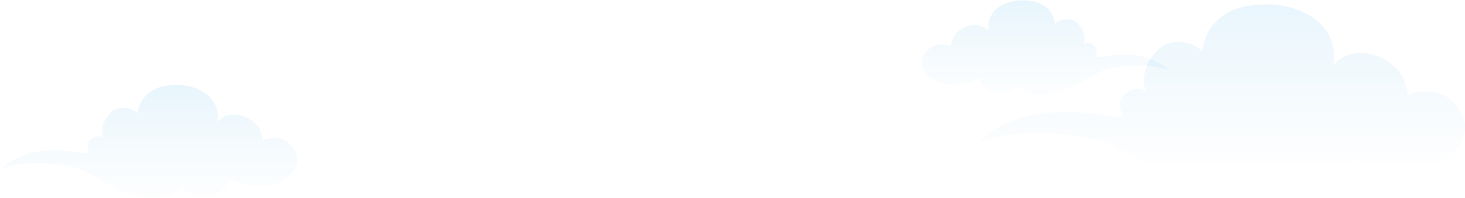 HẸN GẶP CÁC EM Ở TIẾT HỌC SAU NHÉ!
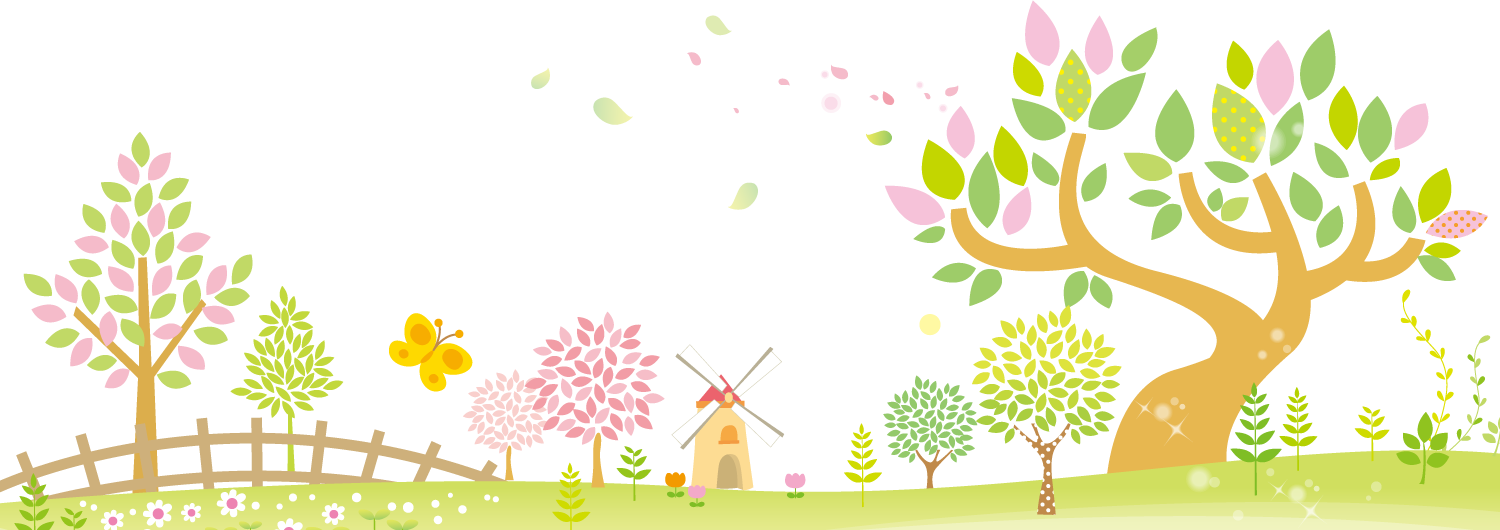 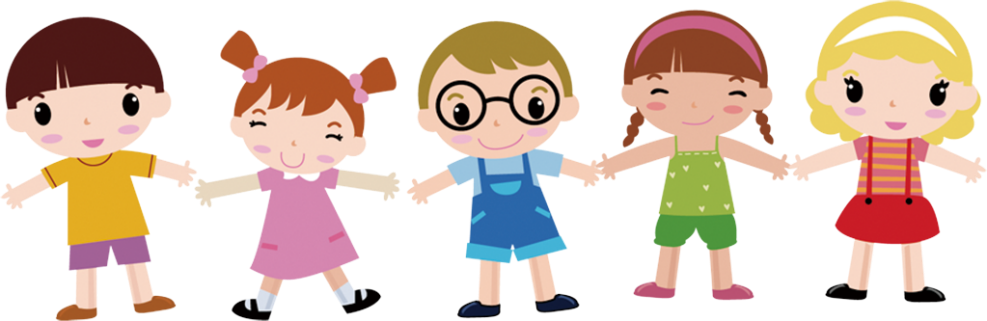